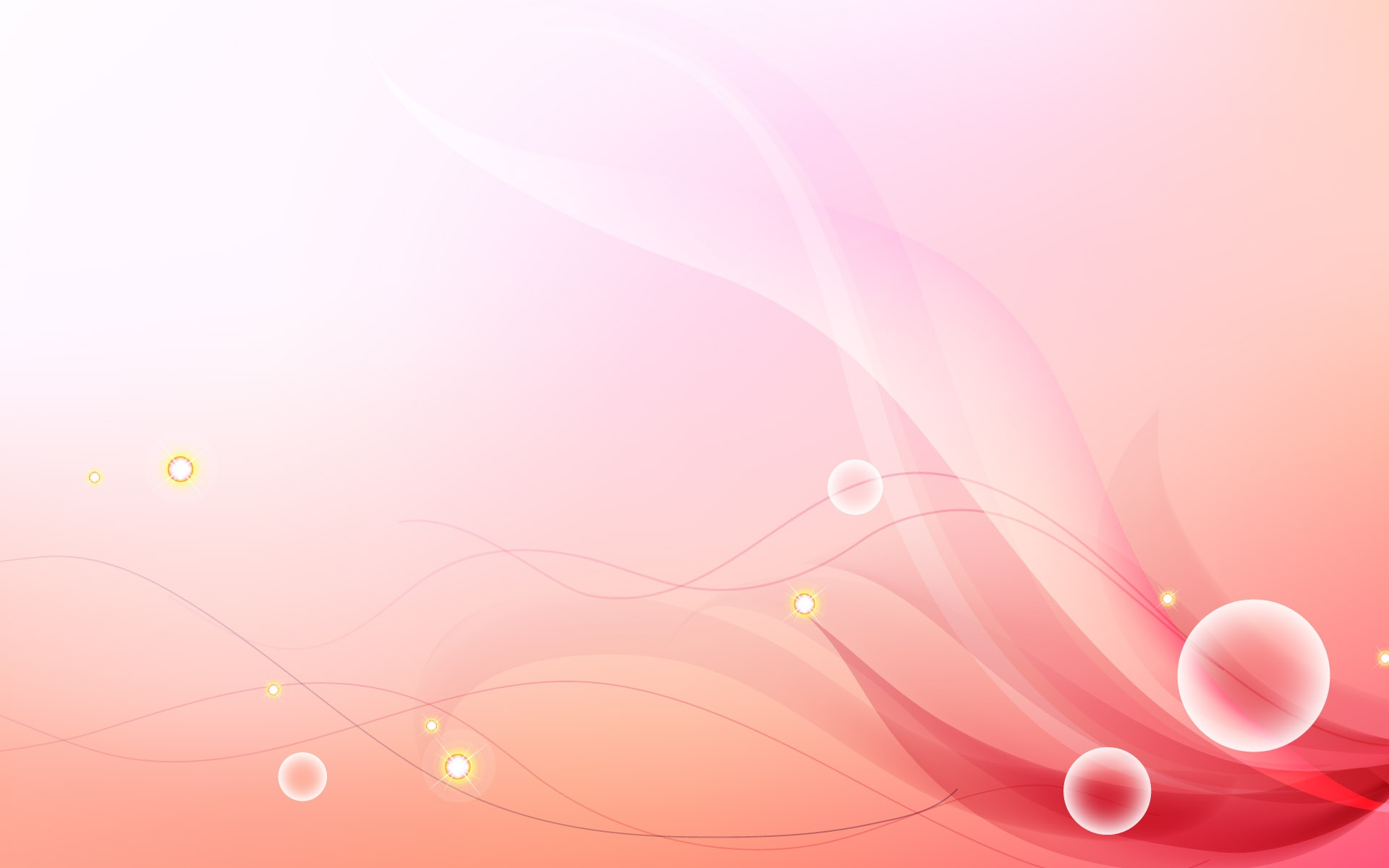 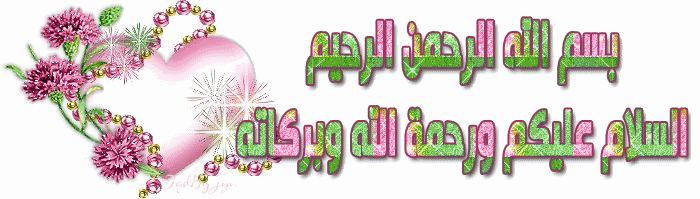 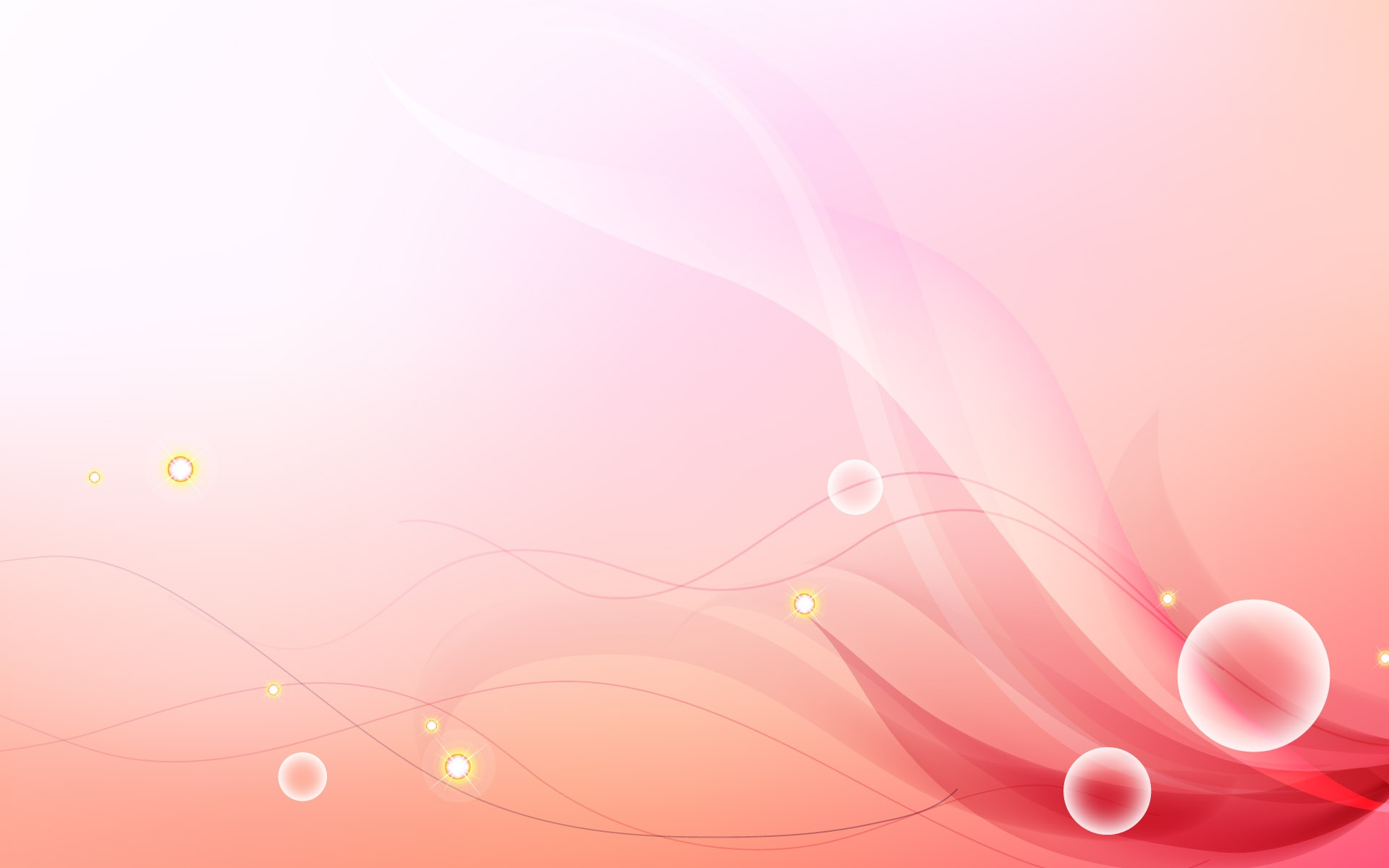 قبعات التفكير الست
((إدوارد دي بونو))
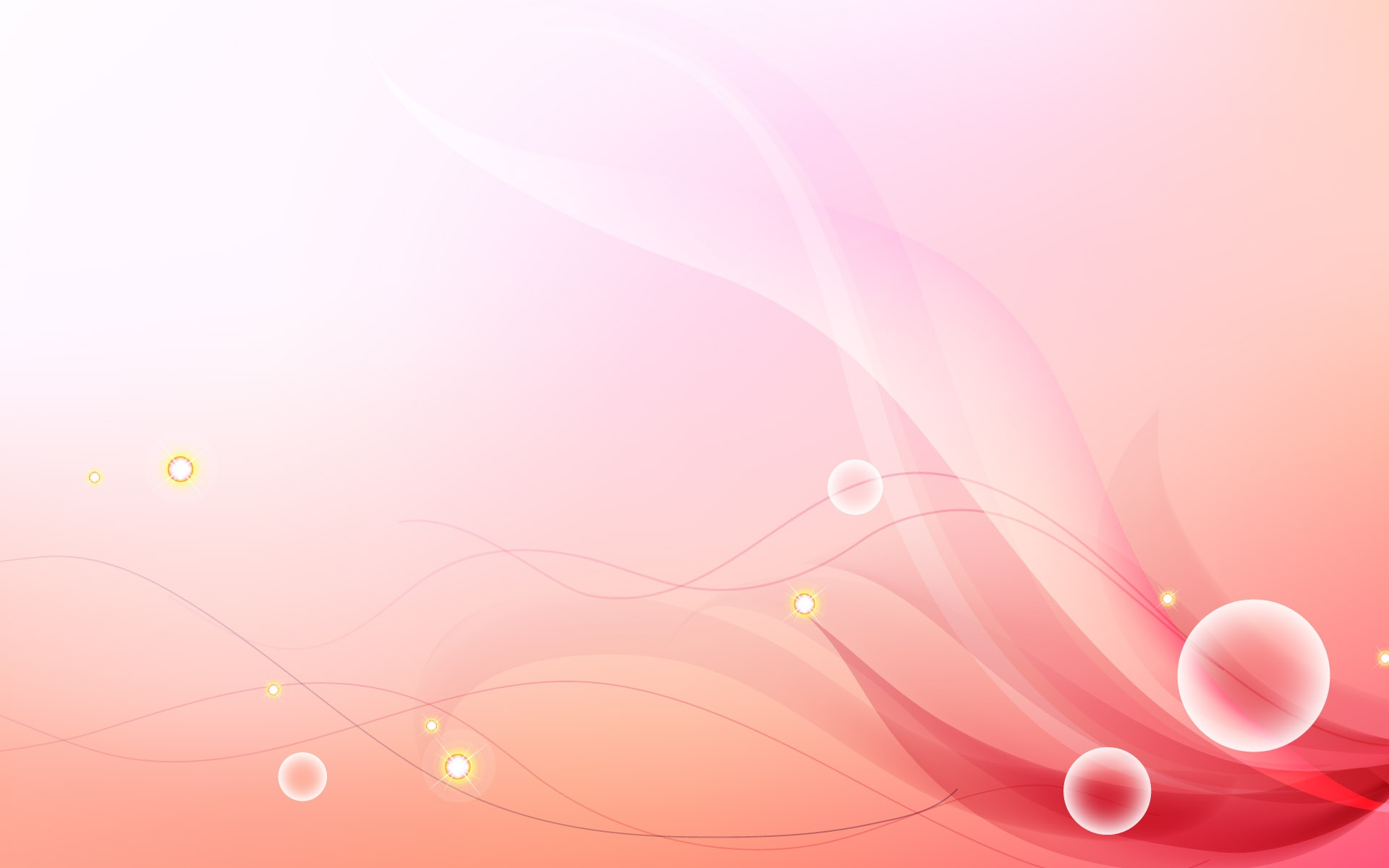 الاتفاقيات
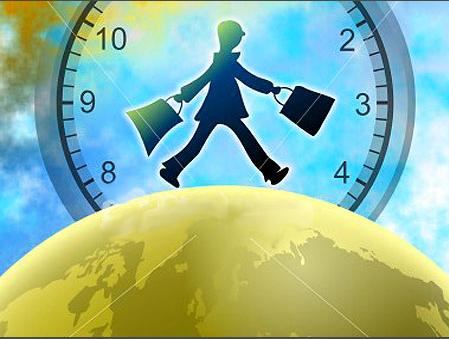 الإلتزام بوقت البرنامج وفترات الاستراحة
 دليل وعيك
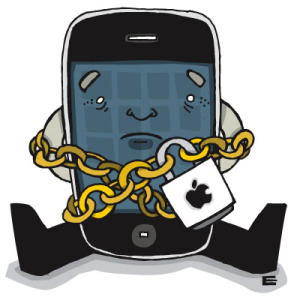 لاتدع هاتفك المتنقل يشوش أفكار من حولك
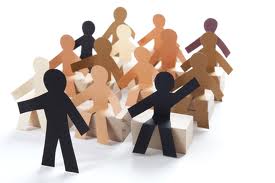 الأسئلة والنقاش متاحة في محتوى البرنامج
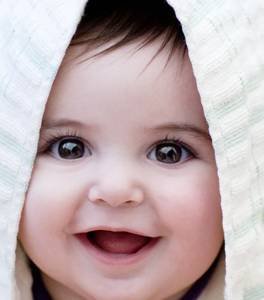 إبتسامتك و تعاونك دليل حب العمل الجماعي
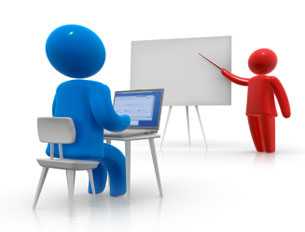 تأقلمك مع المدرب و تنفيذ التمارين يسهل
 استيعاب المادة العلمية
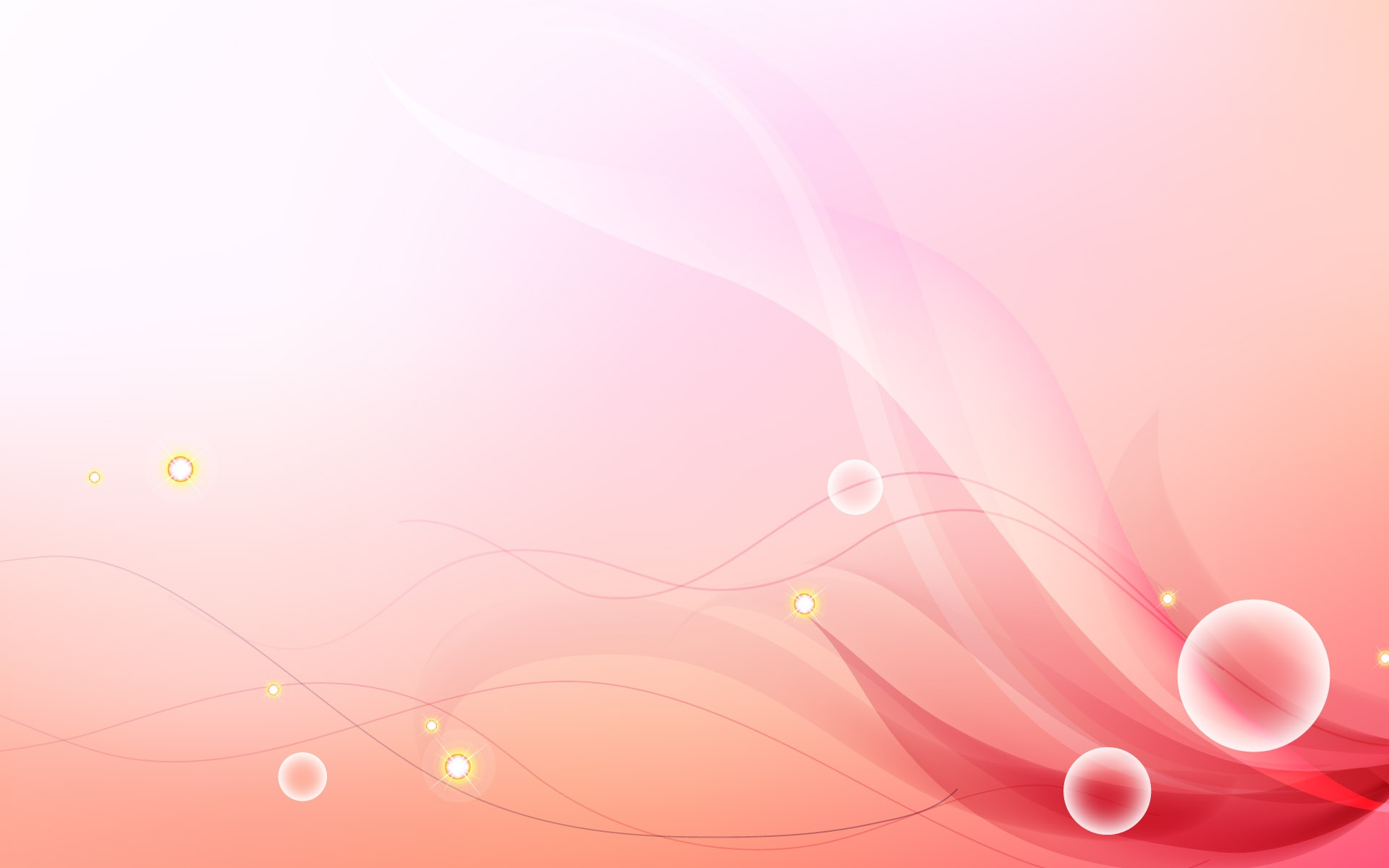 كيف نتعامل مع     القبعات الست؟
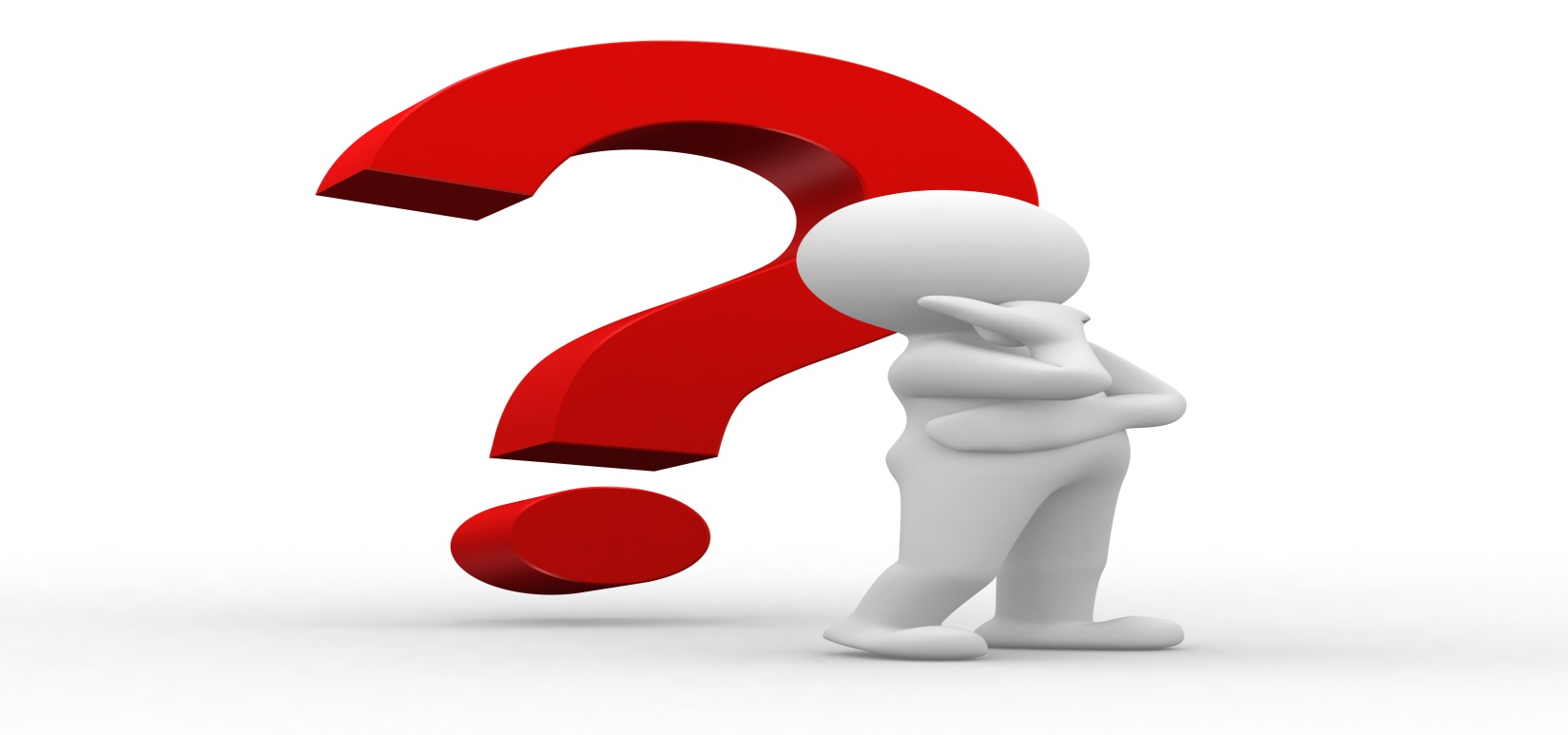 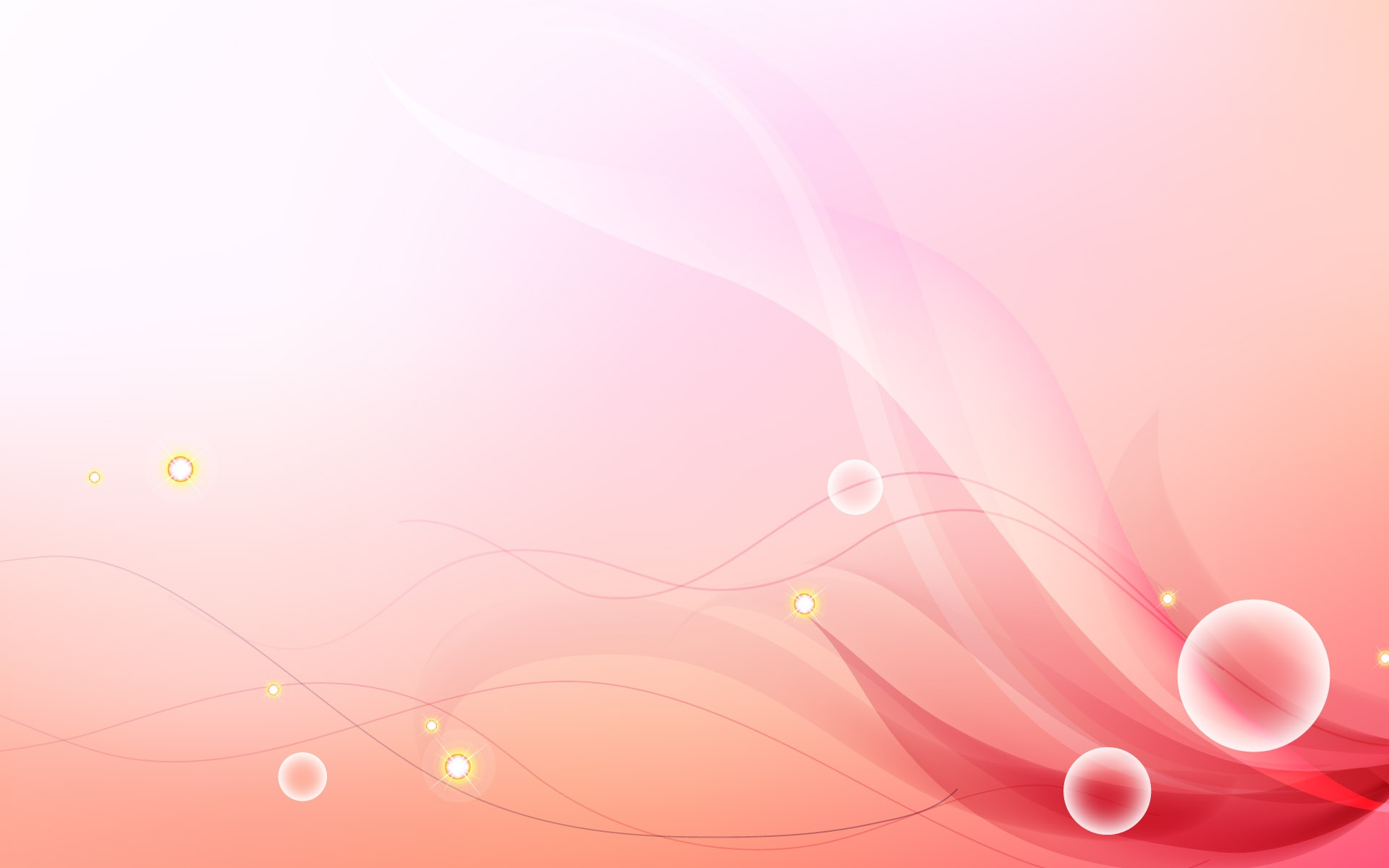 محاور الدورة
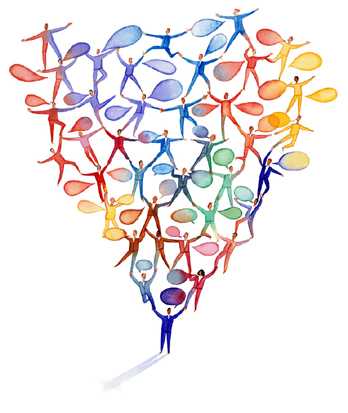 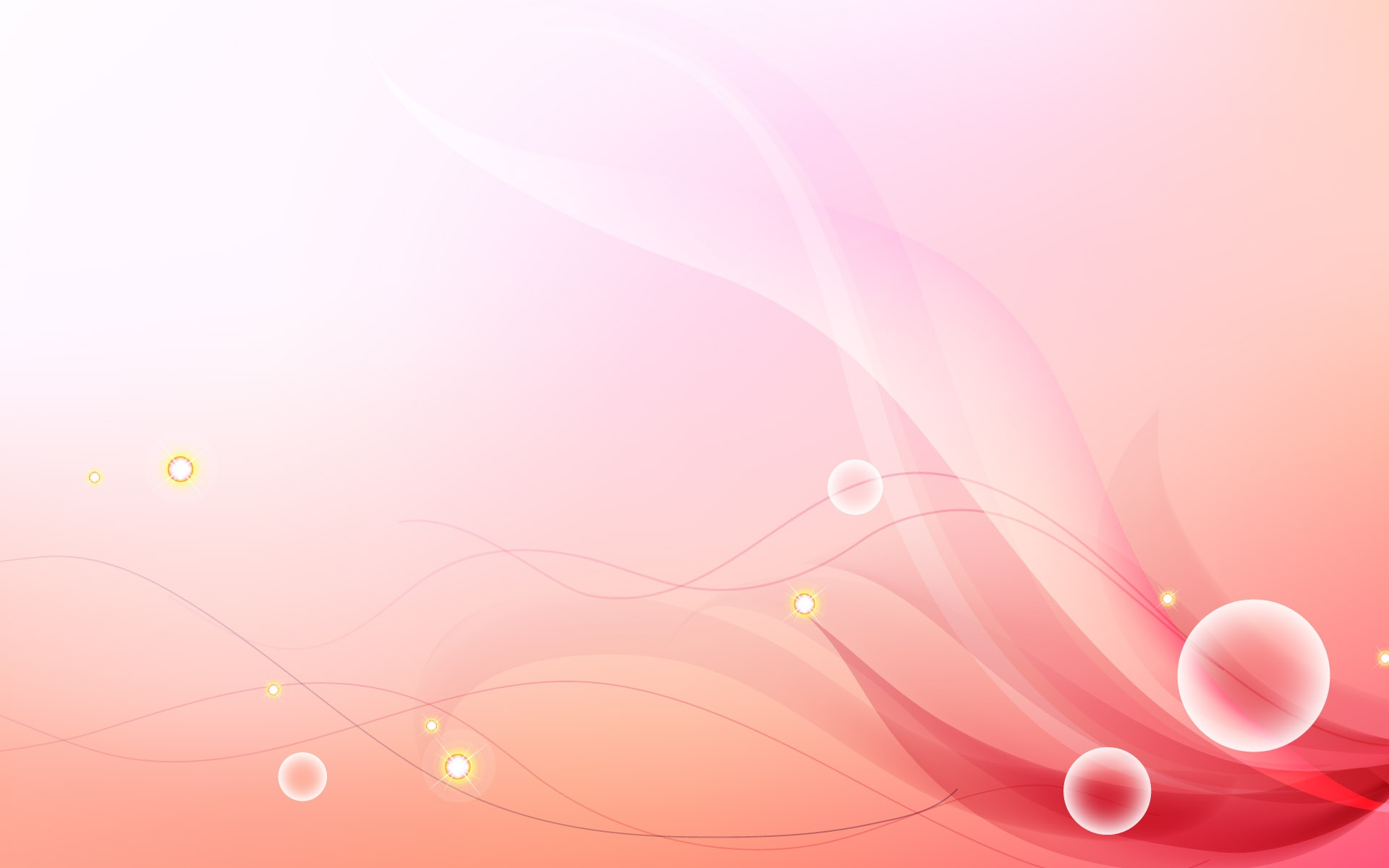 اهداف الدورة
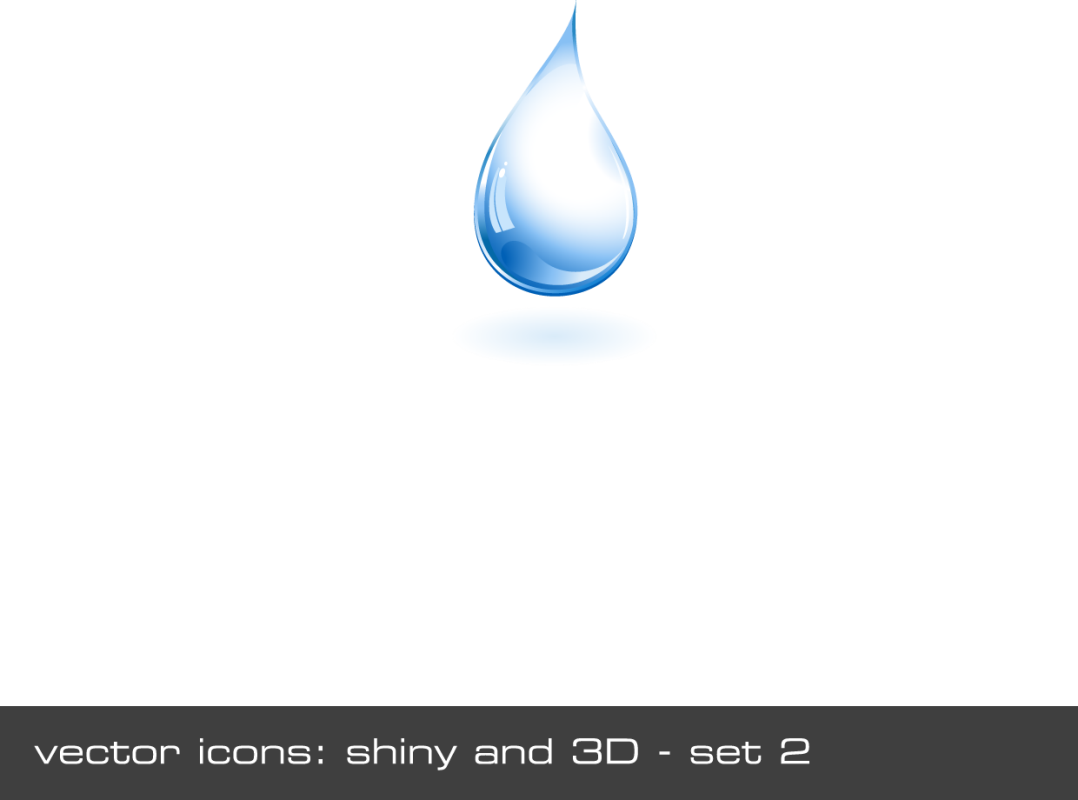 1
التعرف على التفكير الحيادي
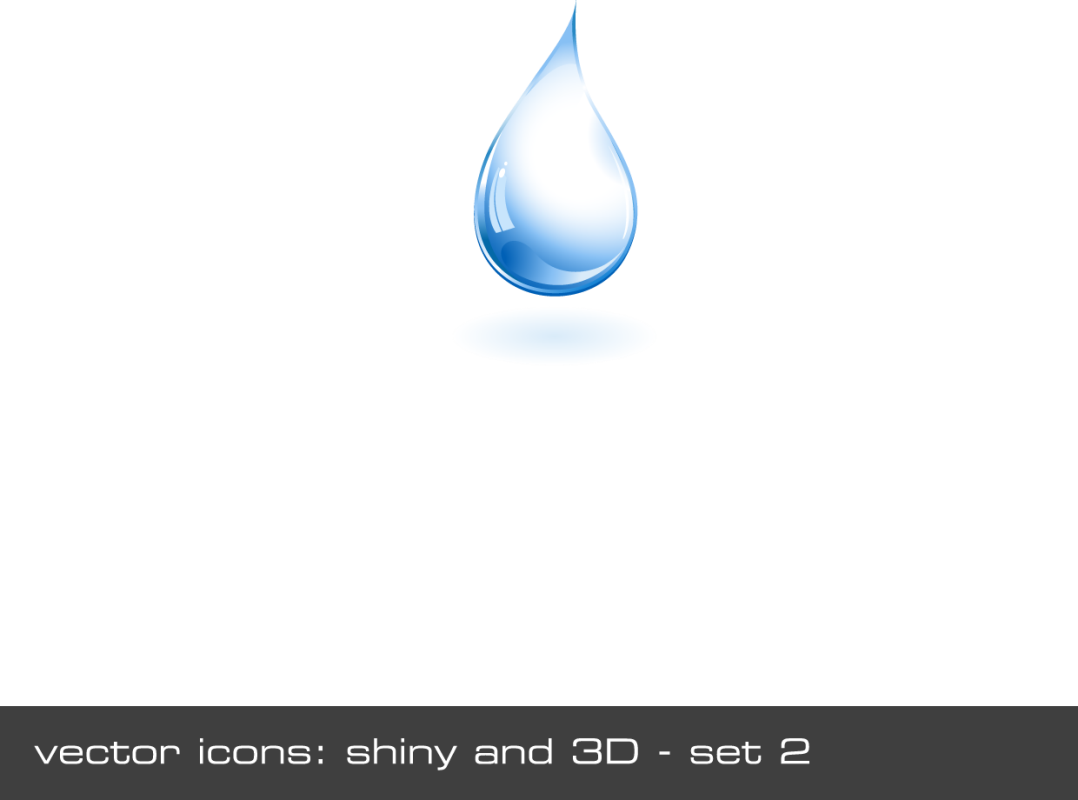 التعرف على التفكير العاطفي
2
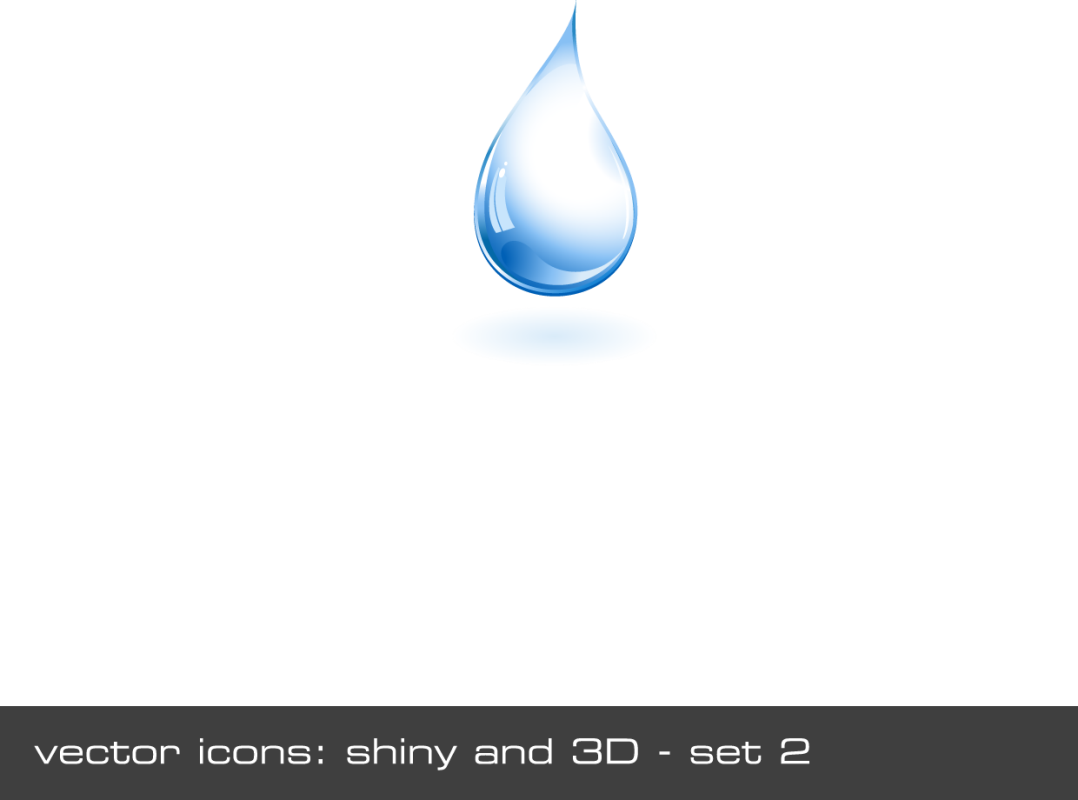 3
التعرف على التفكير السلبي
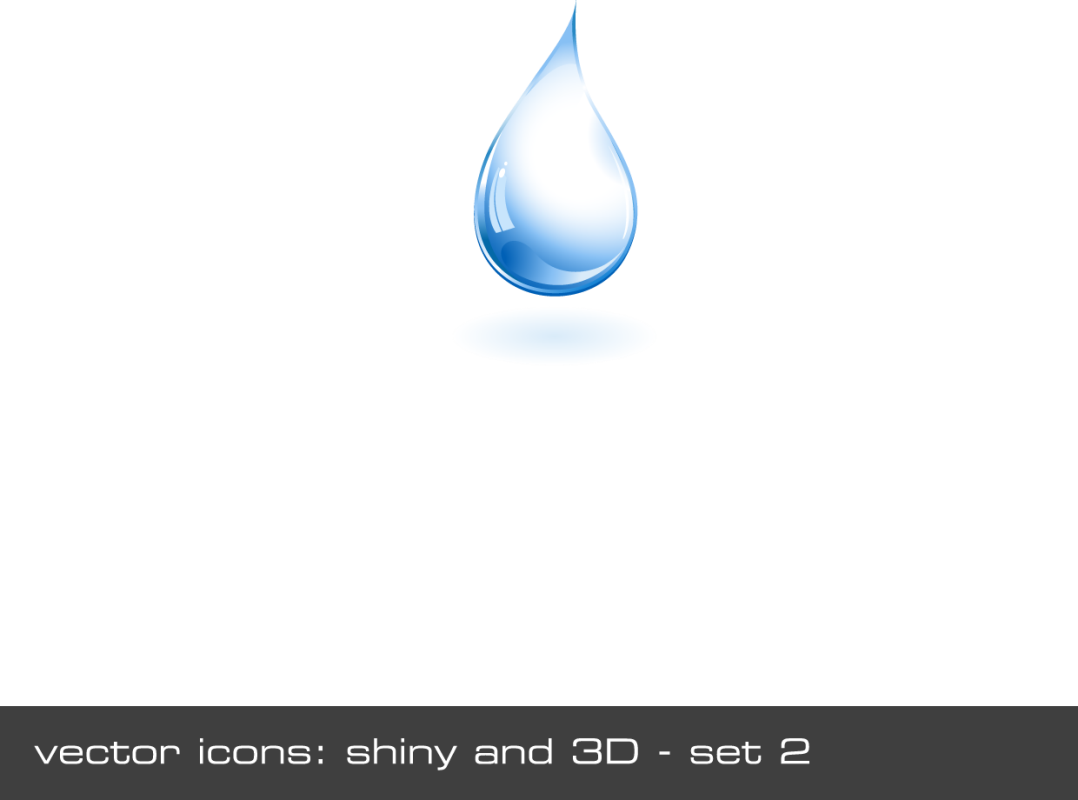 التعرف على التفكير الإيجابي
4
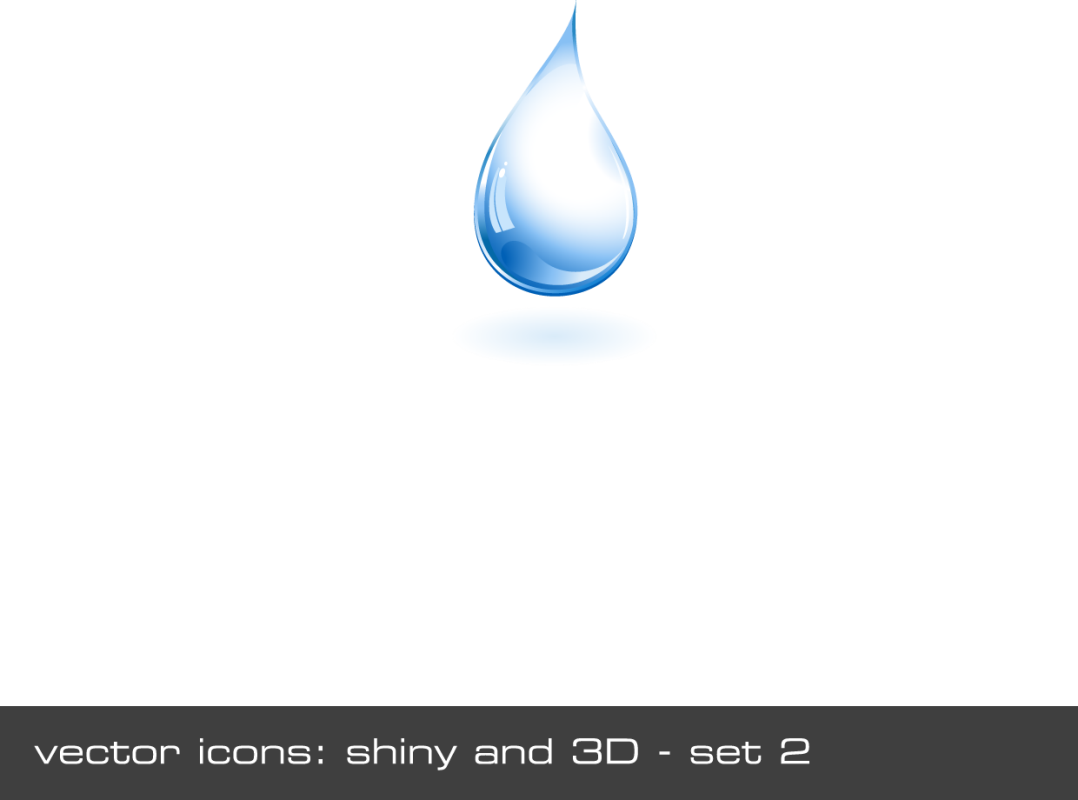 5
التعرف على التفكير الإبداعي
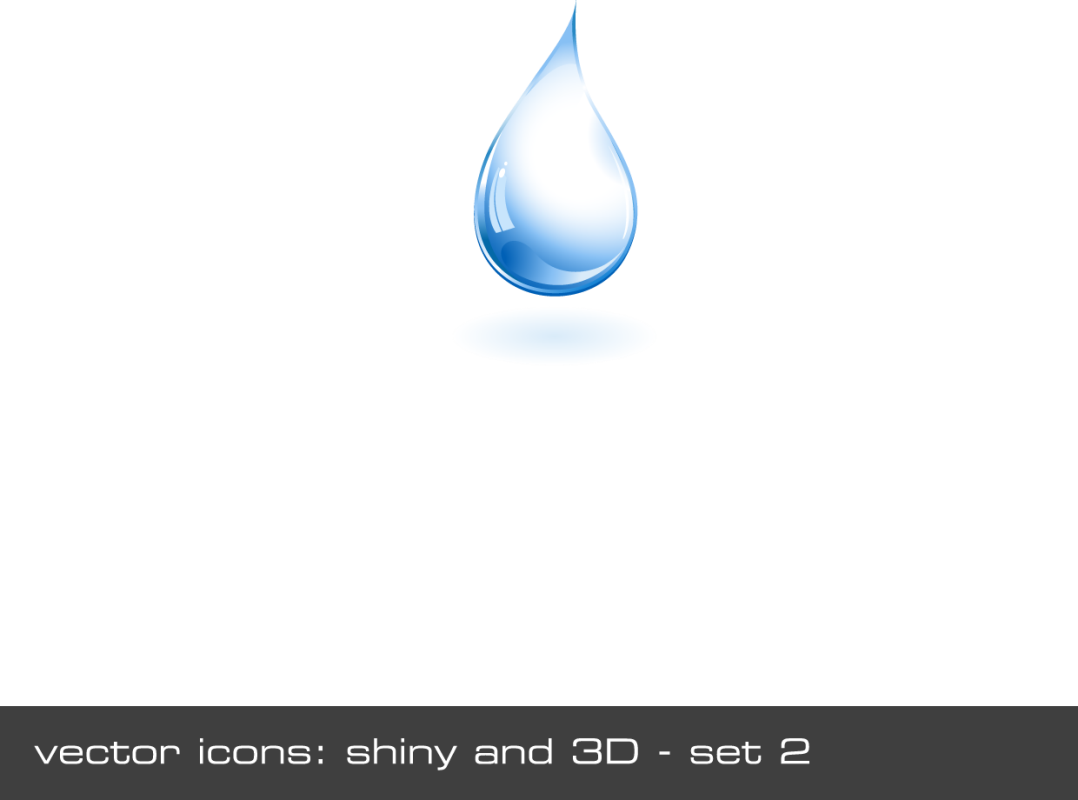 6
التعرف على التفكير الموجه
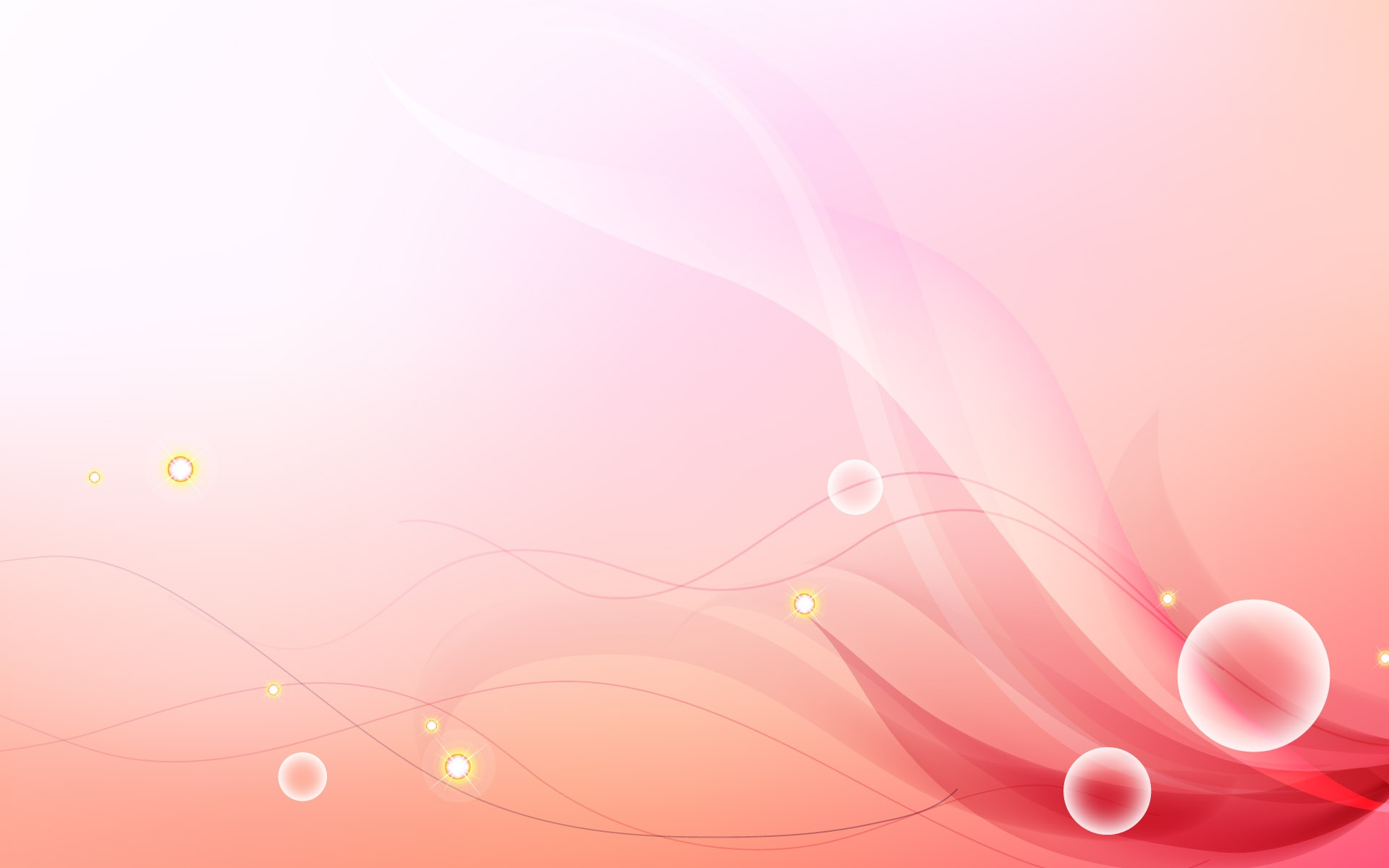 تصبح في نهاية الدورة قادرا على
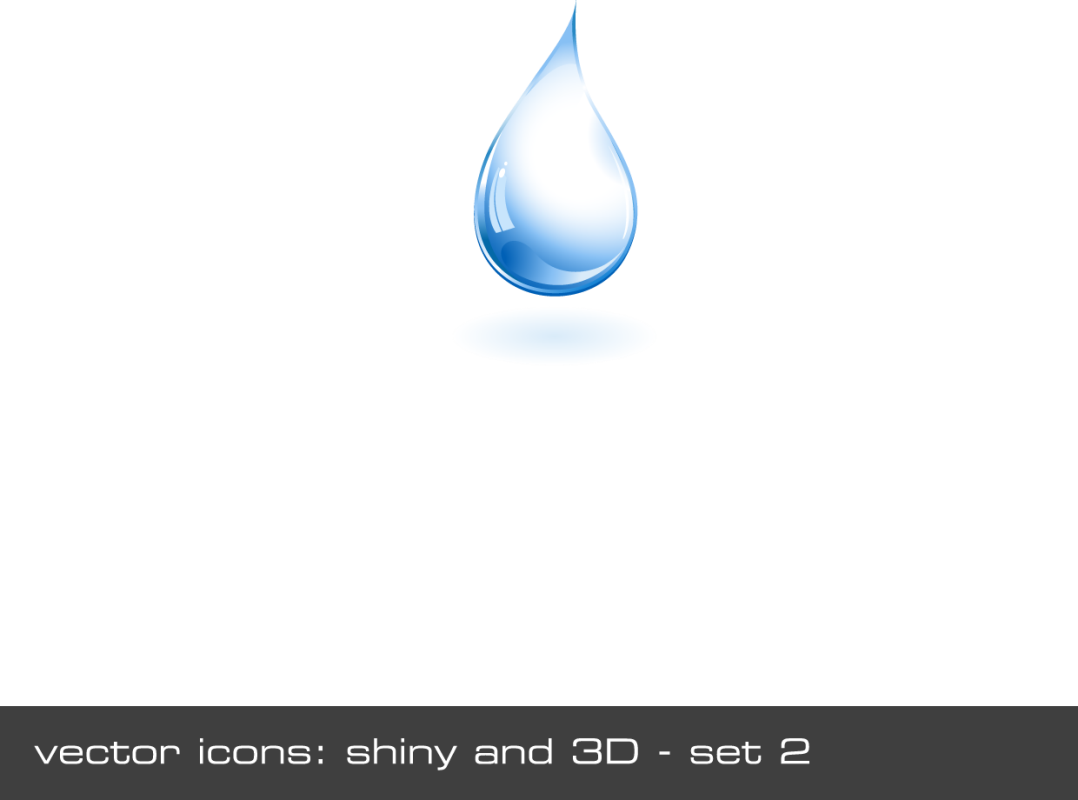 1
كيفية البحث عن أفكار جديدة
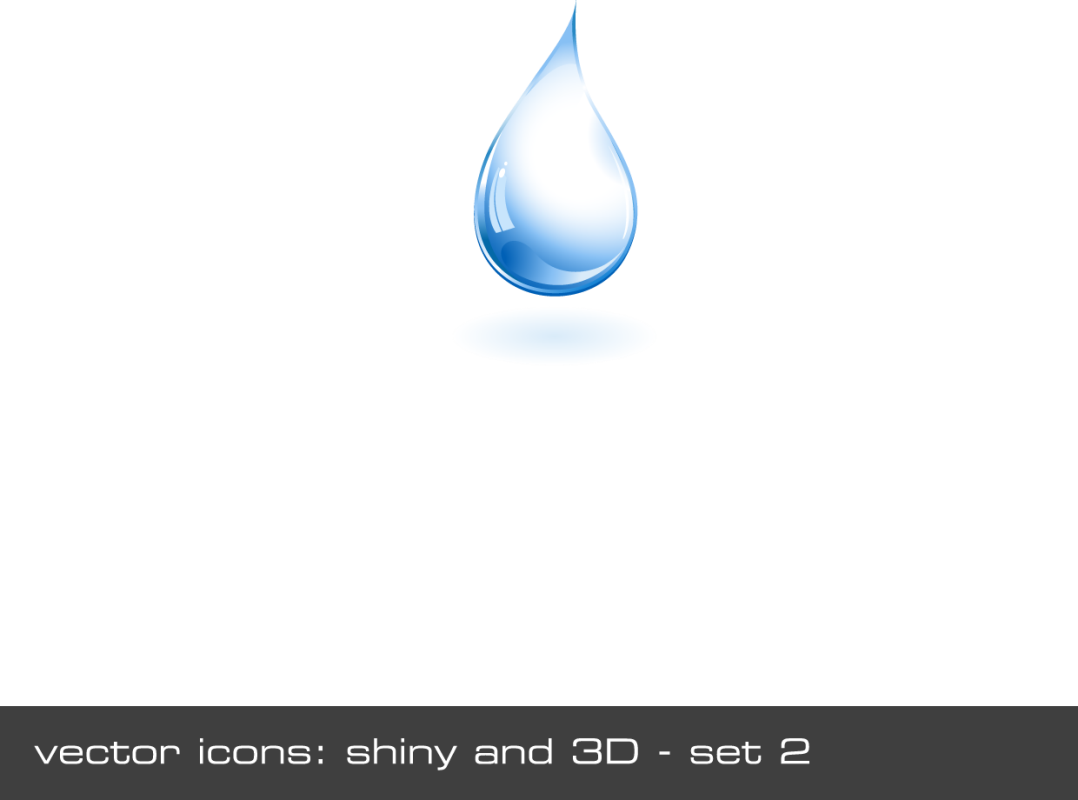 2
الأفكار لديها عدة ايجابيات كوجود حل بديل
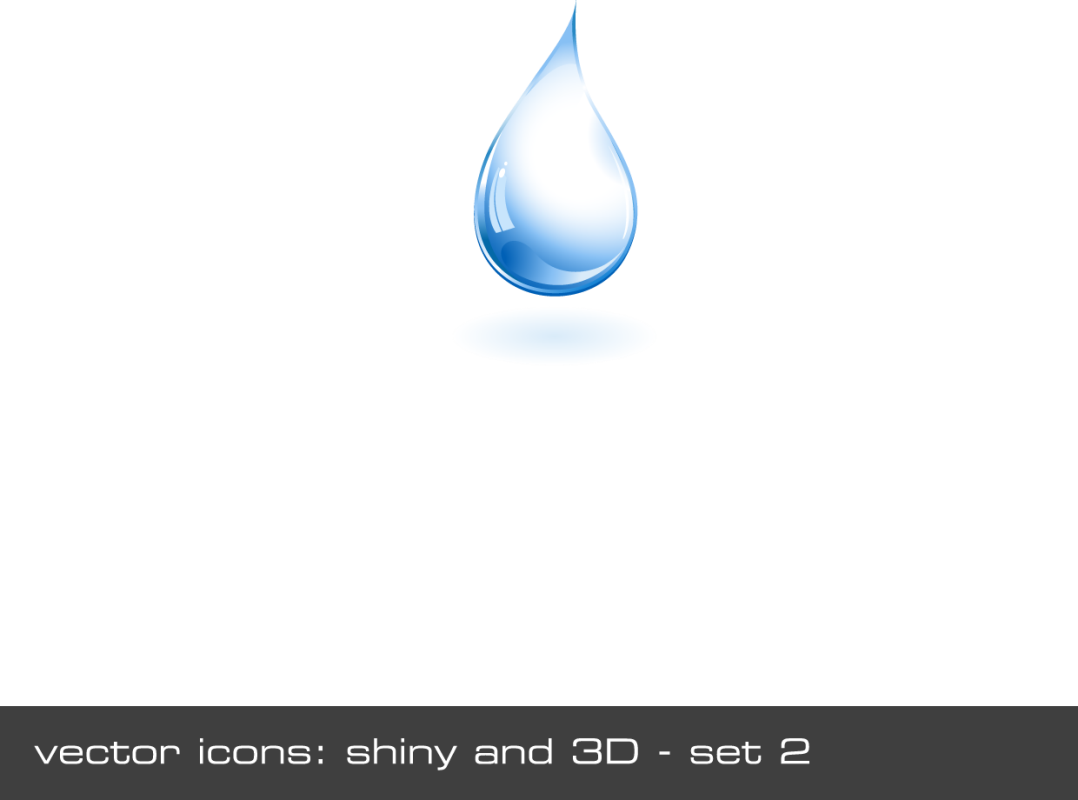 3
الأفكار لديها عدة سلبيات كقلة عدد الموارد المتاحة لدينا
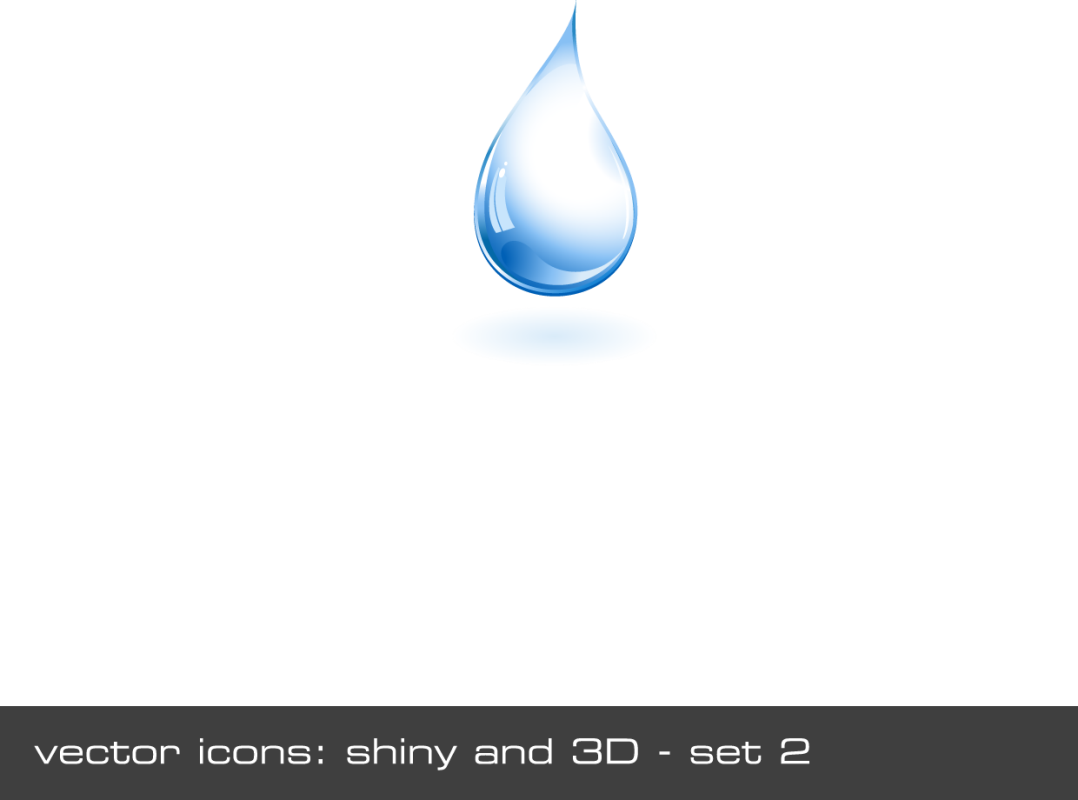 4
كيفية تحديد الشخص الدبلوماسى
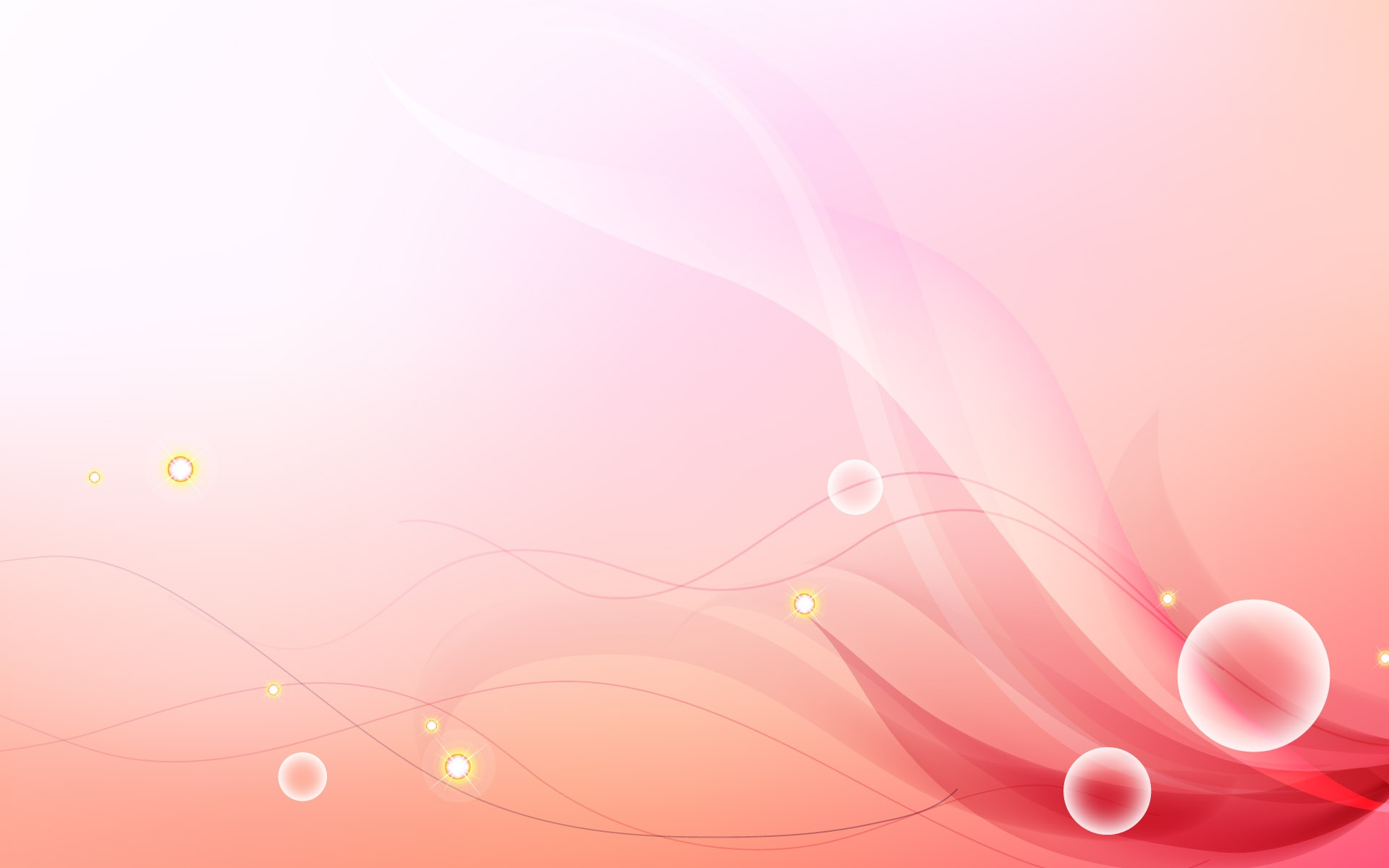 ما هواية هذه السيدة ؟
أرى الكذب في وجهه
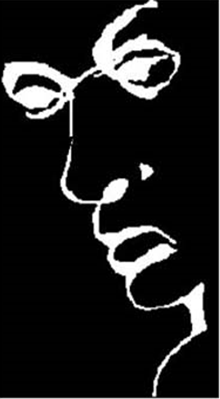 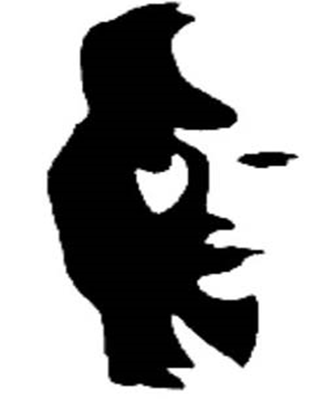 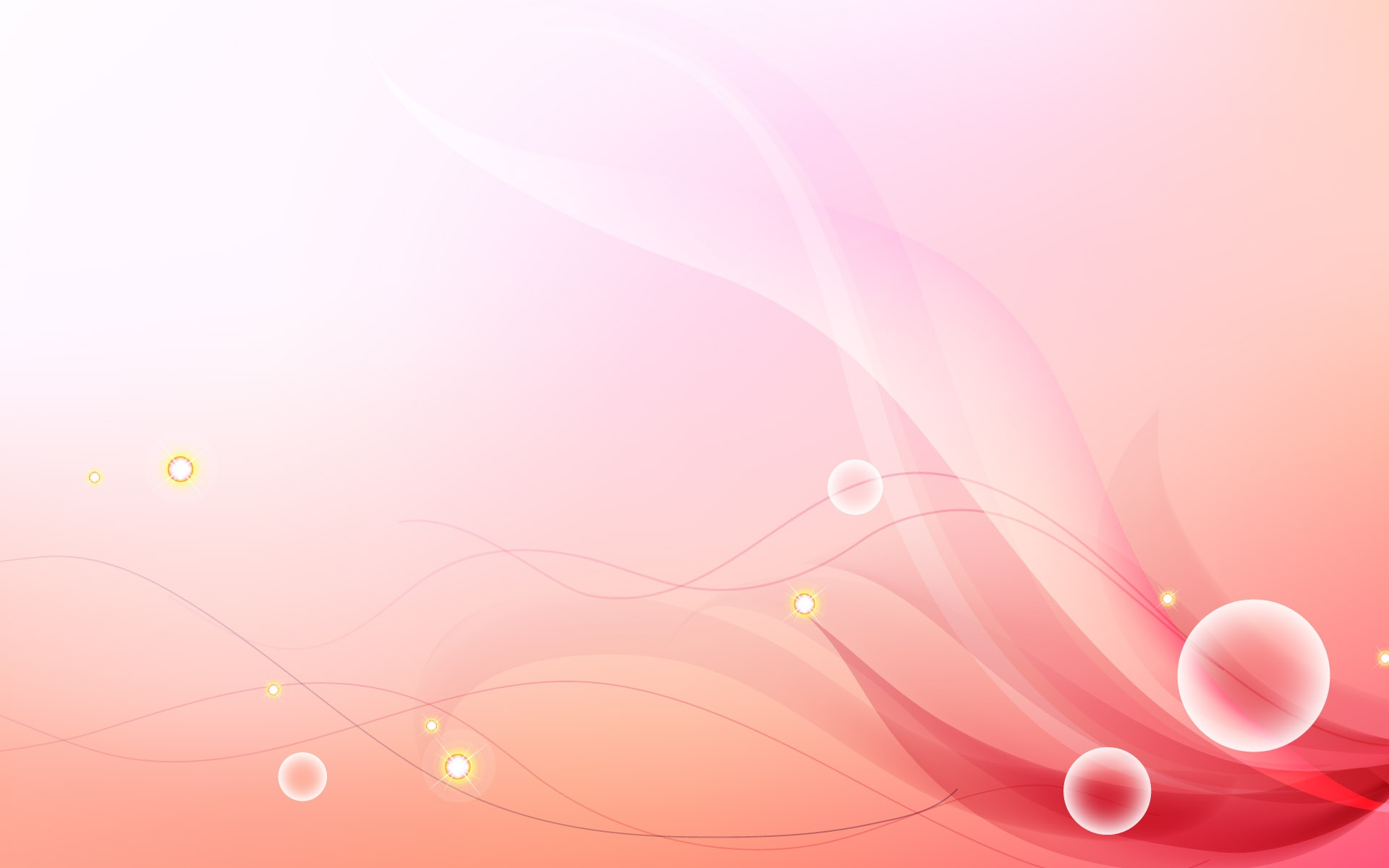 حكمة
إن الاسلوب الذي نفكر به يحدد مسارنا في المستقبل
إدوارد دي بونو
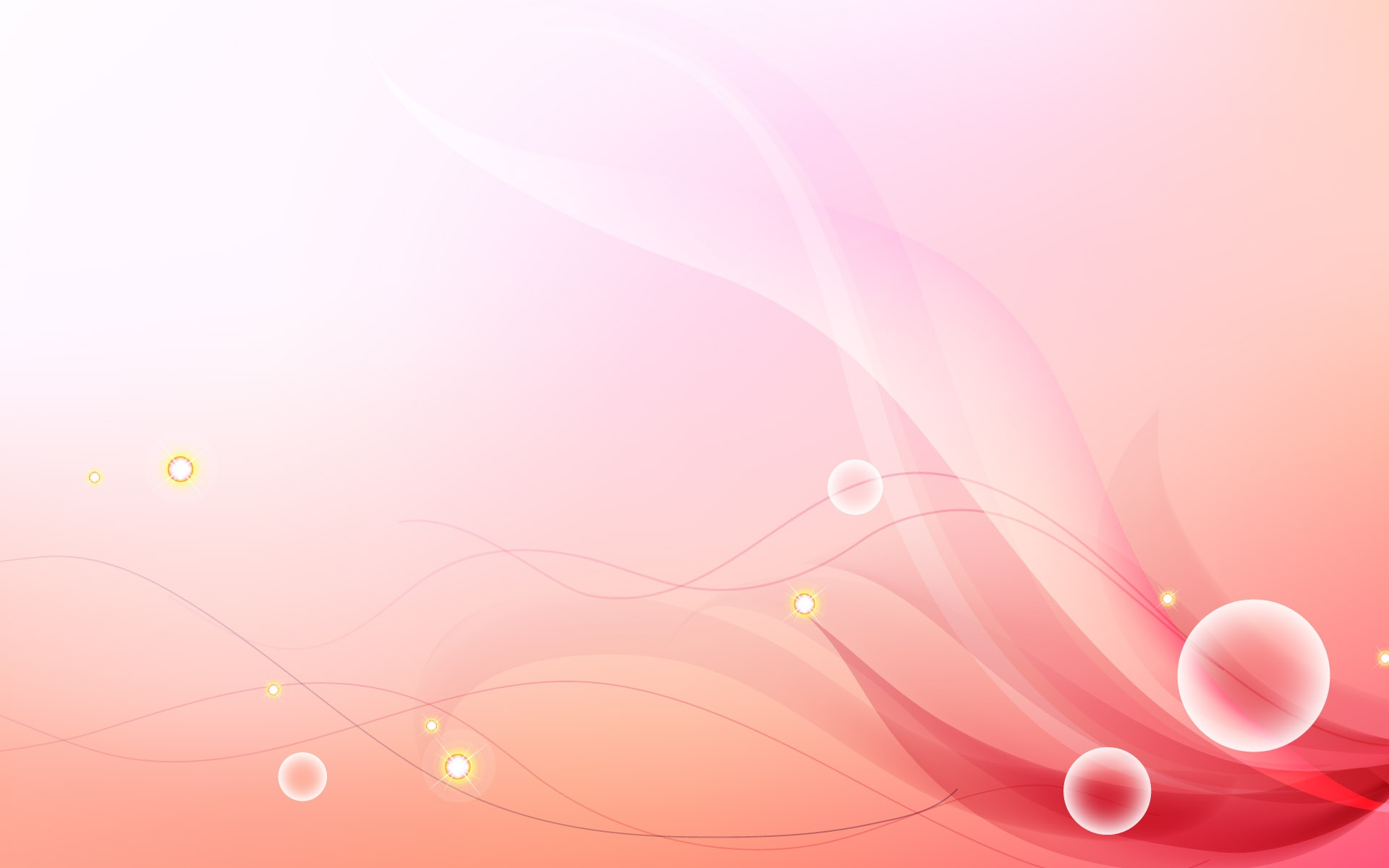 من هو إدوارد دي بونو ؟
* دكتور متخصص في جراحة المخ والأعصاب .
* دكتور في علم النفس والفلسفة .
* مبتدع برنامج كورت لتطوير تفكير الاطفال. 
* مبتدع وسائل التفكير الابداعي .
* استشاري لكثير من المؤسسات و الحكومات .
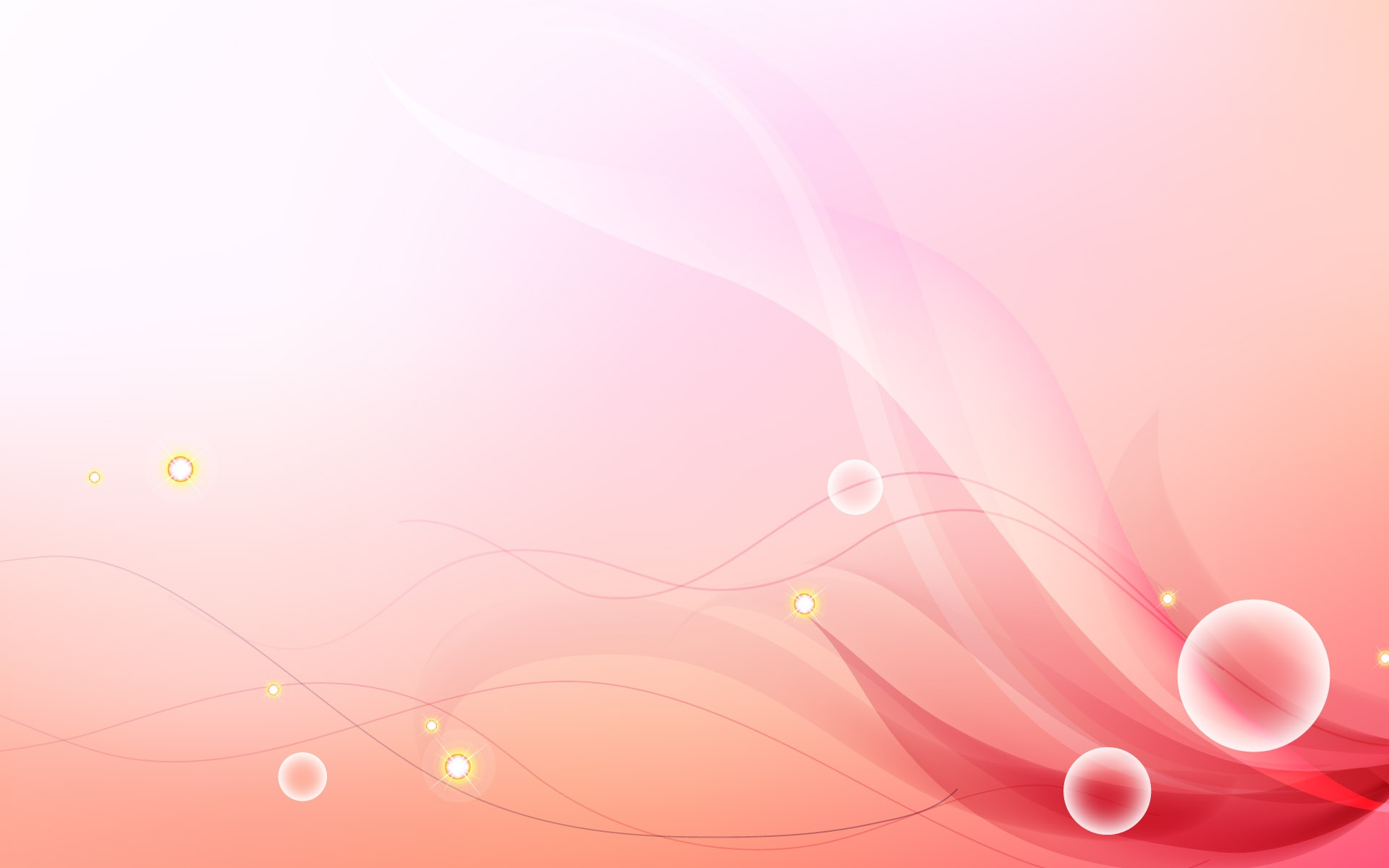 قبعات التفكير الست ما هي ؟
* اداة تفكير فعالة تشجع التفكير المتوازي 
* برنامـج تدريبـي يمنـح متلقيـه المعرفـة   والمهارة لاستخدامه و الاستفادة منه .
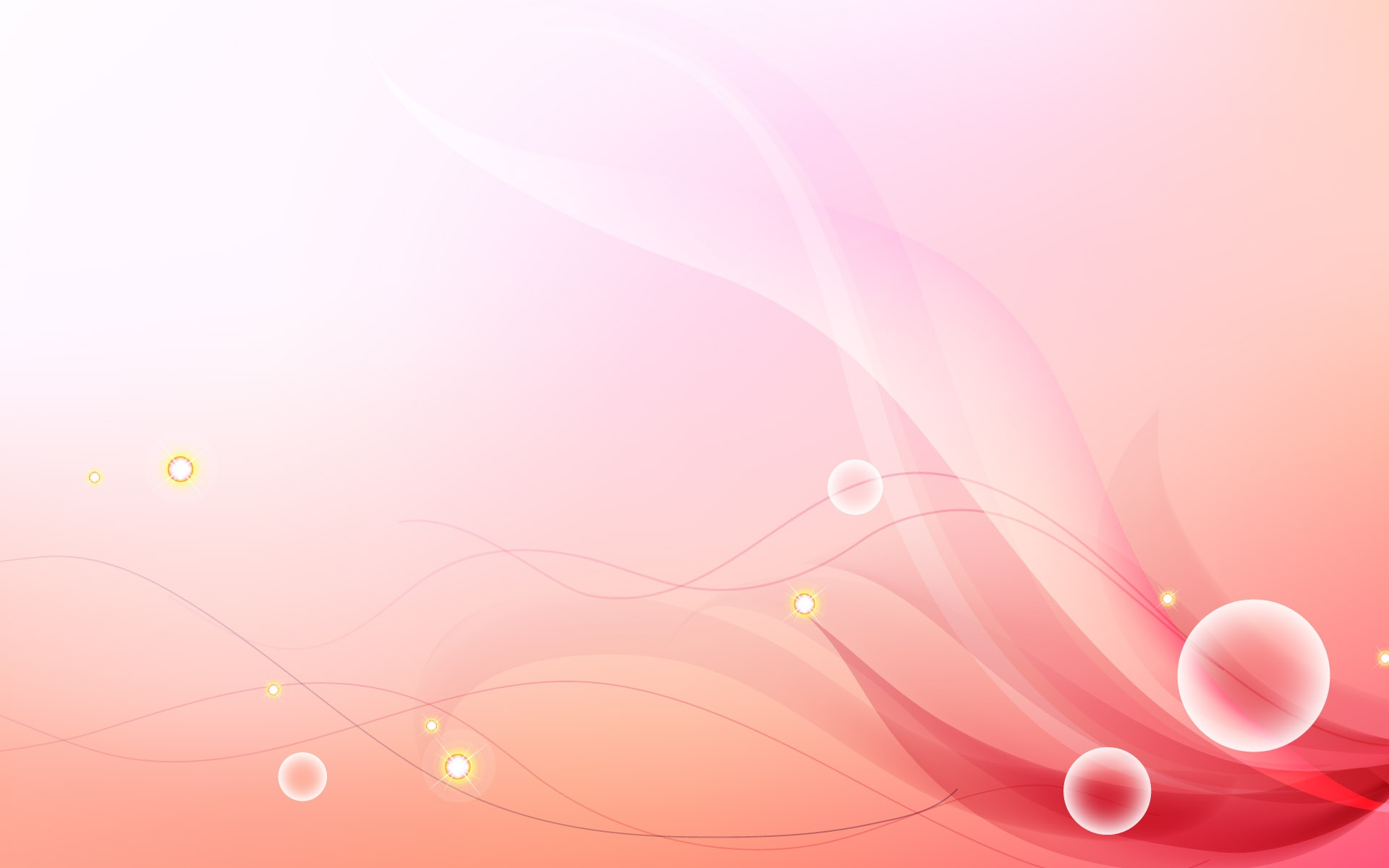 الانتقادات التي تواجه قبعات التفكير الست
* البعض يرونها وسيلة لجذب الانظار . 
* البعض يعتقد انها وسيلة لشحذ الافكار .
* الاستغناء عن التدريب بقراءة  الكتاب .
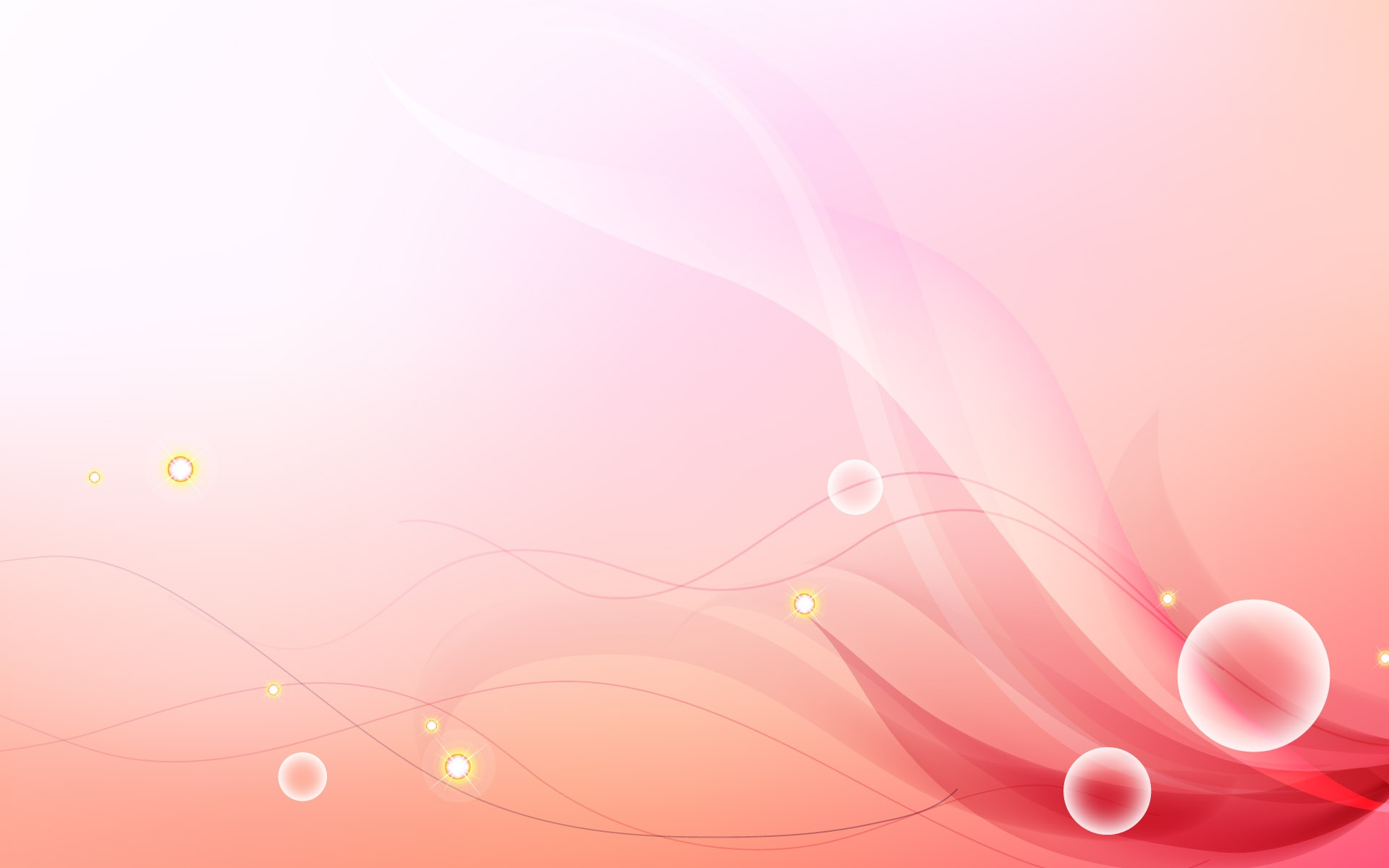 ما هي أوجه القصور في الأسلوب الذي نفكر فيه عادة ؟
* يفتقد الى البناء المنتظم و التصميم .
* يفتقد الى الابداع و الابتكار .
* يجعل الناس في حالة تضاد و تنافر .
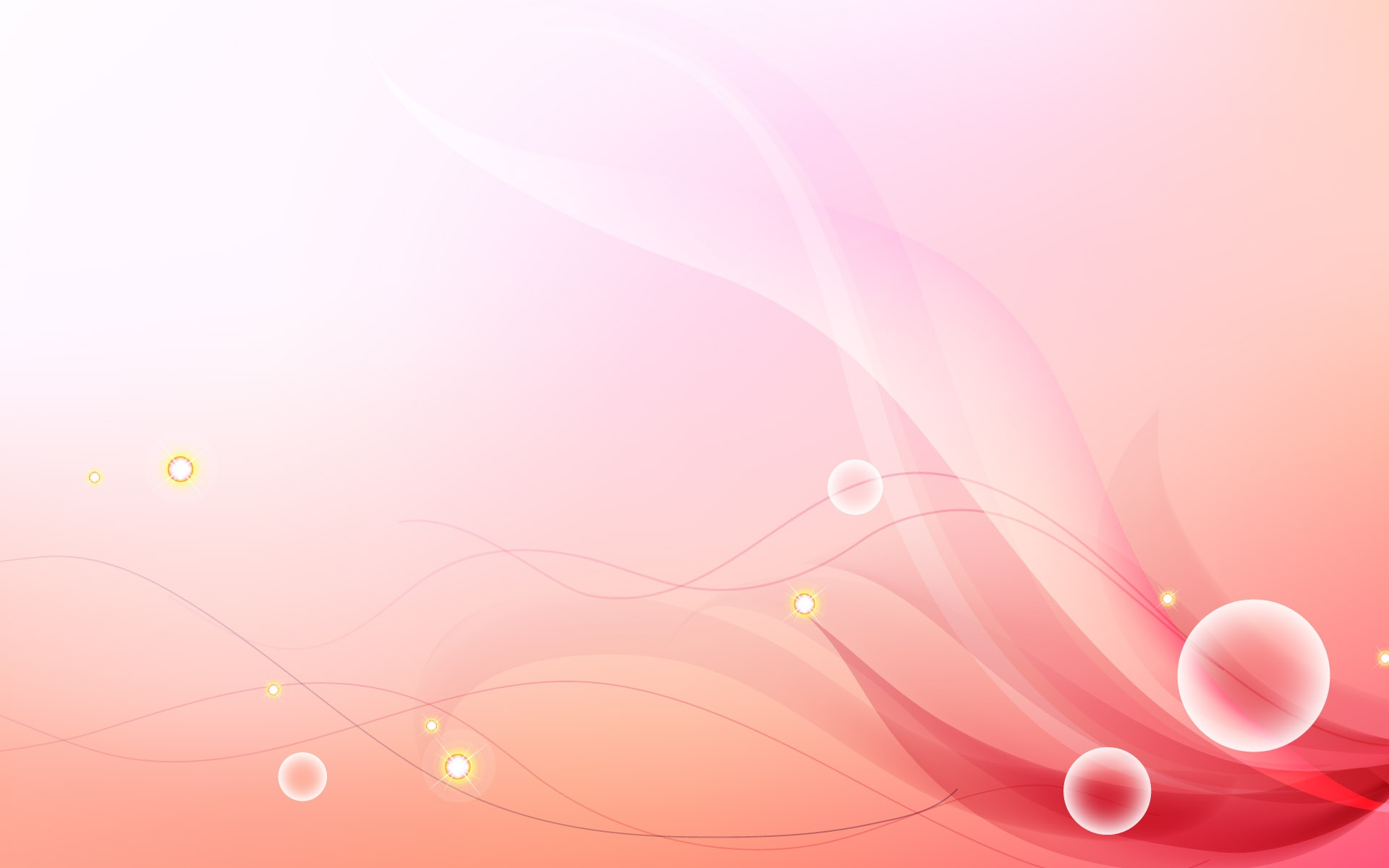 نمو الإنسان وتطوره
* من سن 0 – 5 
يسأل الطفل لماذا ؟ .
* من سن 5 – 12                  يسأل لماذا لا ؟ .
*من سن 12- 75           هي مرحلة التبرير وإعطاء الأسباب .
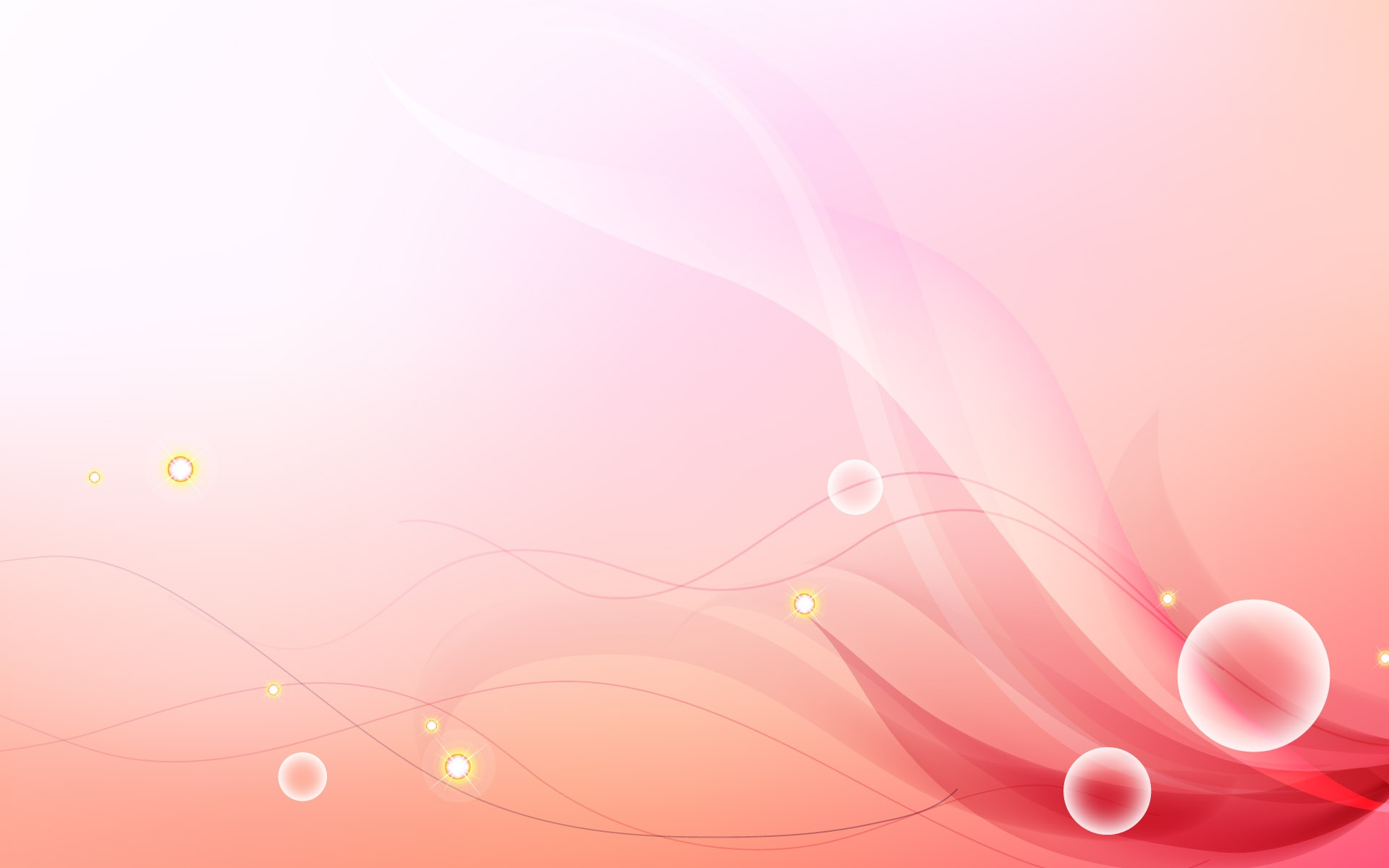 قبعات التفكير الست تمثل الاطار
* لتشجيع التفكير المتوازي .
* تخصص مساحة و زمن للتفكير الابداعي .
* يوجه التفكير نحو افكار معينة .
* يحول التفكير من نمط الى اخر .
* يفصل ما بين الانا  و الاداء .
* يتيح الفرصة لاستكشاف موضوع ما بعمق و تفحص .
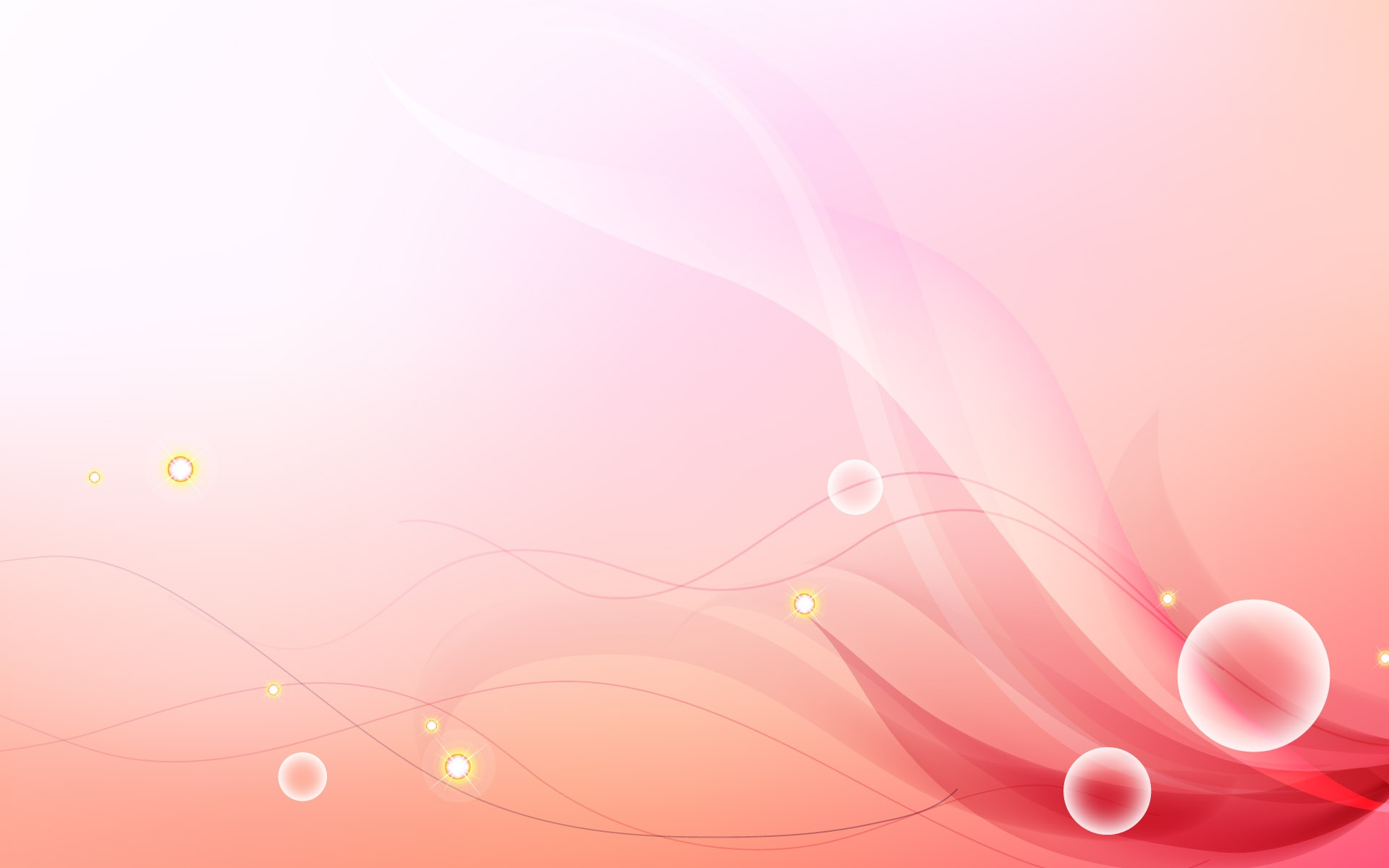 التفكير
متعاكس :
جمال
سعيد
متوازي :
سعيد
جمال
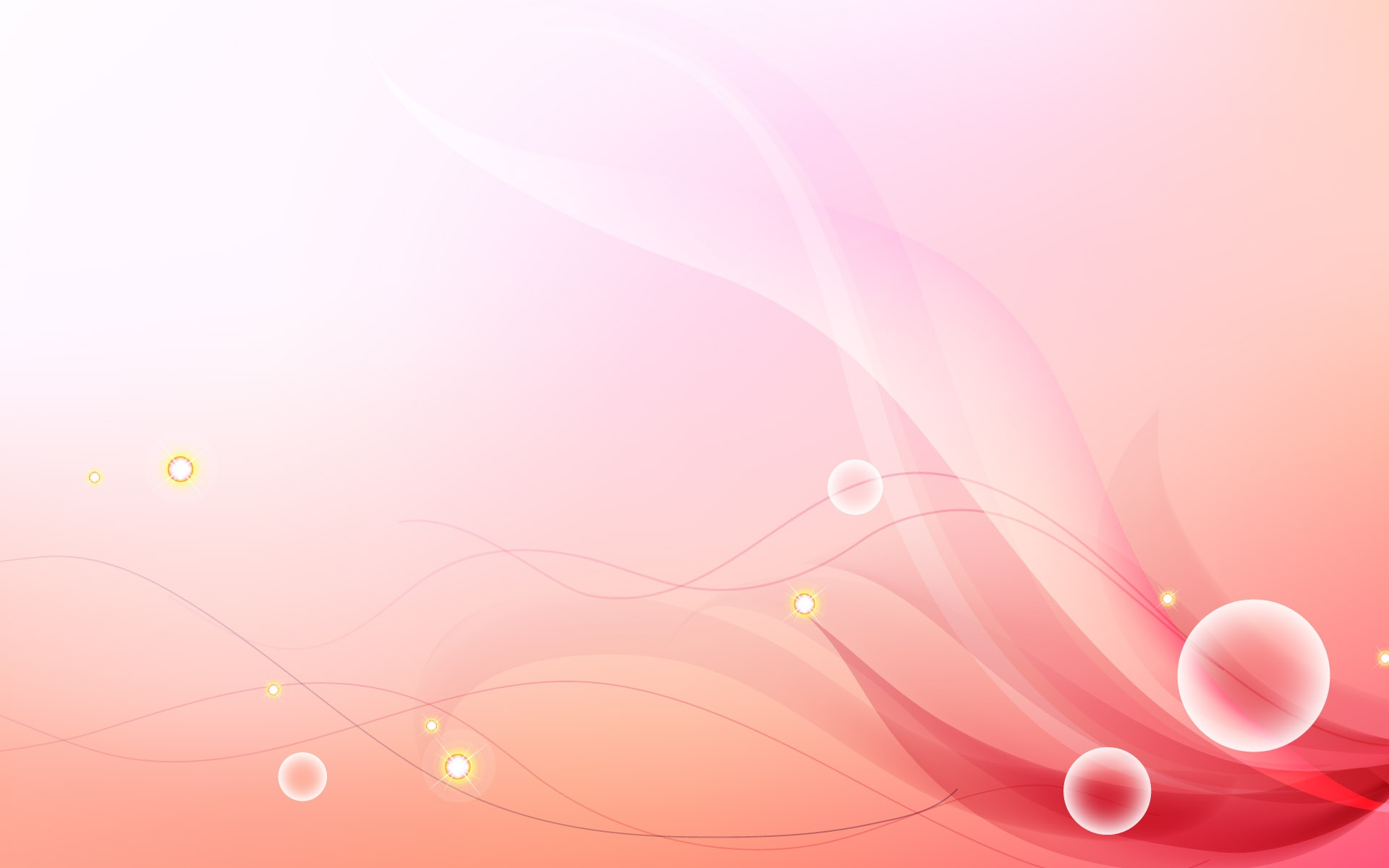 مثال على التفكير المتوازي( طيور الأوز )
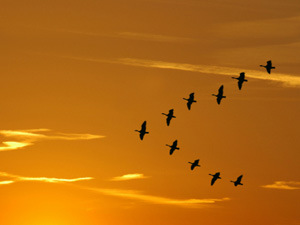 تسافر و تتنقل و تفكر الاوز بطريقة متوازية مشكلة حرف (V)
تدرك اهمية الجماعة و معنى ذلك
لهذه الطيور وجهة محددة و هدف واحد يخلص له كل الطيور بالمجموعة
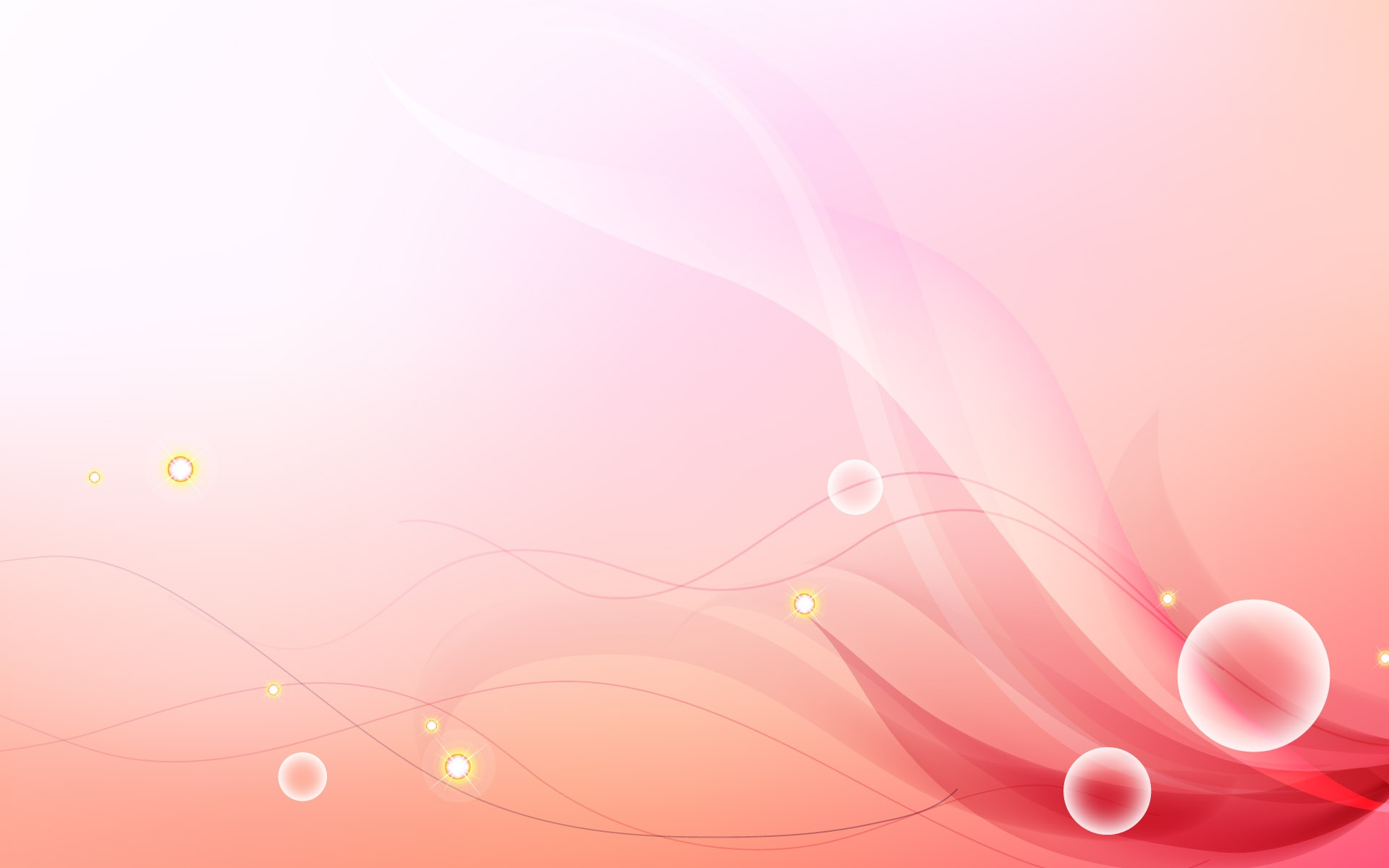 لماذا القبعات ؟
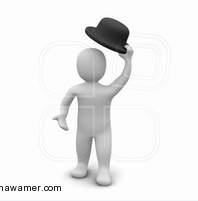 هناك علاقة تقليدية ما بين التفكير و القبعات
القبعات يمكن و ضعها  و خلعها بسهولة
كل منها يمثل دور معين
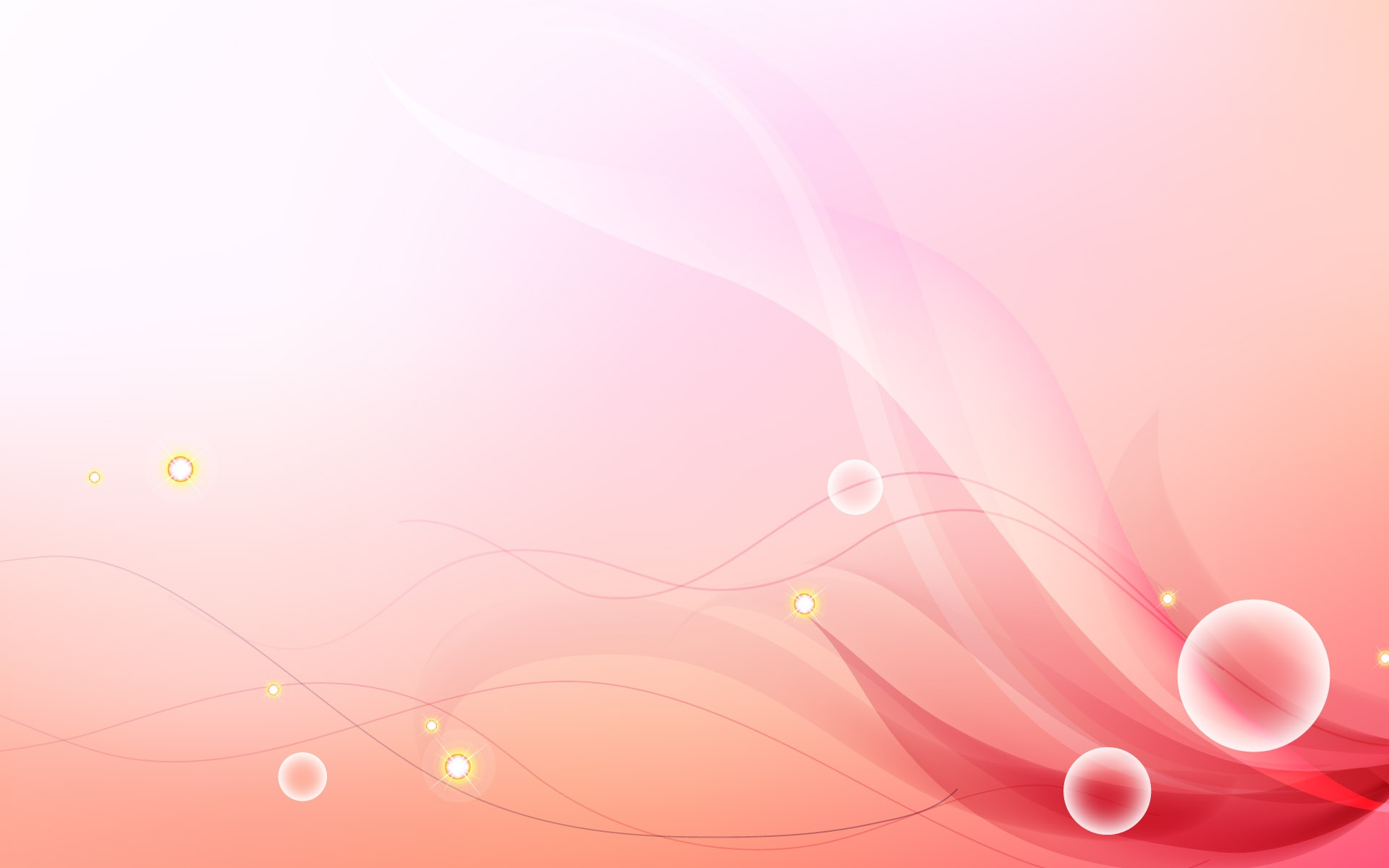 (( الآن اختر القبعة التي تريد التعرف عليها))
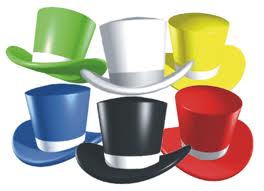 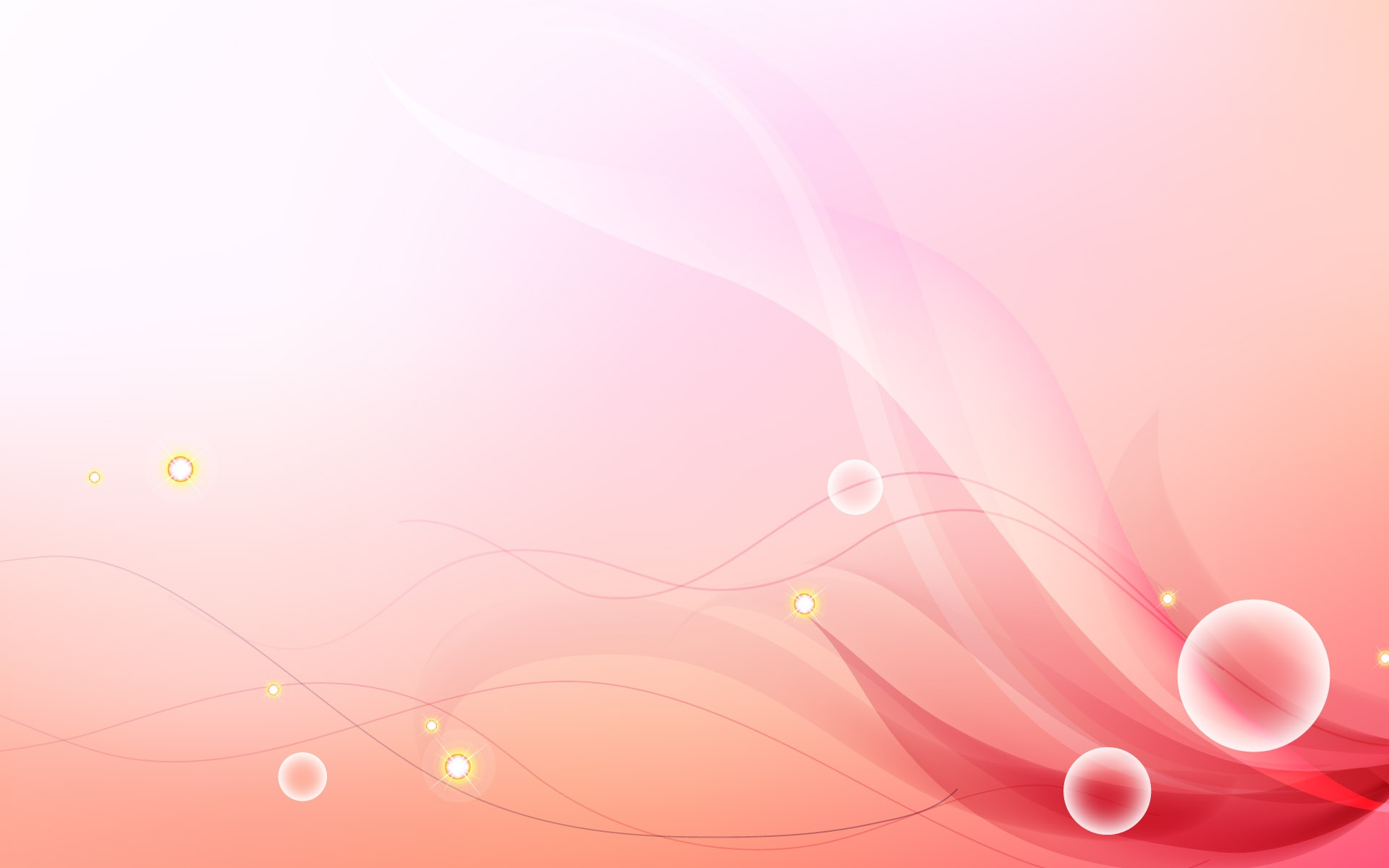 القبعة البيضاء
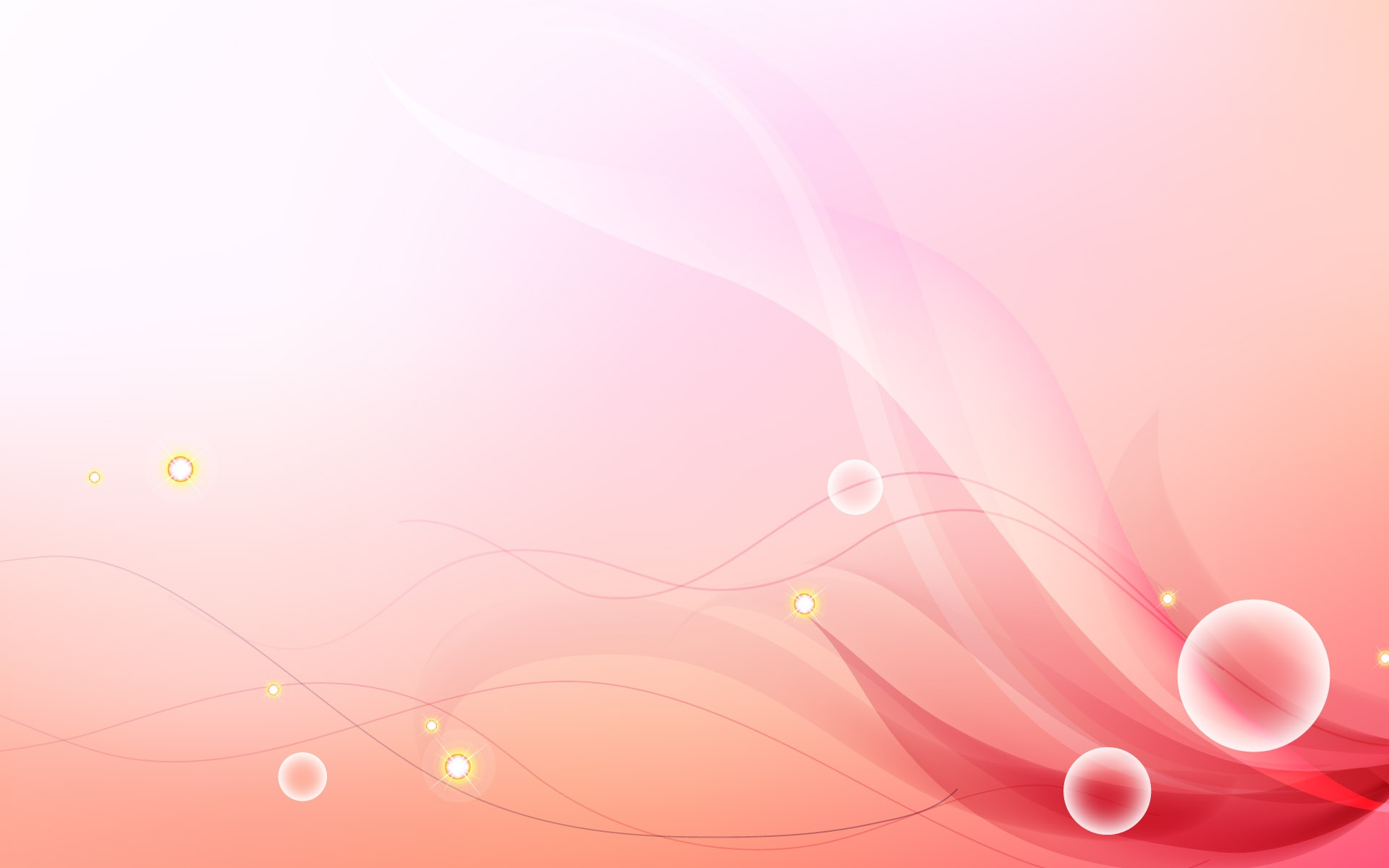 وترمز إلى التفكير الحيادي، هذا التفكير قائم على أساس التساؤل من أجل الحصول على حقائق أو أرقام، إن الأسئلة الموضوعة تنتظر إجابات لسد الثغرات في المعلومات
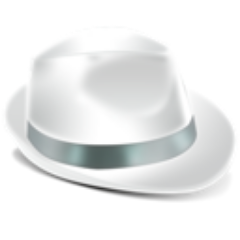 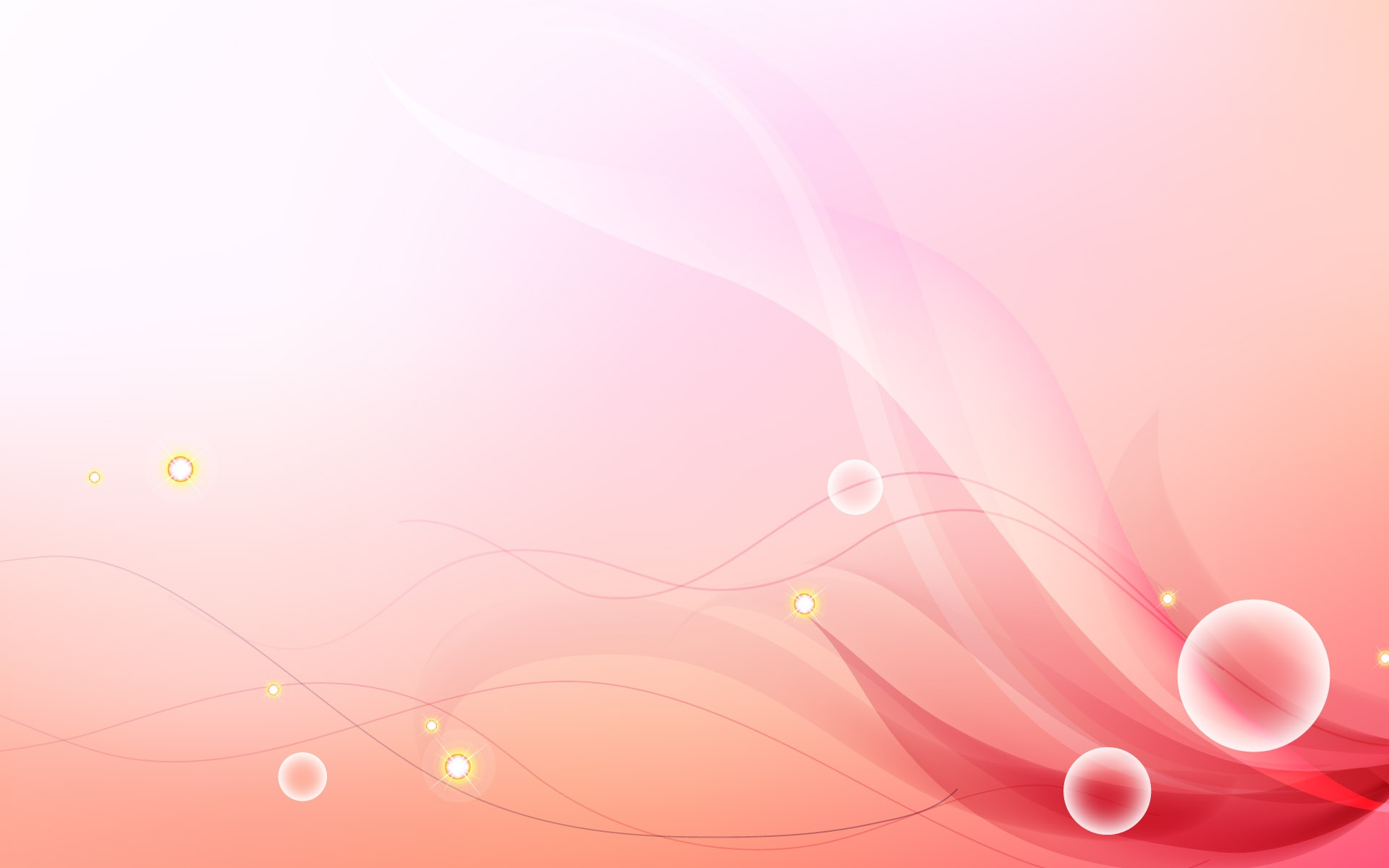 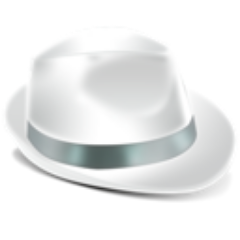 طرح وتجميع المعلومات أو الحصول عليها
التركيز على الحقائق والمعلومات
التجرد من العواطف والرأي
الاهتمام بالوقائع والأرقام والإحصاءات
الحيادية والموضوعية التامة
الاهتمام بالأسئلة المحددة للحصول على الحقائق أو المعلومات
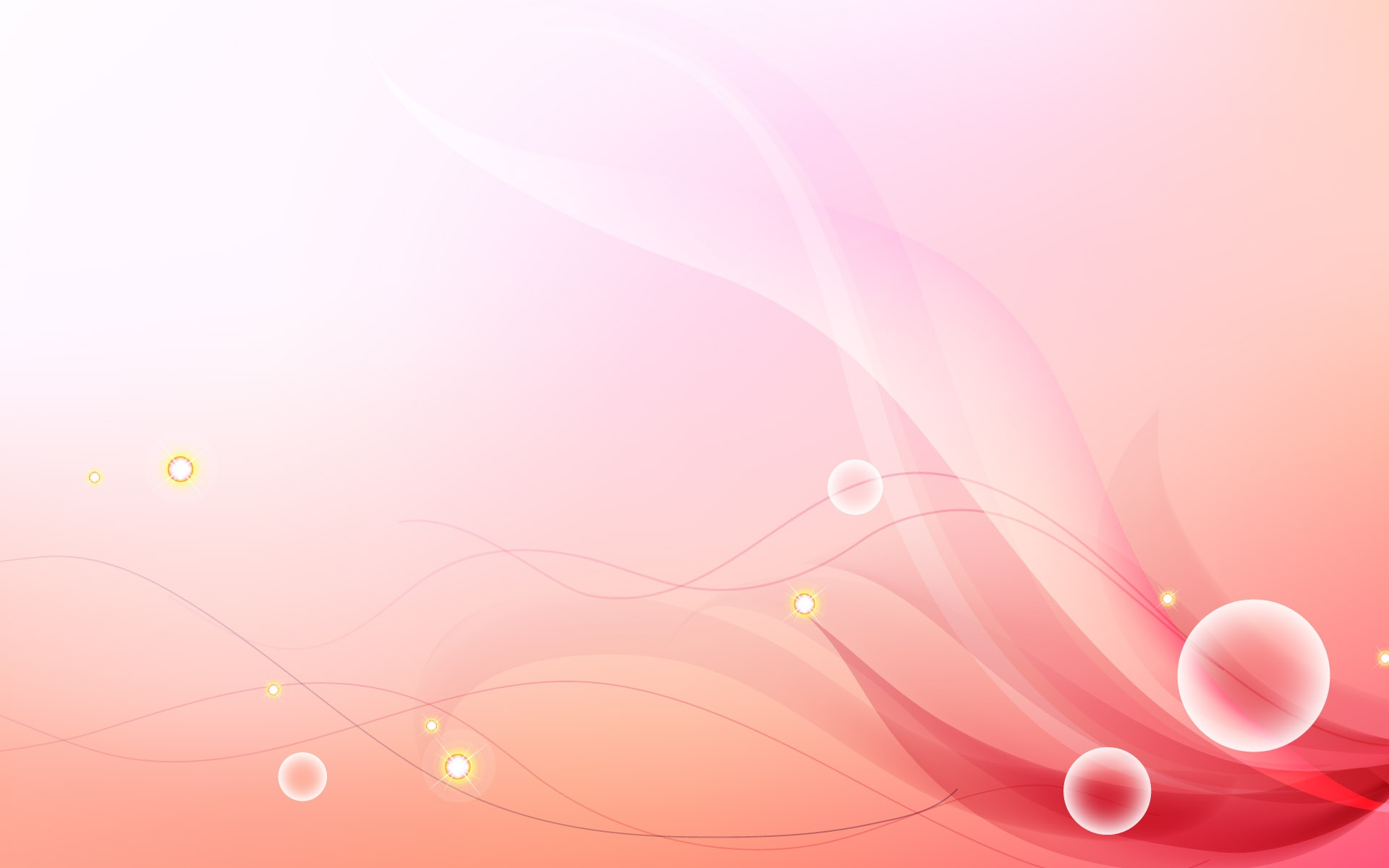 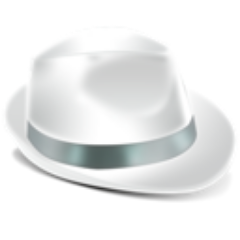 الإجابات المباشرة والمحددة على الأسئلة
التمييز بين درجة الصحة في كل رأي
الإنصات والاستماع الجيد
حاول أن تلبسها الآخرين
استعملها في بداية الجلسة
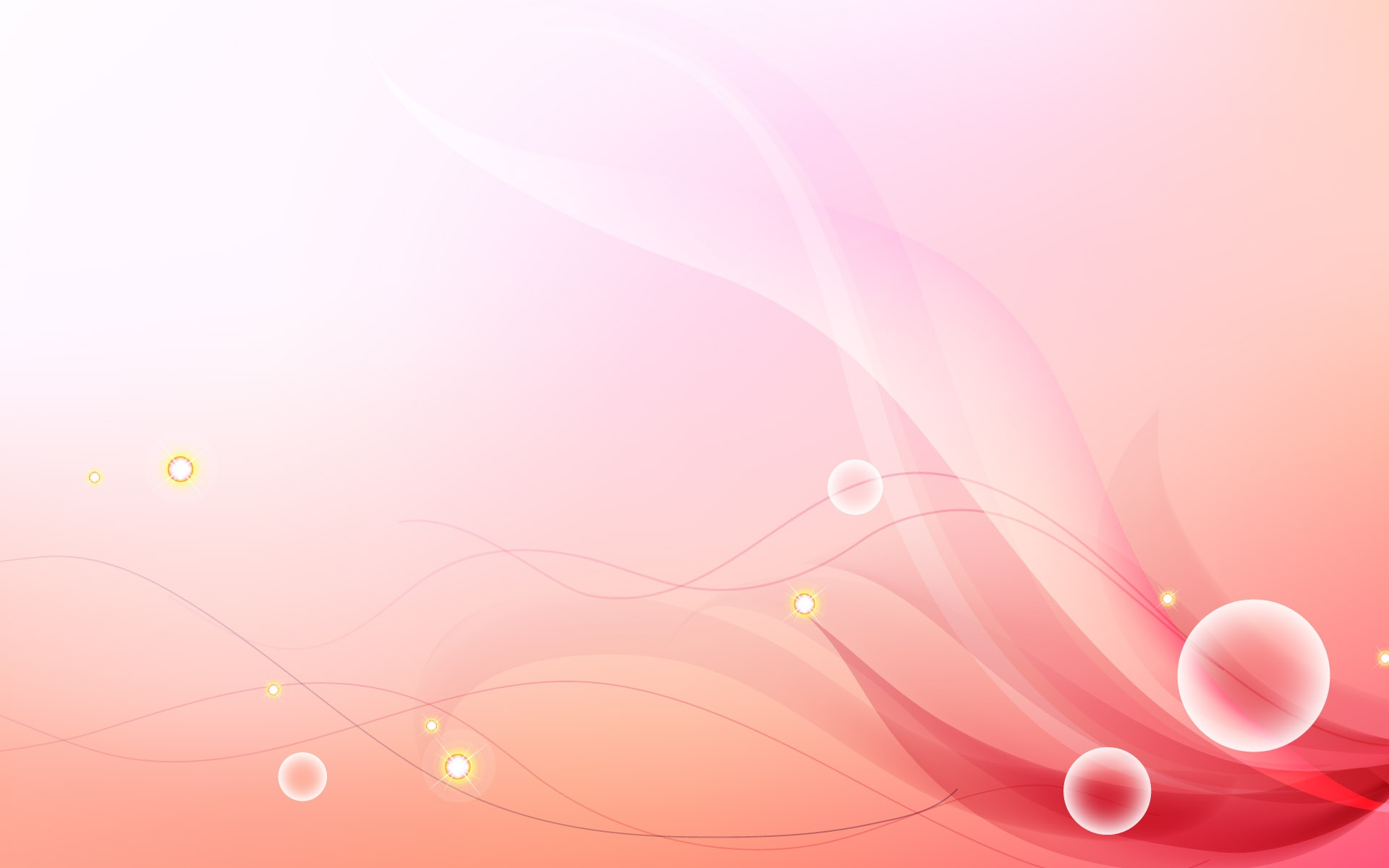 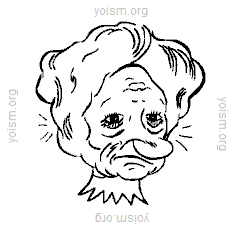 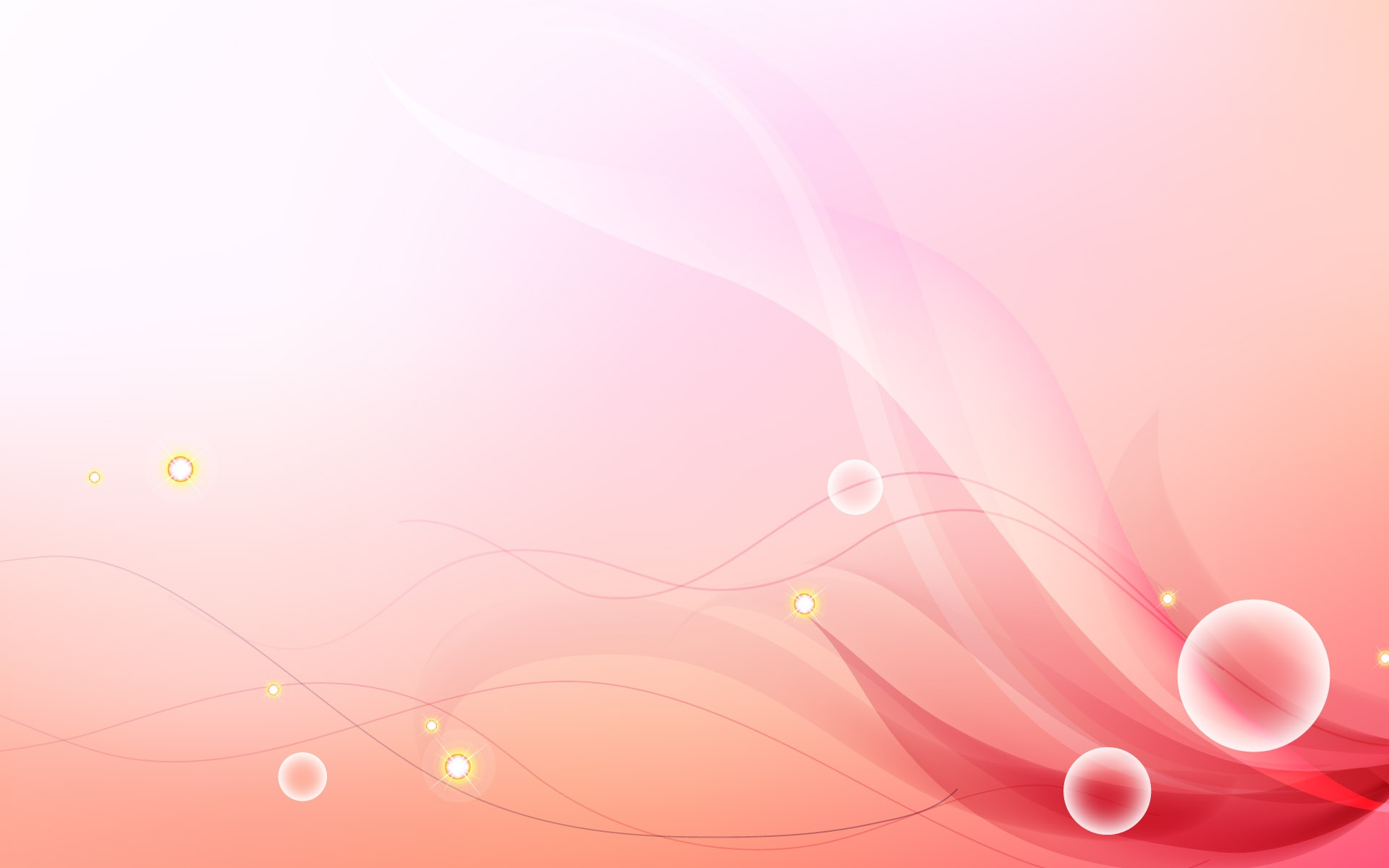 القبعة الحمراء
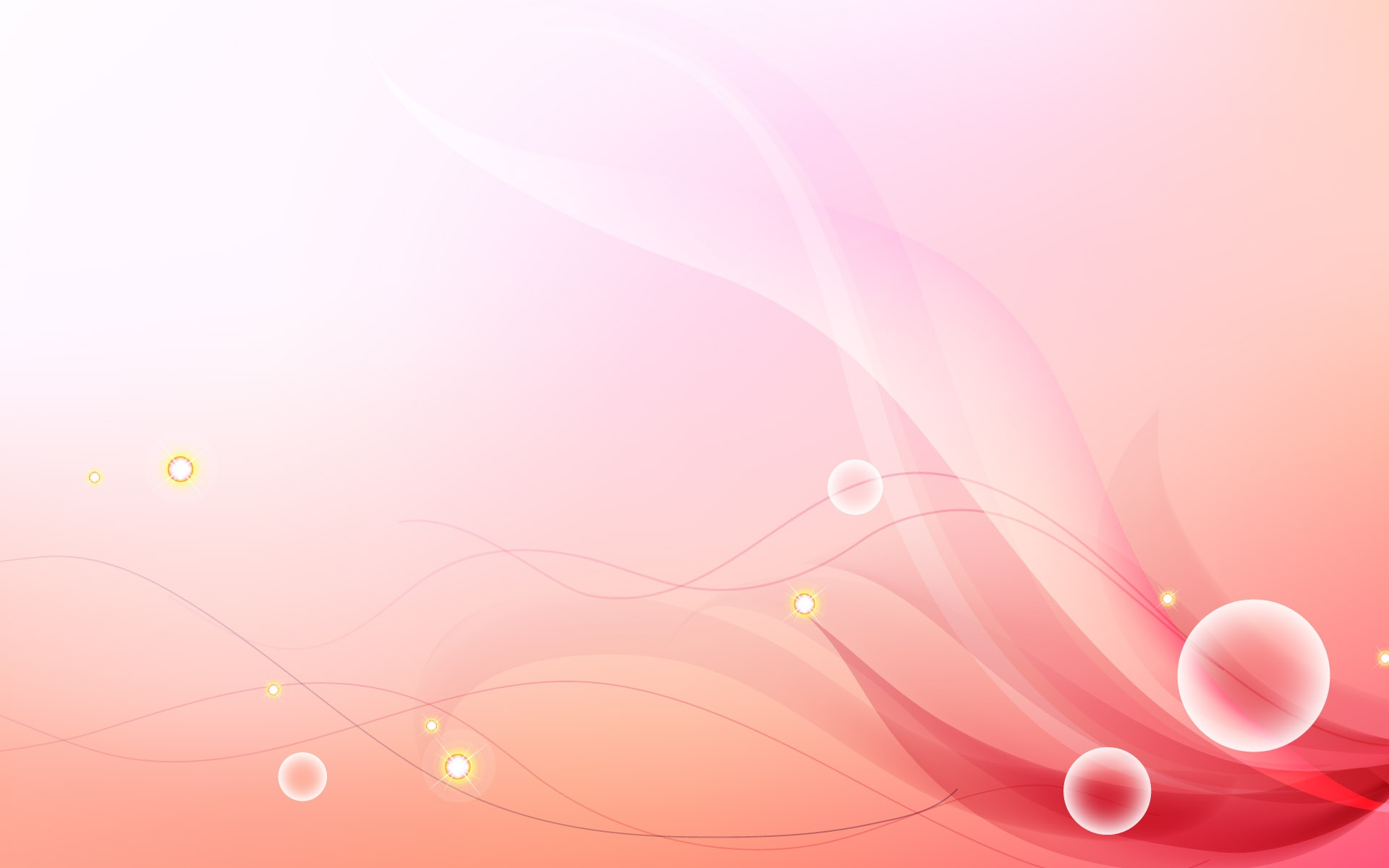 وترمز إلى التفكير العاطفي: إنه عكس التفكير الحيادي الذي يتميز بالموضوعية، فهو قائم على ما يكمن في العمق من عواطف ومشاعر
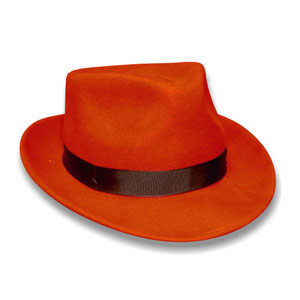 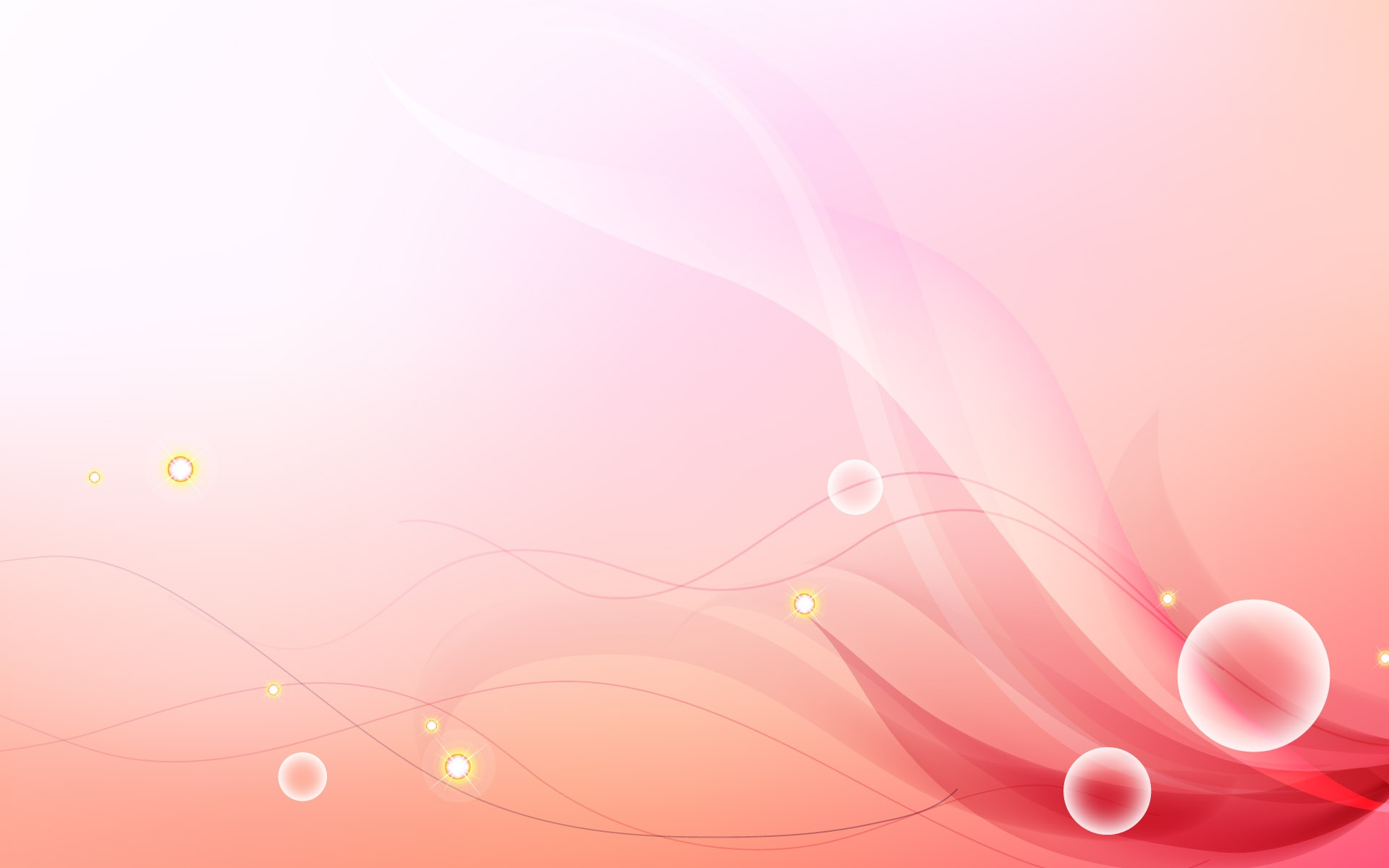 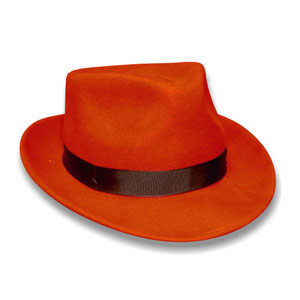 إظهار المشاعر والأحاسيس
ومن أبرز هذه المشاعر 
(السرور، الثقة، الغضب، الشك)
الاهتمام بالمشاعر فقط بدون حقائق أو معلومات
تبين الجانب الإنساني غير العقلاني
المبالغة في تحليل الجانب العاطفي
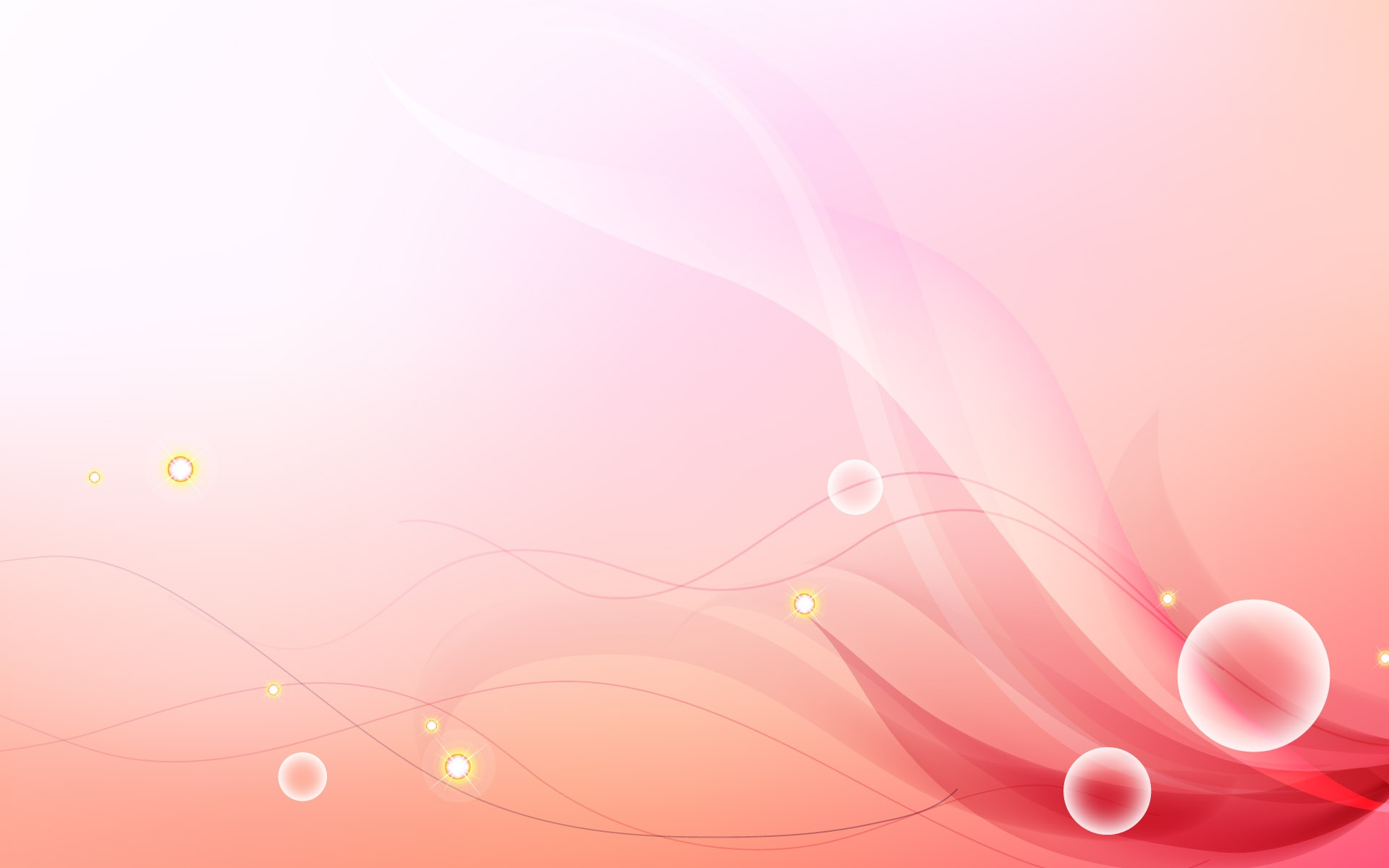 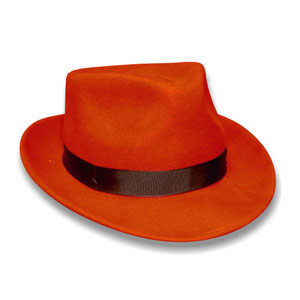 رفض الحقائق أو الآراء دون مبرر عقلي
حاول أن تنبه الآخرين إلى عدم ارتدائهم لها
حاول أن تجعل المقابل يرتديها لتعرف حقيقة مشاعره للأمر
قلل من استعمالها في جلسات العمل
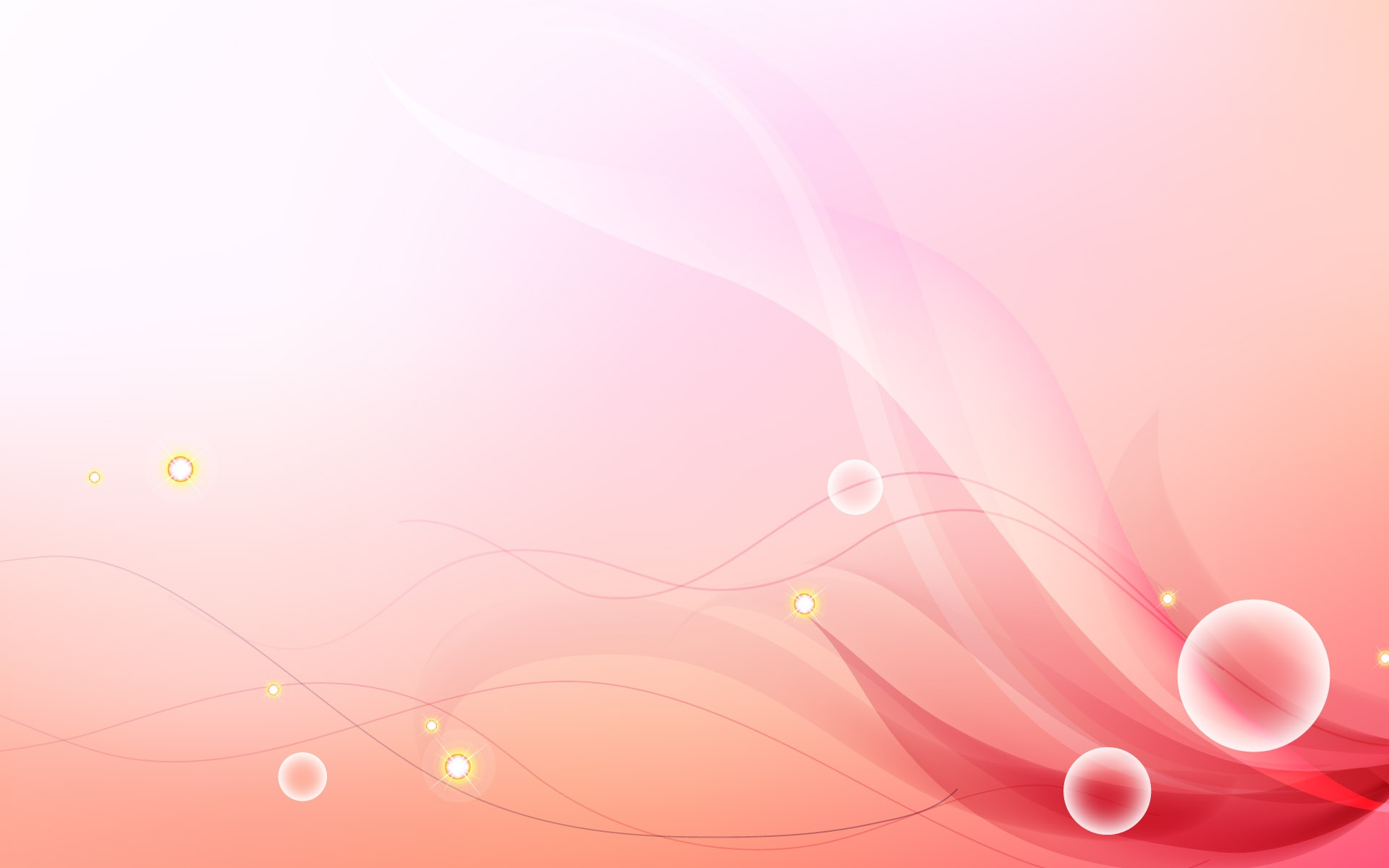 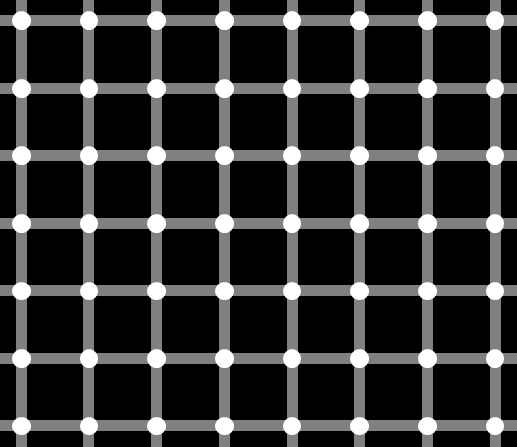 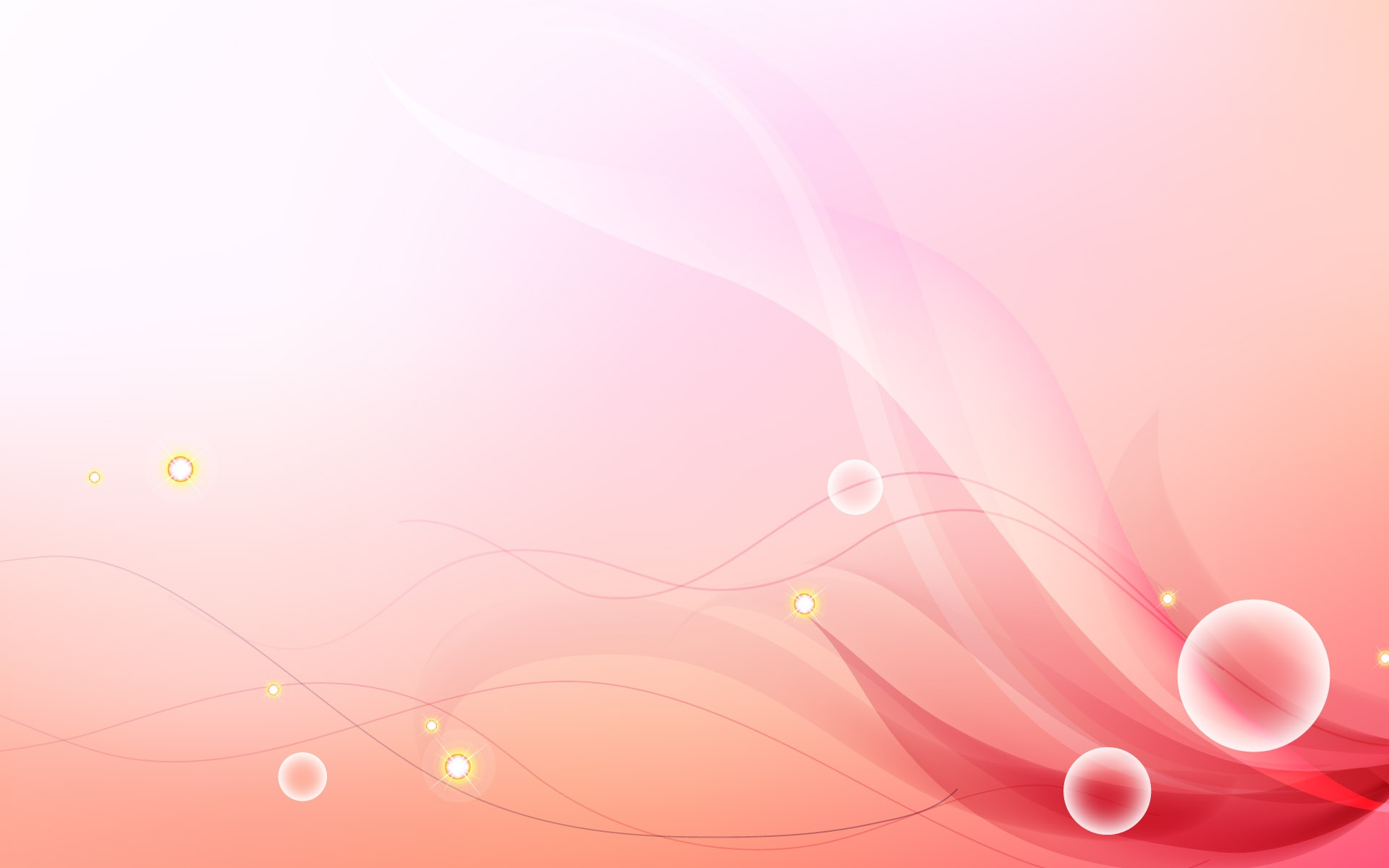 القبعة السوداء
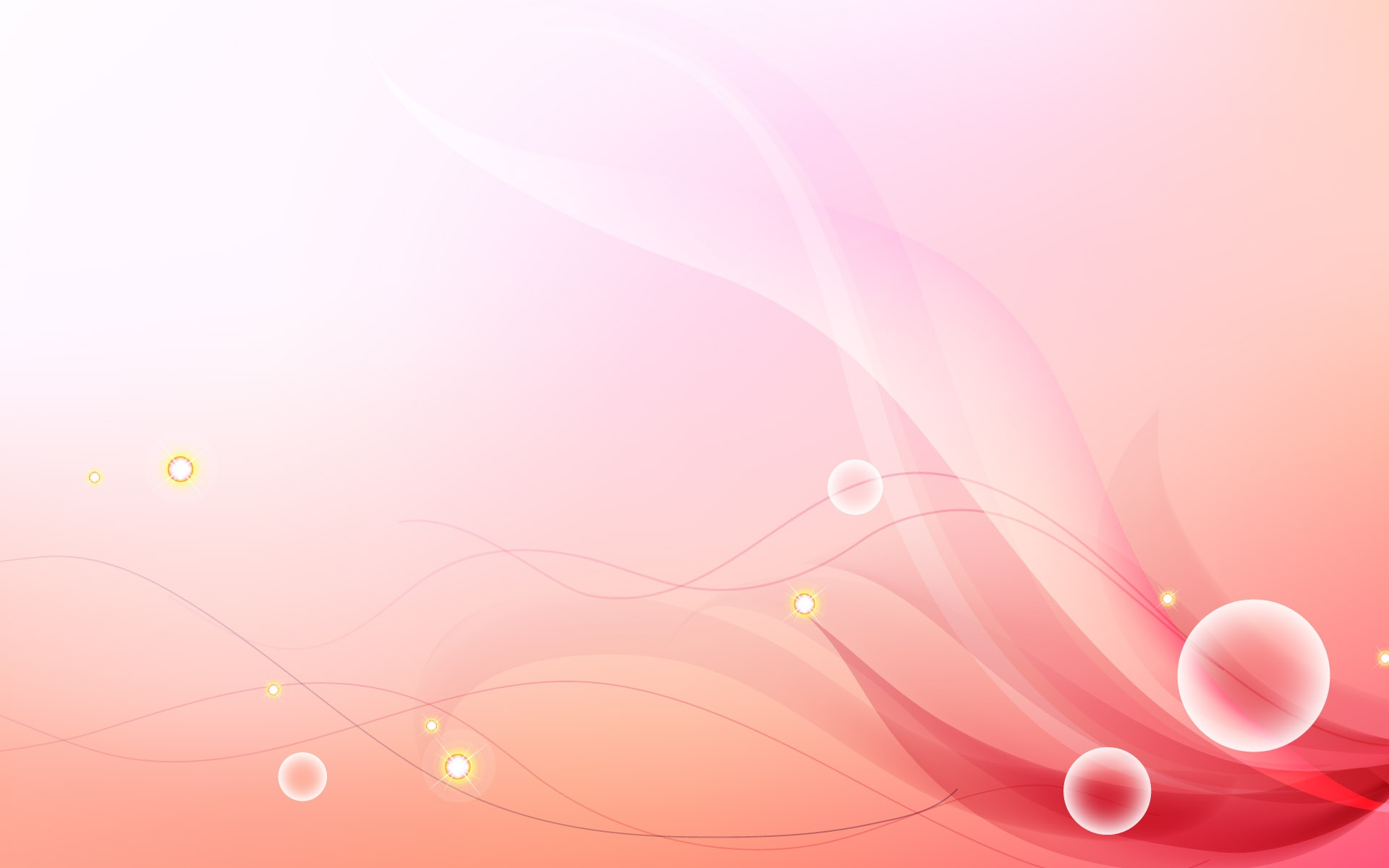 وترمز إلى التفكير السلبي (أو النقدي): إن أساس هذا التفكير: المنطق والناقد والتشاؤم، أنه دائماً في خط سلبي واحد، سواء في تصوره للأوضاع المستقبلية
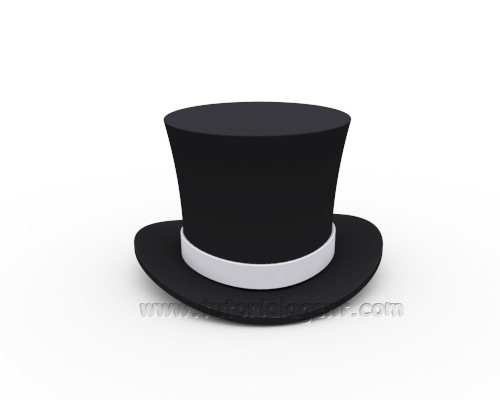 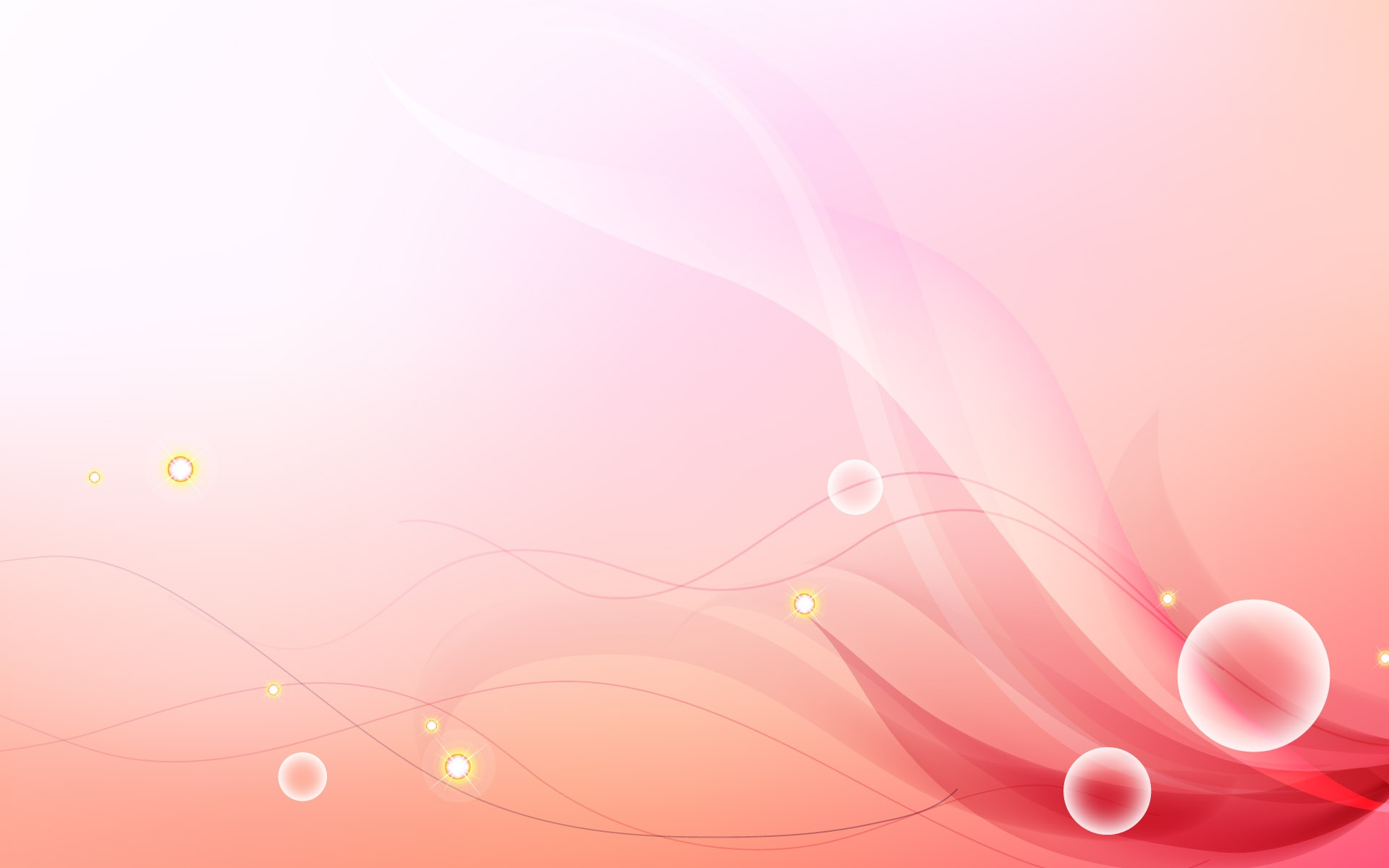 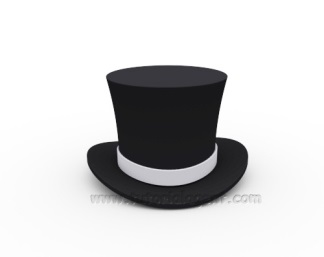 نقد الآراء ورفضها باستعمال المنطق
التشاؤم وعدم التفاؤل باحتمالات النجاح
استعمال المنطق وتوضيح الأسباب
إيضاح نقاط الضعف في أي فكرة
التركيز على احتمالات الفشل
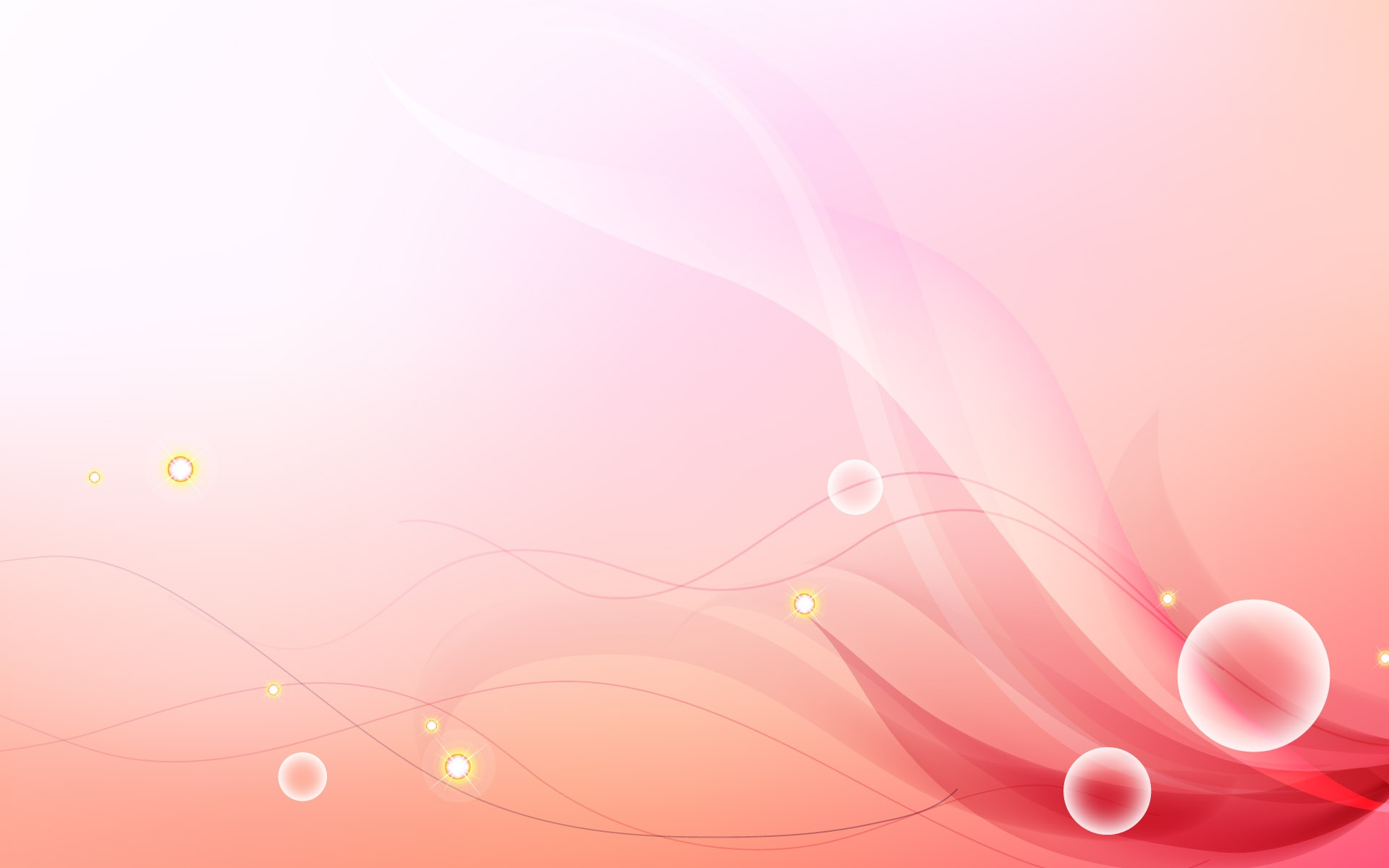 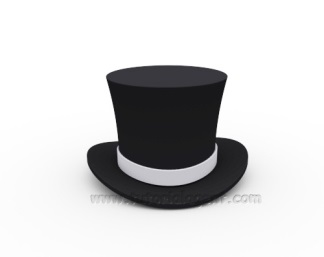 التركيز على العوائق والمشاكل والتجارب الفاشلة
التركيز على الجوانب السلبية كارتفاع التكاليف
توقع الفشل والتردد في الإقدام
عدم استعمال الانفعالات والمشاعر بوضوح
حاول أن ترتديها حتى لا تبالغ في التفاؤل
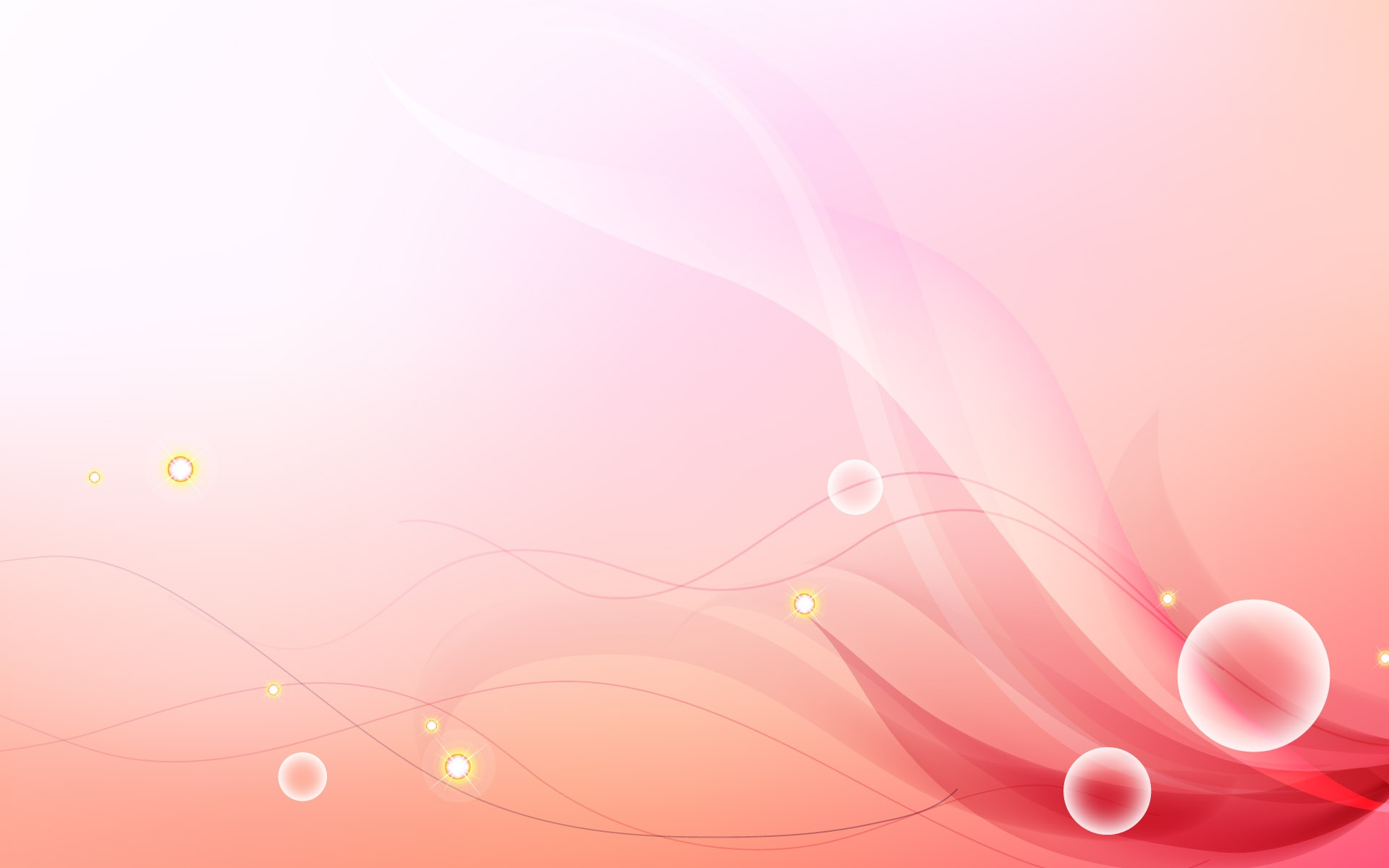 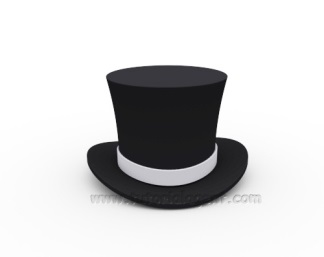 حاول أن تميز المتحدث عندما يرتديها
عندما ترتديها اعترف بنقاط الضعف
عندما تحاور من يرتديها لا ترفض المخاطر
عدم استعمال الانفعالات والمشاعر بوضوح
استعمالها مع القبعة الصفراء للتعرف على سلبيات وإيجابيات أي اقتراح
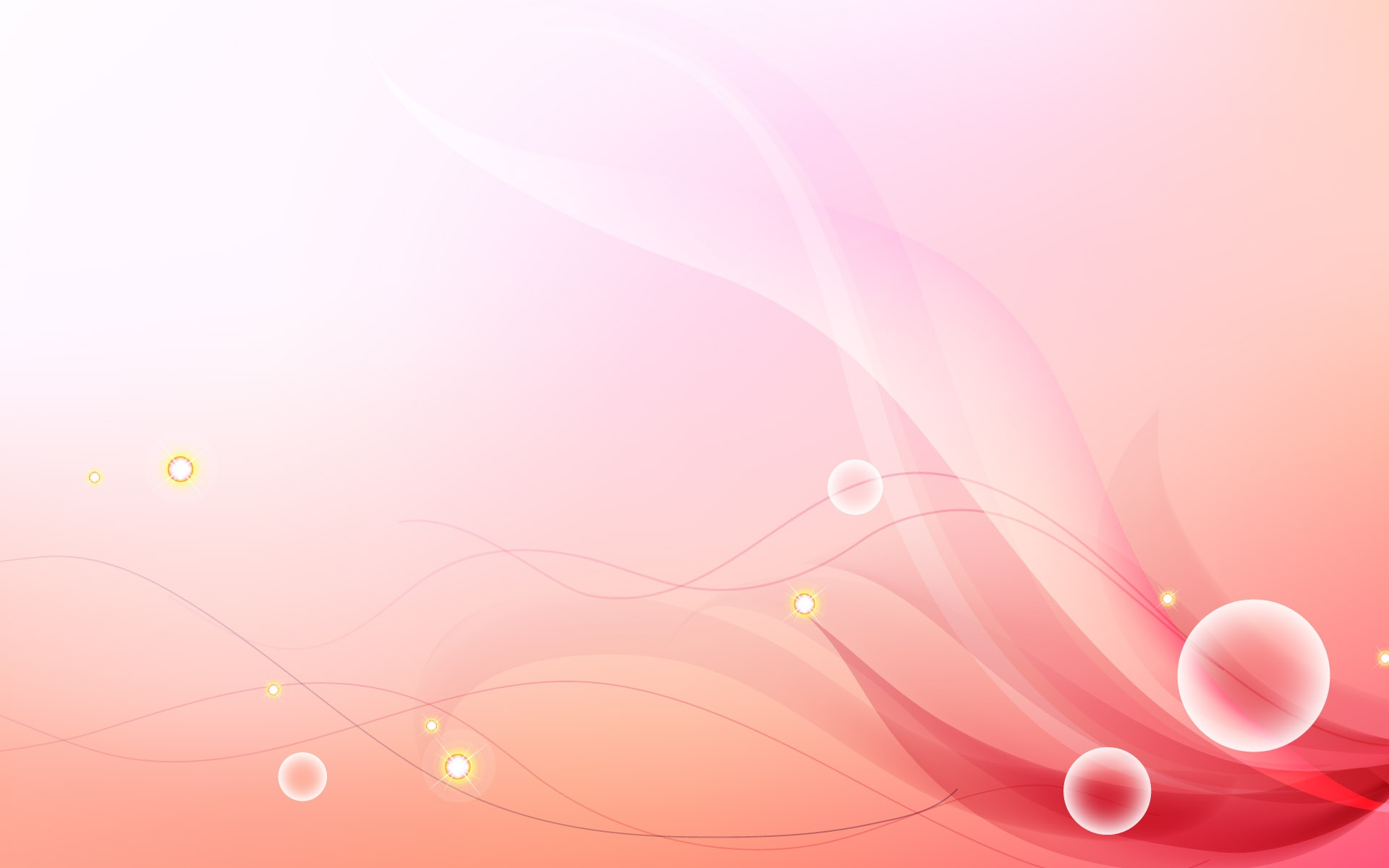 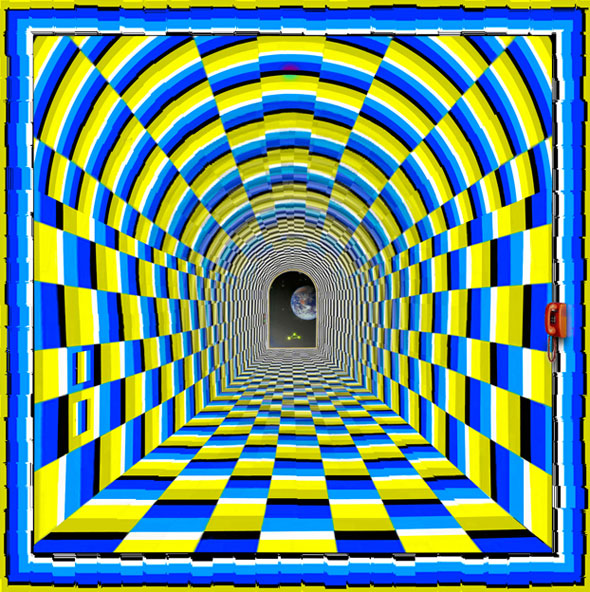 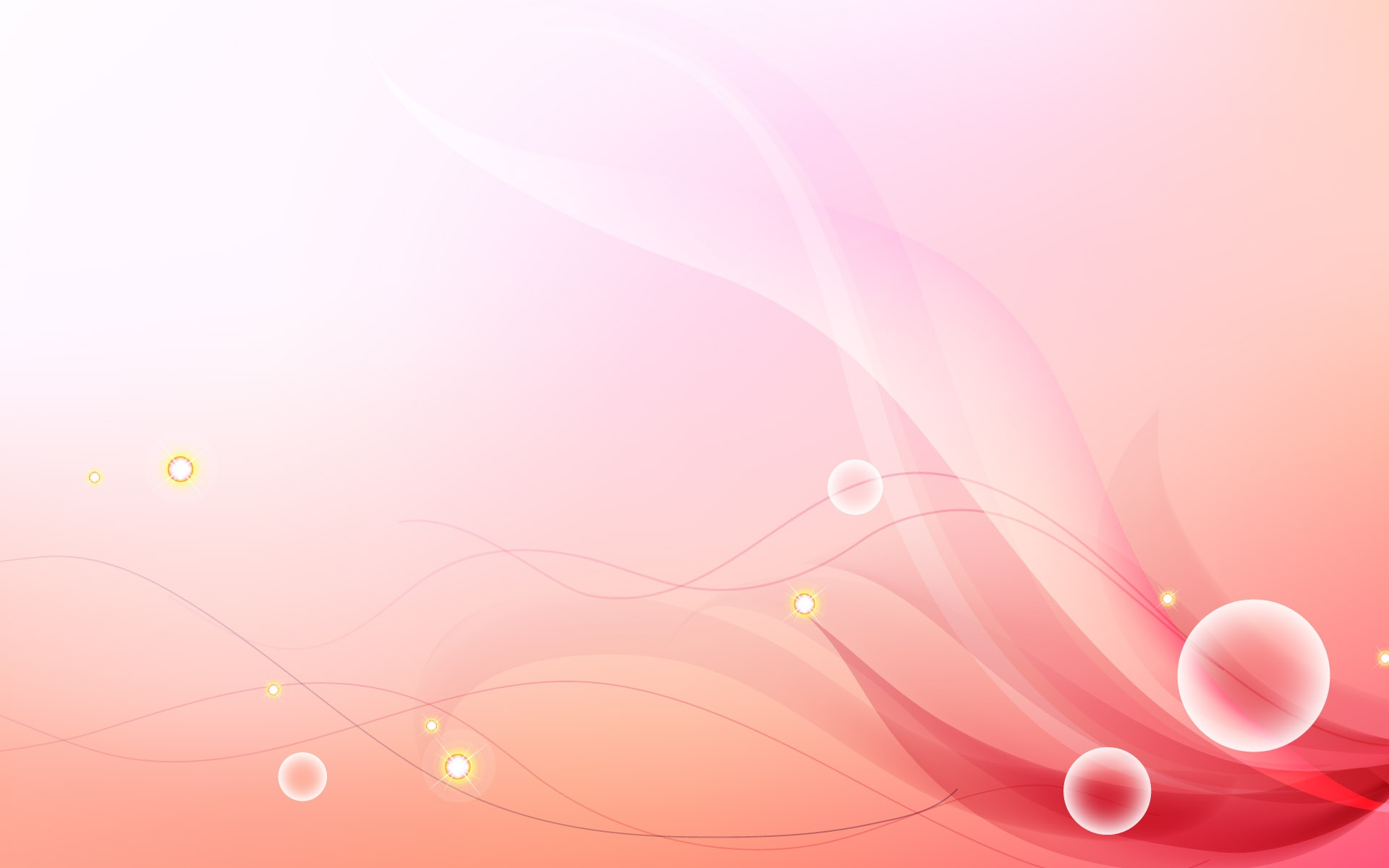 القبعة الصفراء
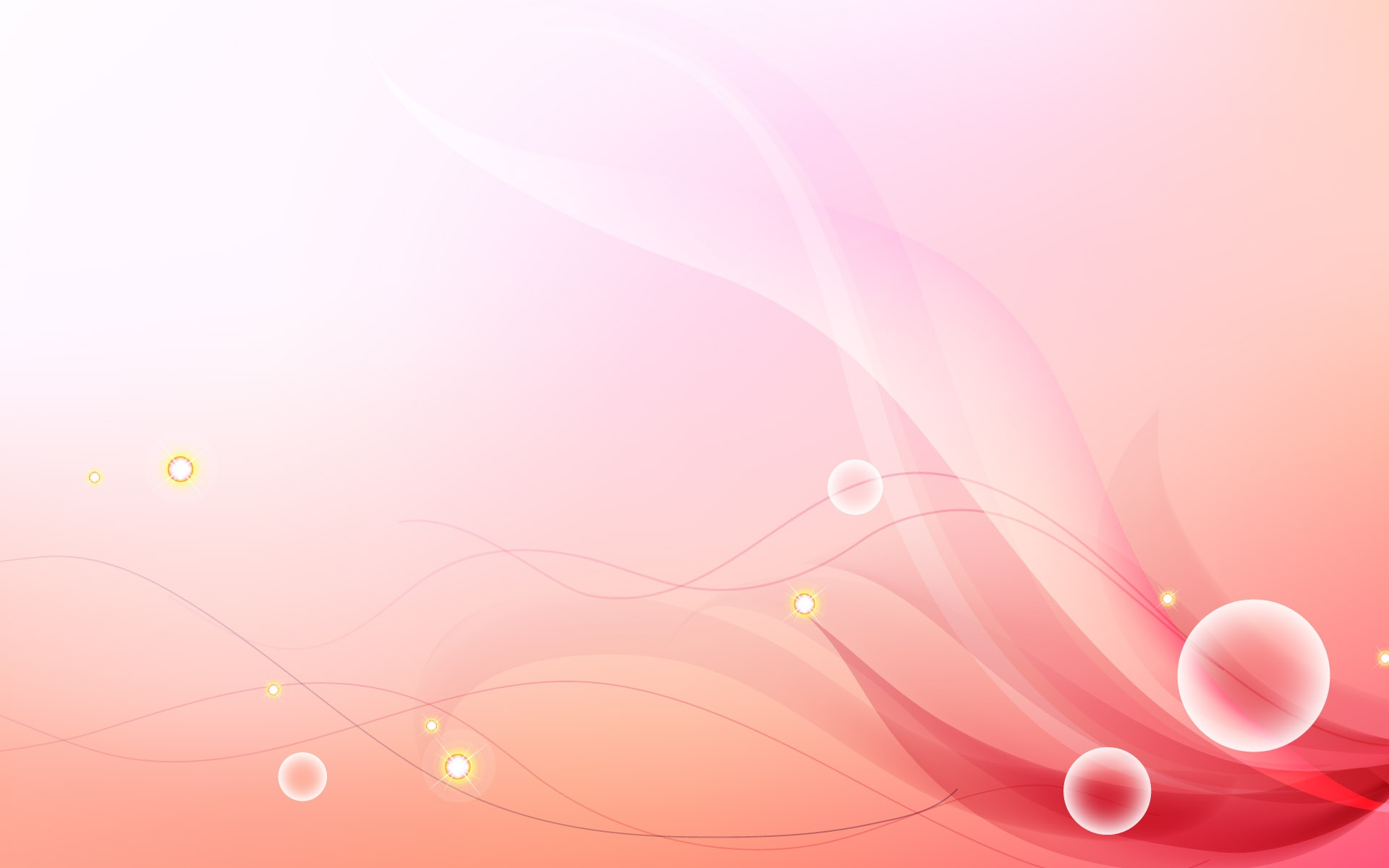 وترمز إلى التفكير الإيجابي: إن هذا التفكير معاكس تماماً للتفكير السلبي، ويعتمد على التقييم الإيجابي، إنه خليط من التفاؤل والرغبة في رؤية الأشياء تتحقق 
والحصول على المنافع
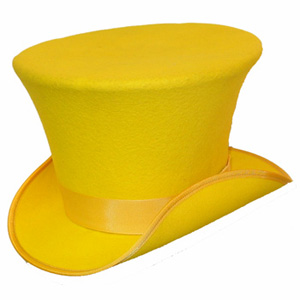 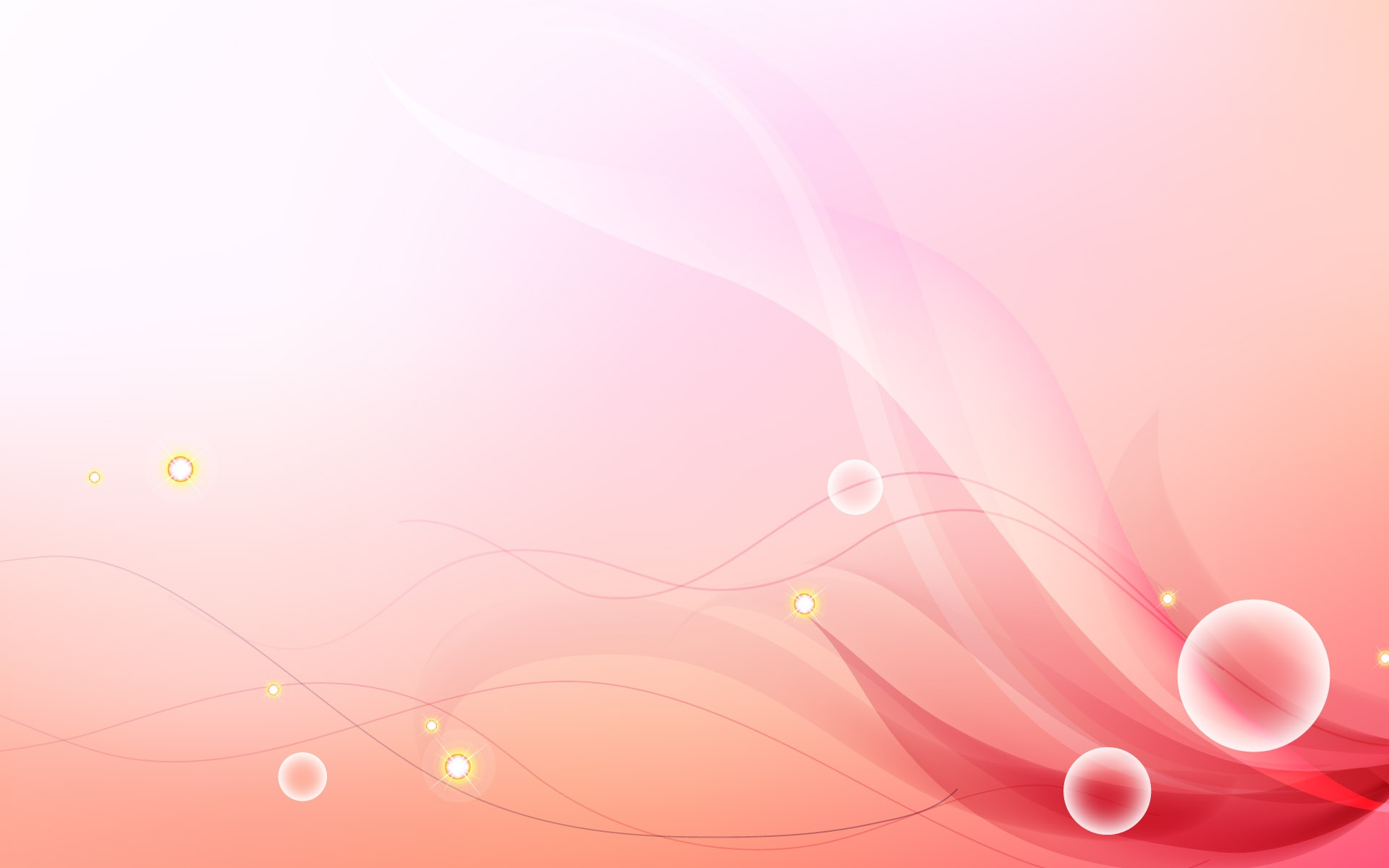 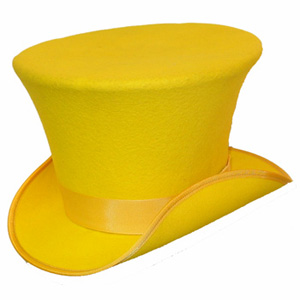 التفاؤل والإقدام والاستعداد للتجريب
التركيز على إبراز احتمالات النجاح
تدعيم الآراء وقبولها باستعمال المنطق
إيضاح نقاط القوة في الفكرة
تهوين المشاكل والخاطر وتبيين الفروق عن التجارب الفاشلة السابقة
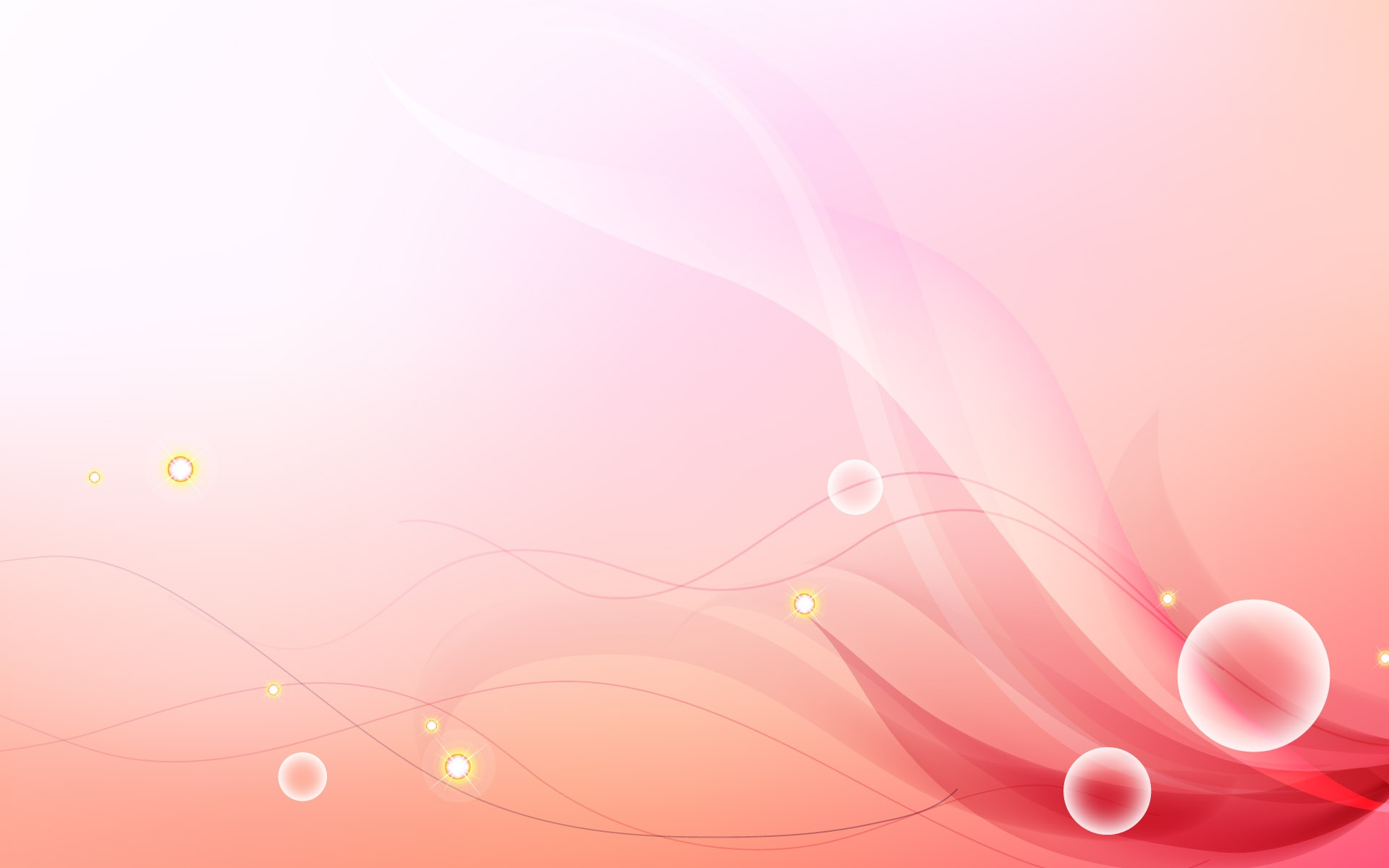 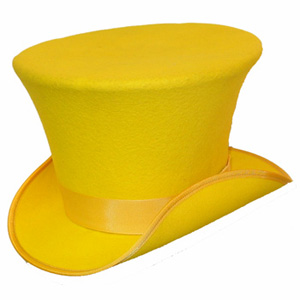 التركيز على الجوانب الإيجابية كالربح العالي
الاهتمام بالفرص المتاحة والحرص على استغلالها
توقع النجاح والتشجيع على الإقدام
عدم استعمال المشاعر والانفعالات بوضوح
يسيطر على صاحبها حب الإنتاج والإنجاز
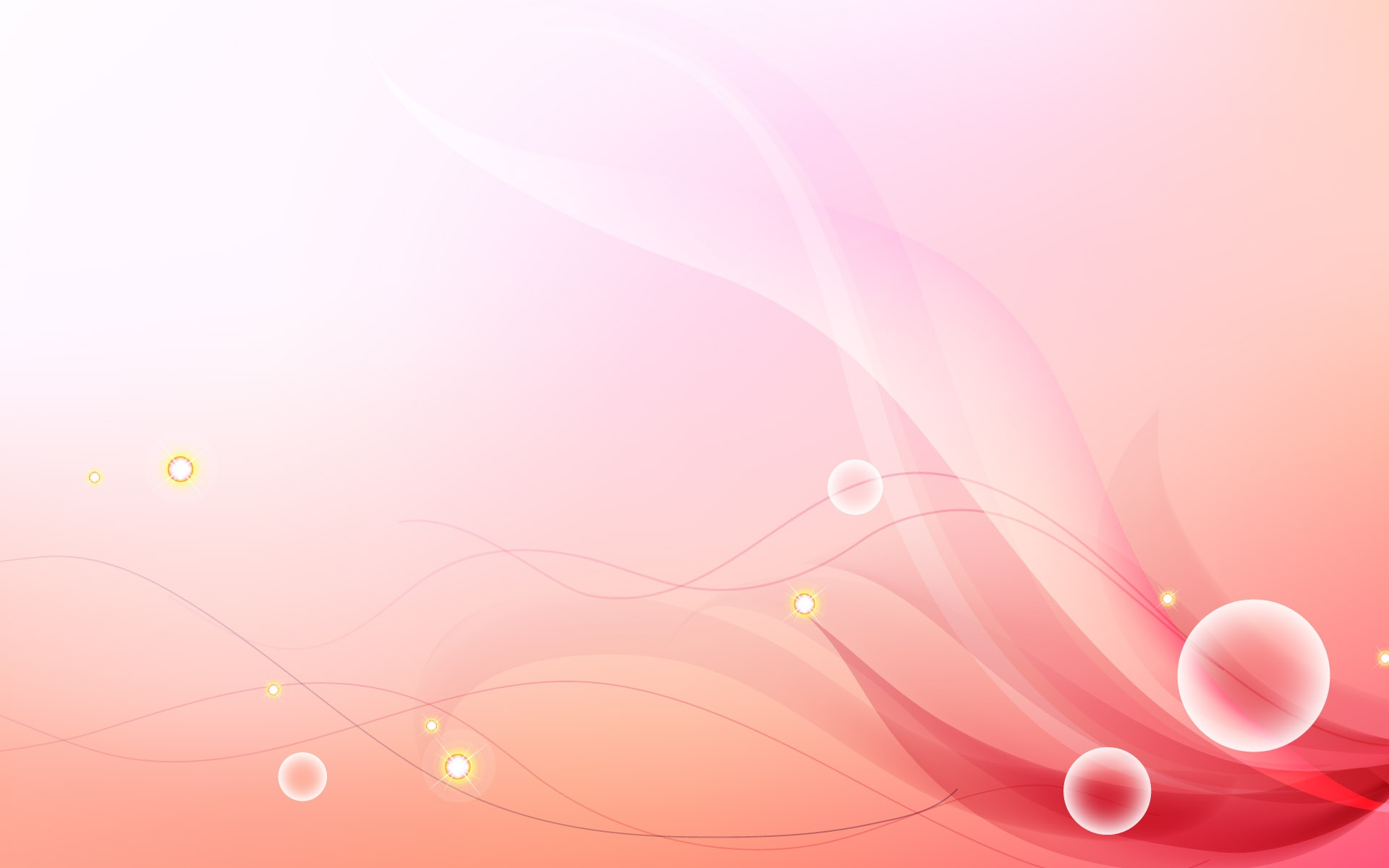 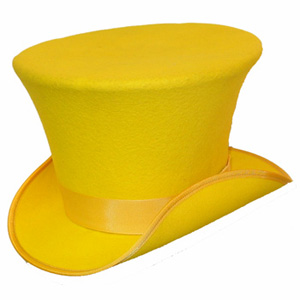 يتمتع بأمل كبير وأهداف طموحة يعمل نحوها
ينظر للجانب الإيجابي في أي أمر
توقع النجاح والتشجيع على الإقدام
حاول أن ترتدي القبعة الصفراء قبل وبعد السوداء عند مناقشة أي اقتراح ليحدث التوازن
حاول أن تميز الحديث عندما يرتدي صاحبه هذه القبعة
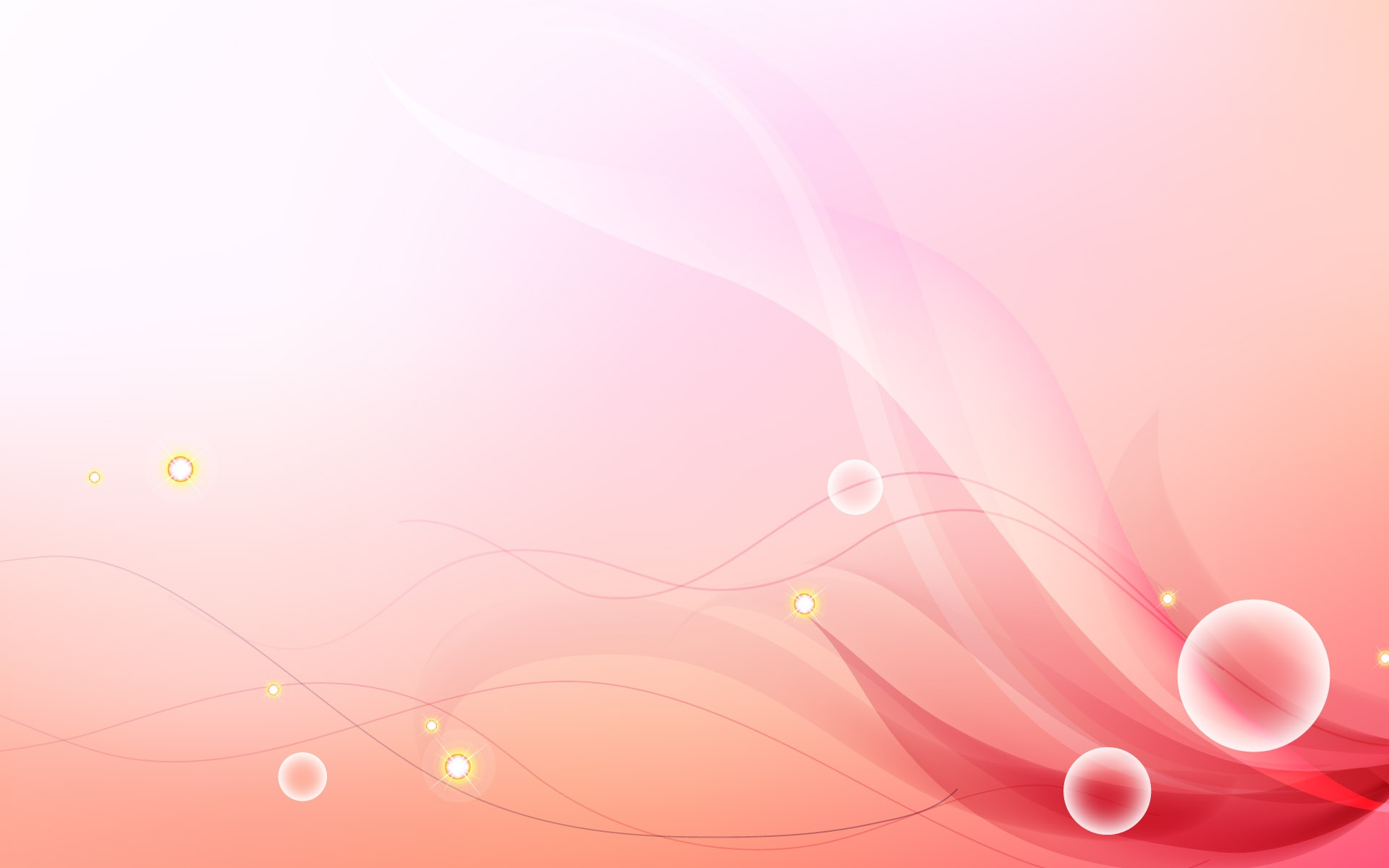 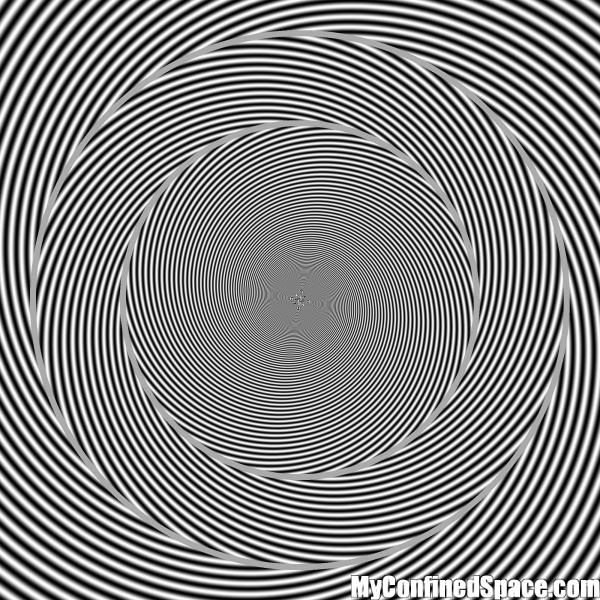 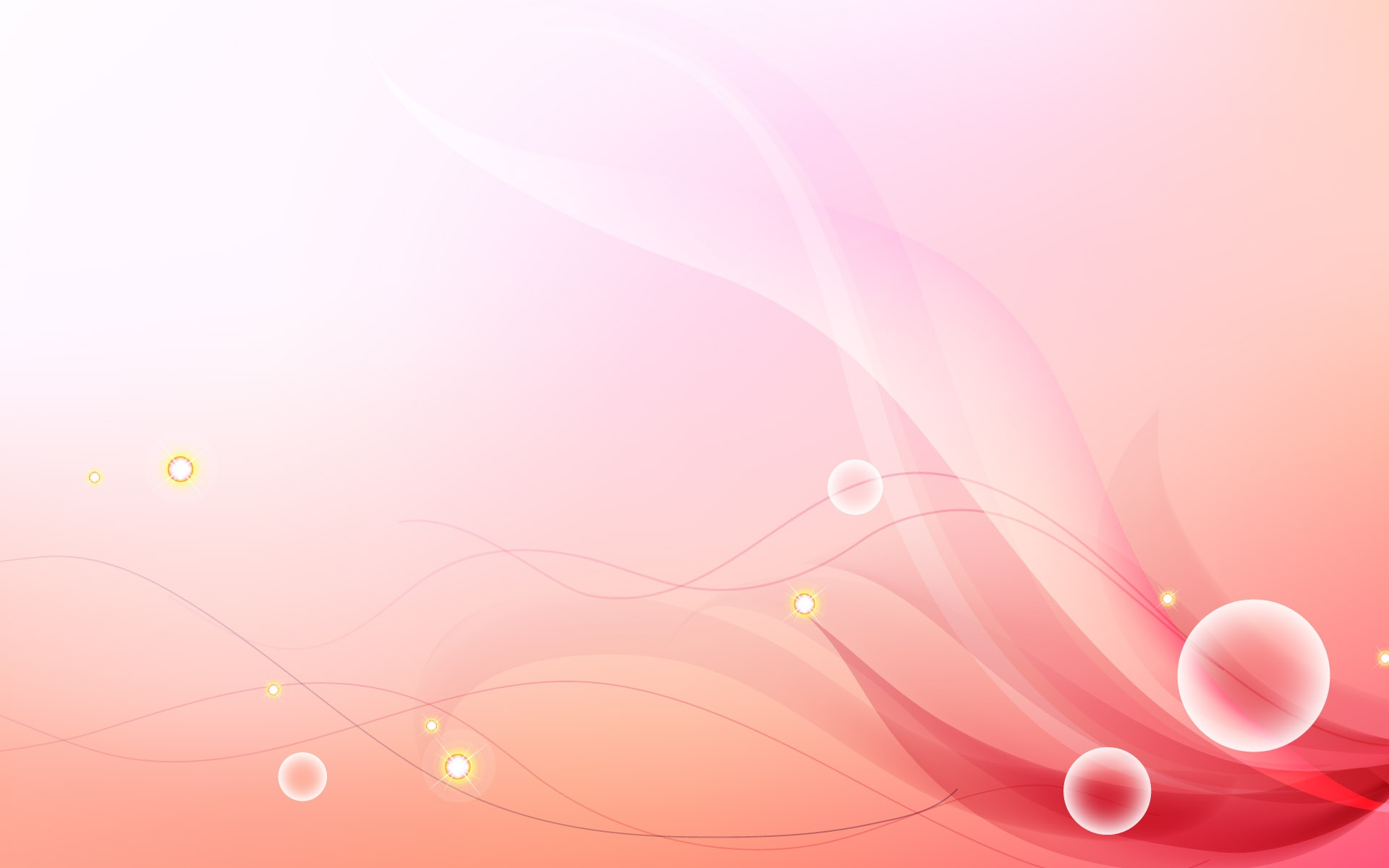 القبعة الخضراء
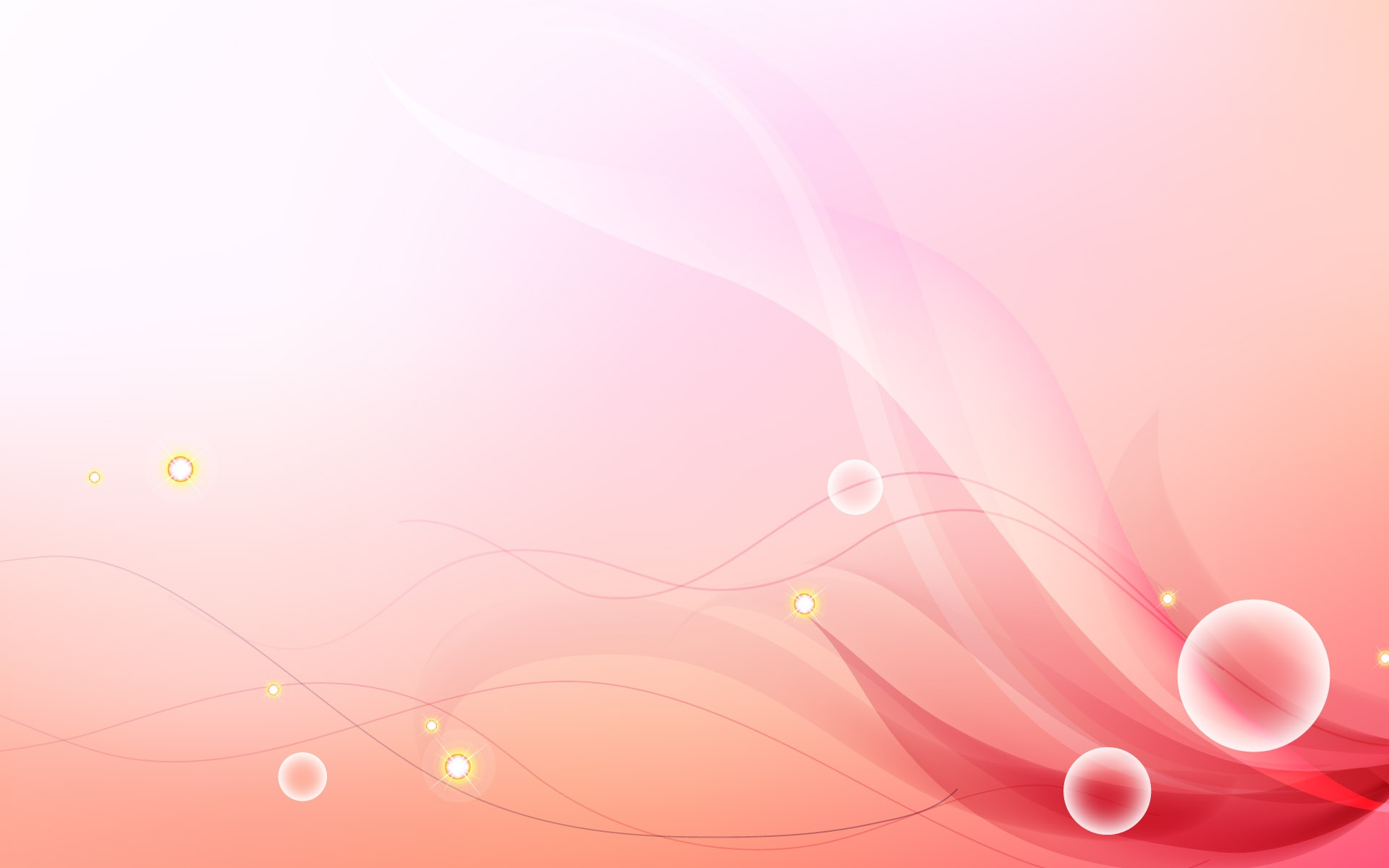 وترمز إلى التفكير الإبداعي: لقد اختار دي بونو اللون الأخضر ليكون مركزاً للإبداع والابتكار إنه مثل نمو النبات الكبير من الغرسة الصغيرة
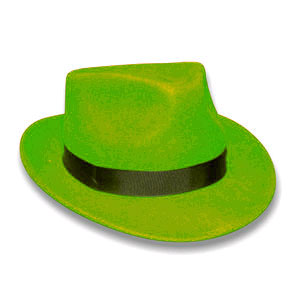 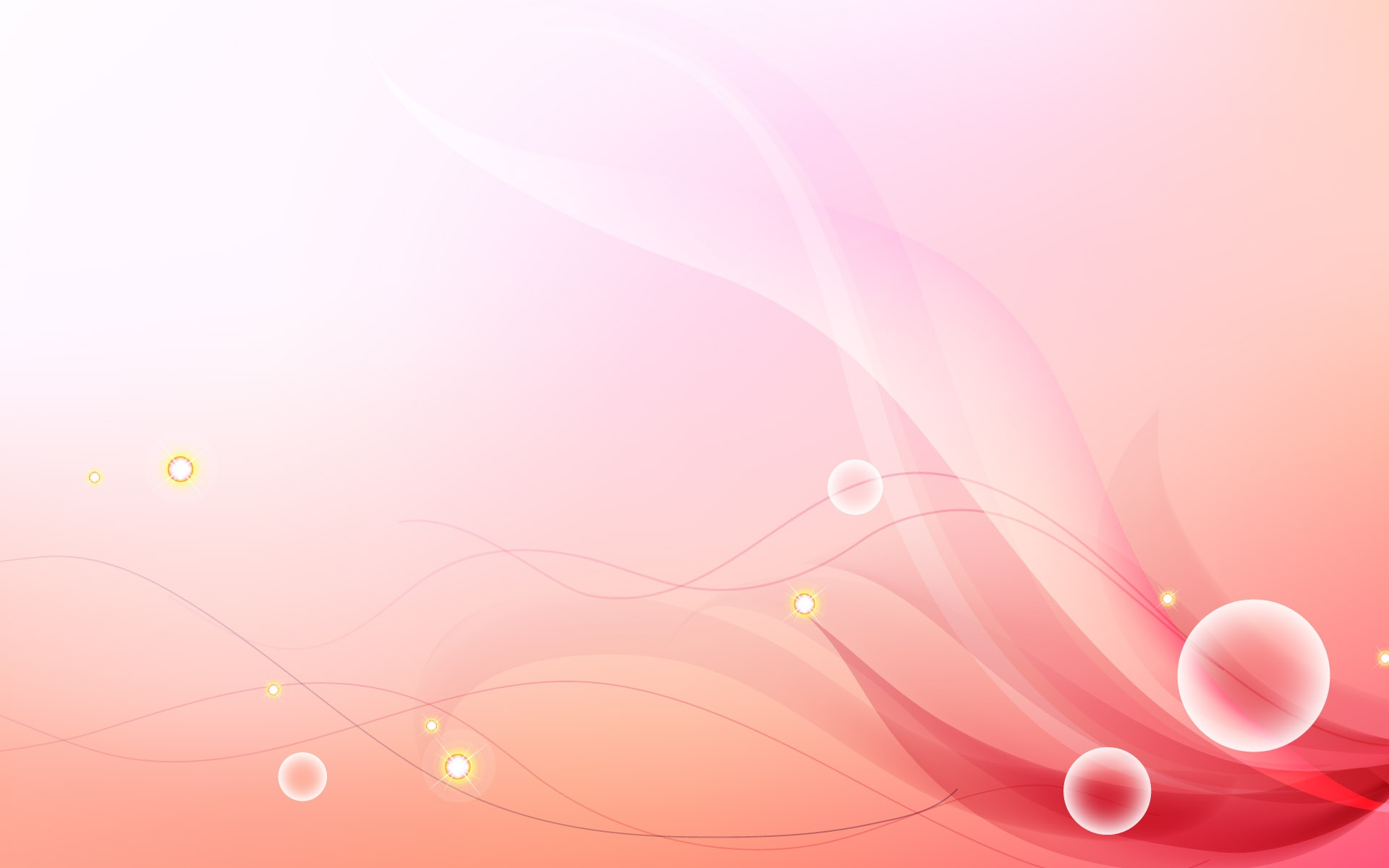 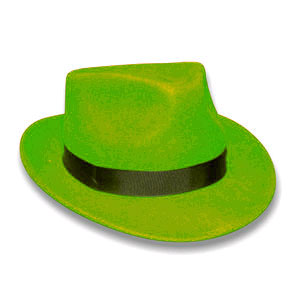 الحرص على الجديد من الأفكار
البحث عن البدائل لكل أمر
لا يمانع في استغراق بعض الوقت والجهد للبحث عن الأفكار
استعمال طرق الإبداع ووسائله مثل
(ماذا لو….؟)
محاولة تطوير الأفكار الجديدة أو الغريبة
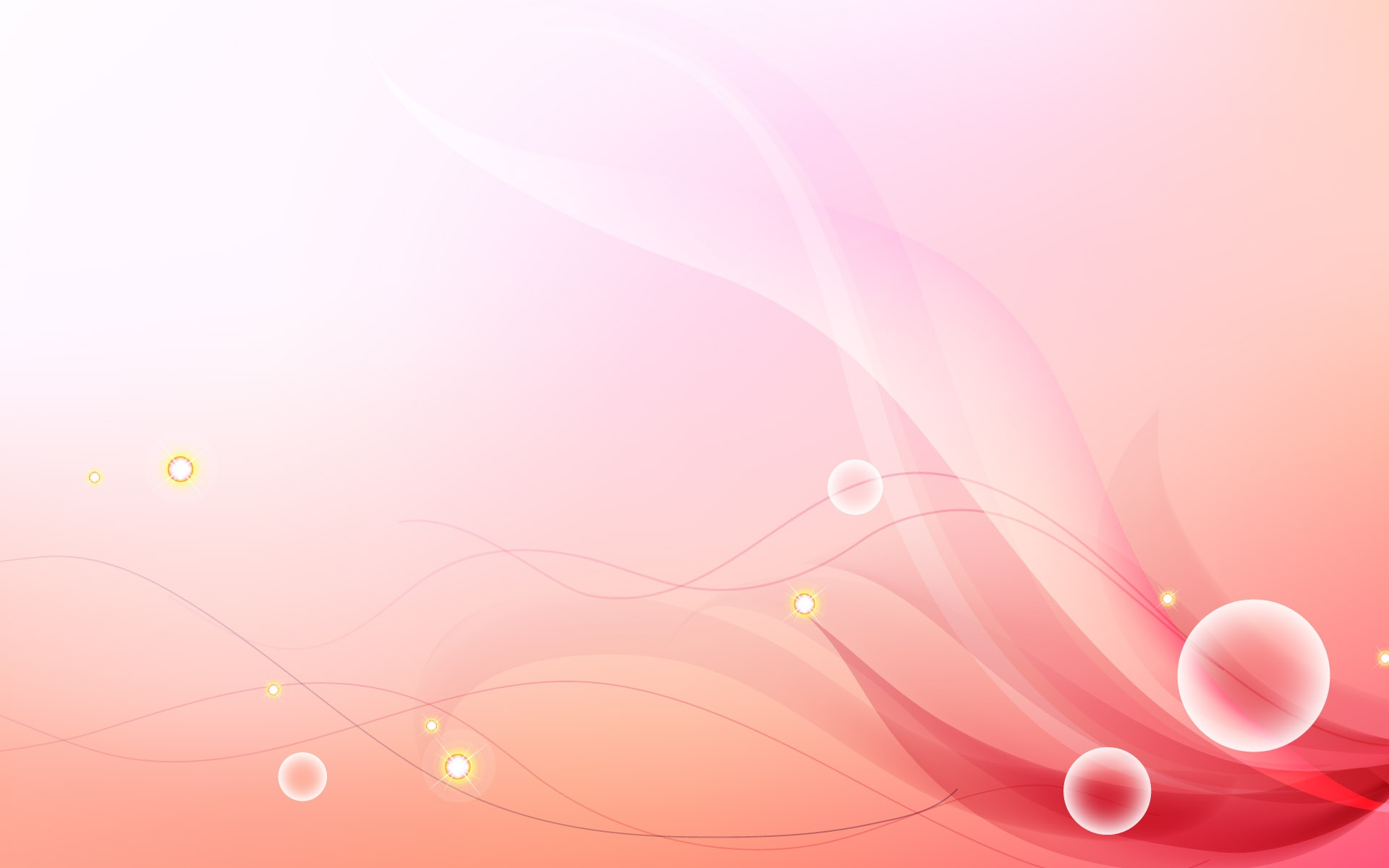 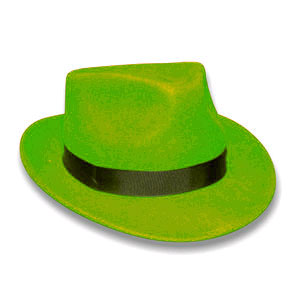 الاستعداد لتحمل المخاطر واستكشاف الجديد
عندما تستعمل هذه القبعة اتبعها بالسوداء والصفراء حتى تعرف سلبيات وإيجابيات الفكرة الجديدة
حاول أن ترتديها قبل الاختيار بين البدائل المطروحة
حاول أن تنتبه عندما يرتديها الشخص المقابل
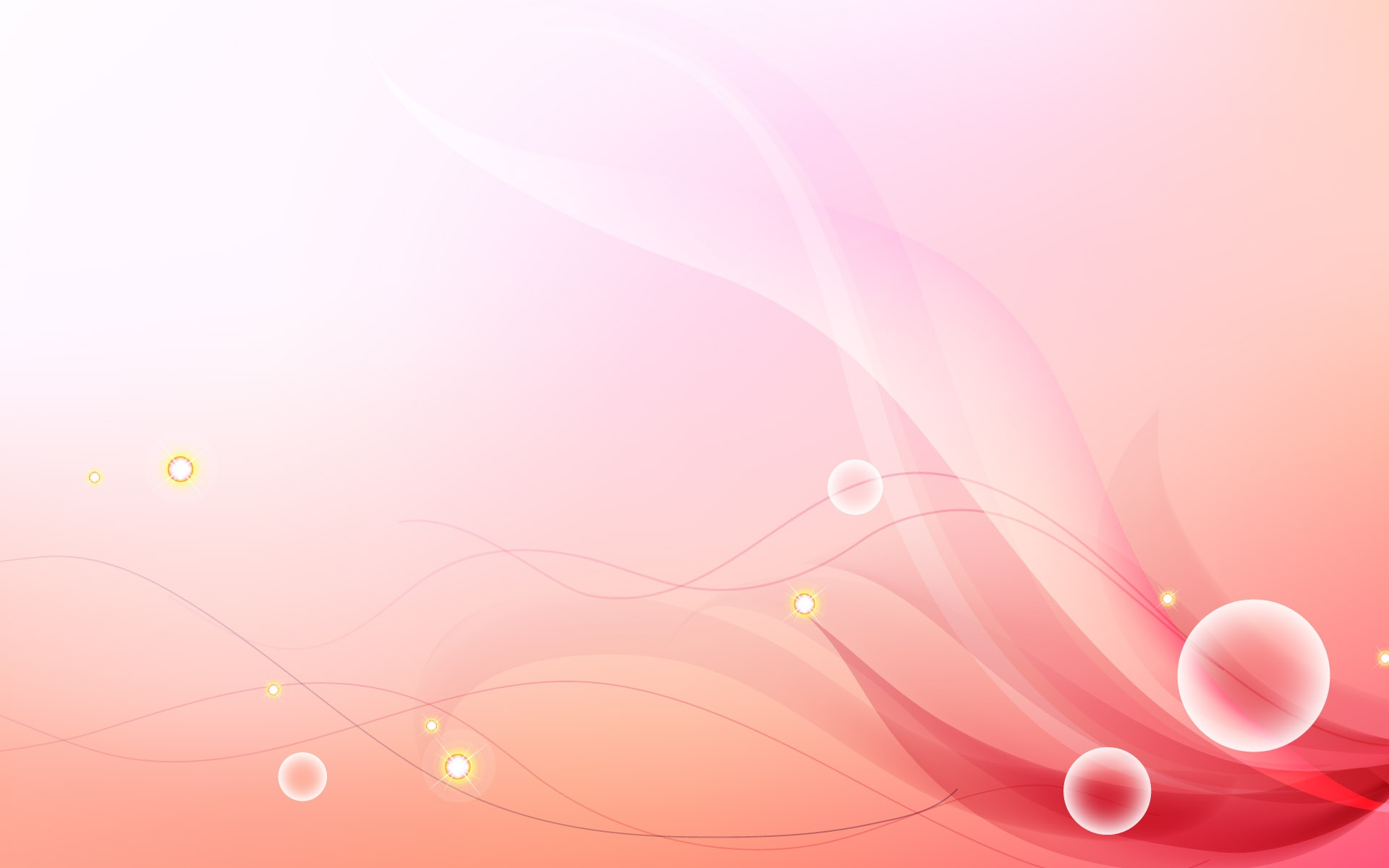 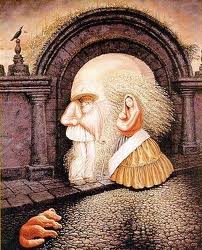 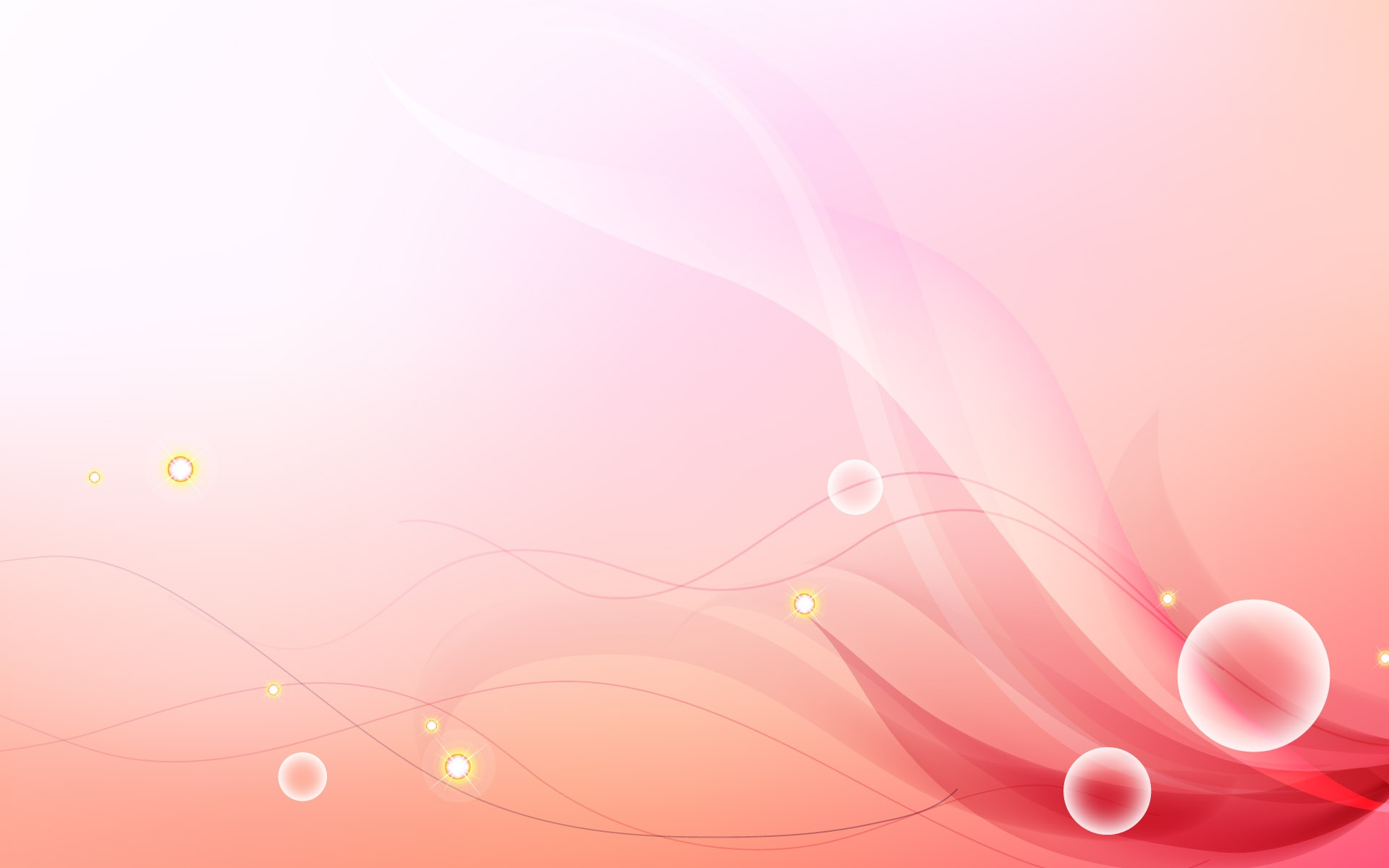 القبعة الزرقاء
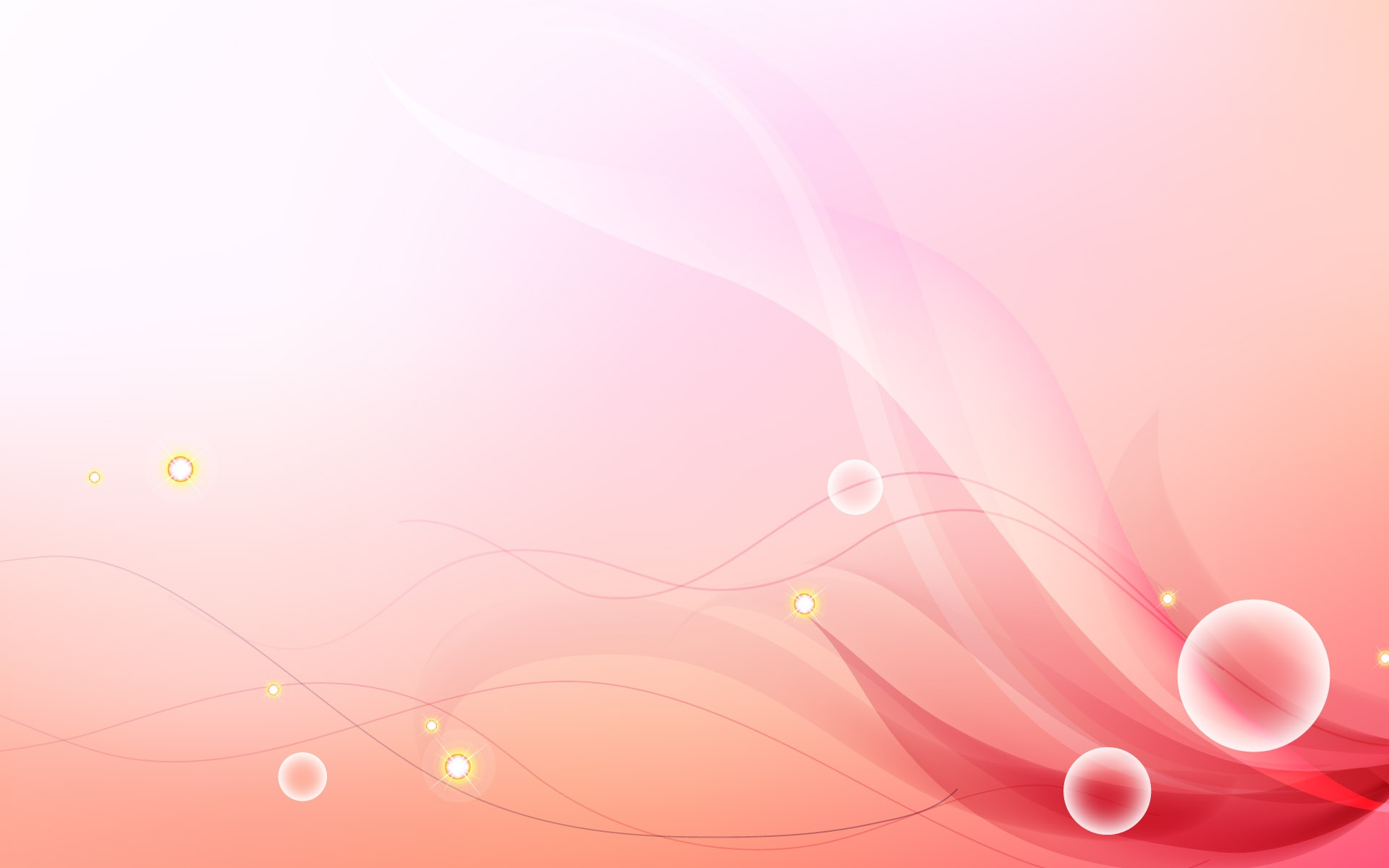 وترمز إلى التفكير الموجه (الشمولي): إنه تفكير النظرة العامة، والسبب في اختيار اللون الأزرق هو أن السماء زرقاء وهي تغطي كل شيء وتشمل تحتها كل شيء
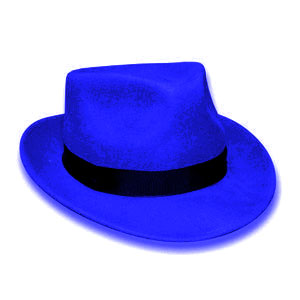 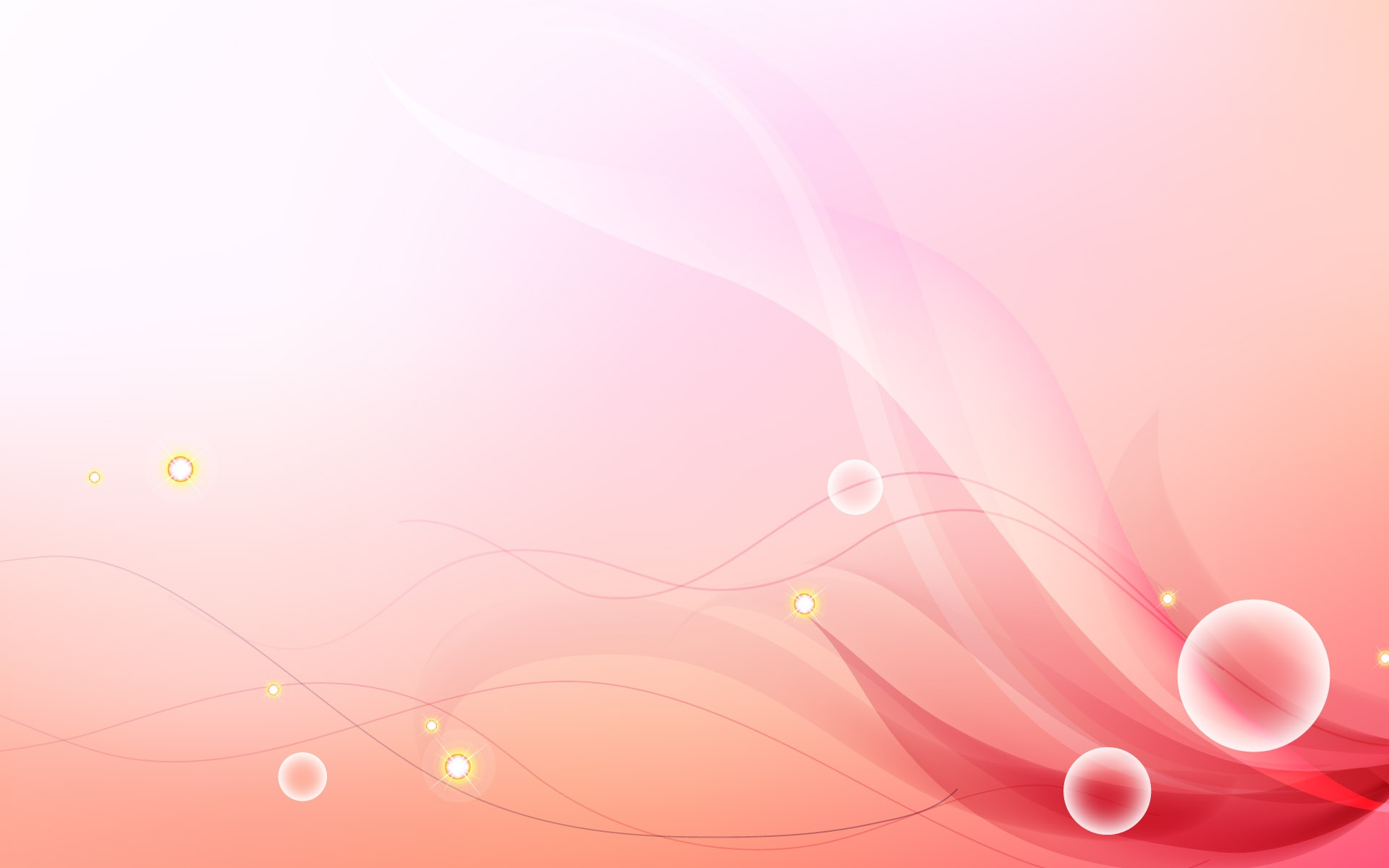 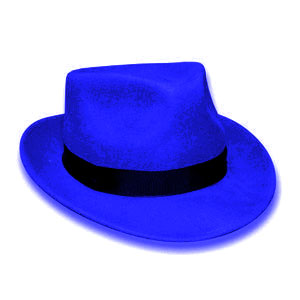 البرمجة والترتيب وخطوات التنفيذ والإنجاز
توجيه الحوار والفكر والنقاش للخروج بأمور عملية
التركيز على محور الموضوع وتجنب الإطناب
تنظيم عملية التفكير وتوجيهها
تميز بين الناس وأنماط تفكيرهم أي صاحبها يرى قبعات الآخرين بوضوح
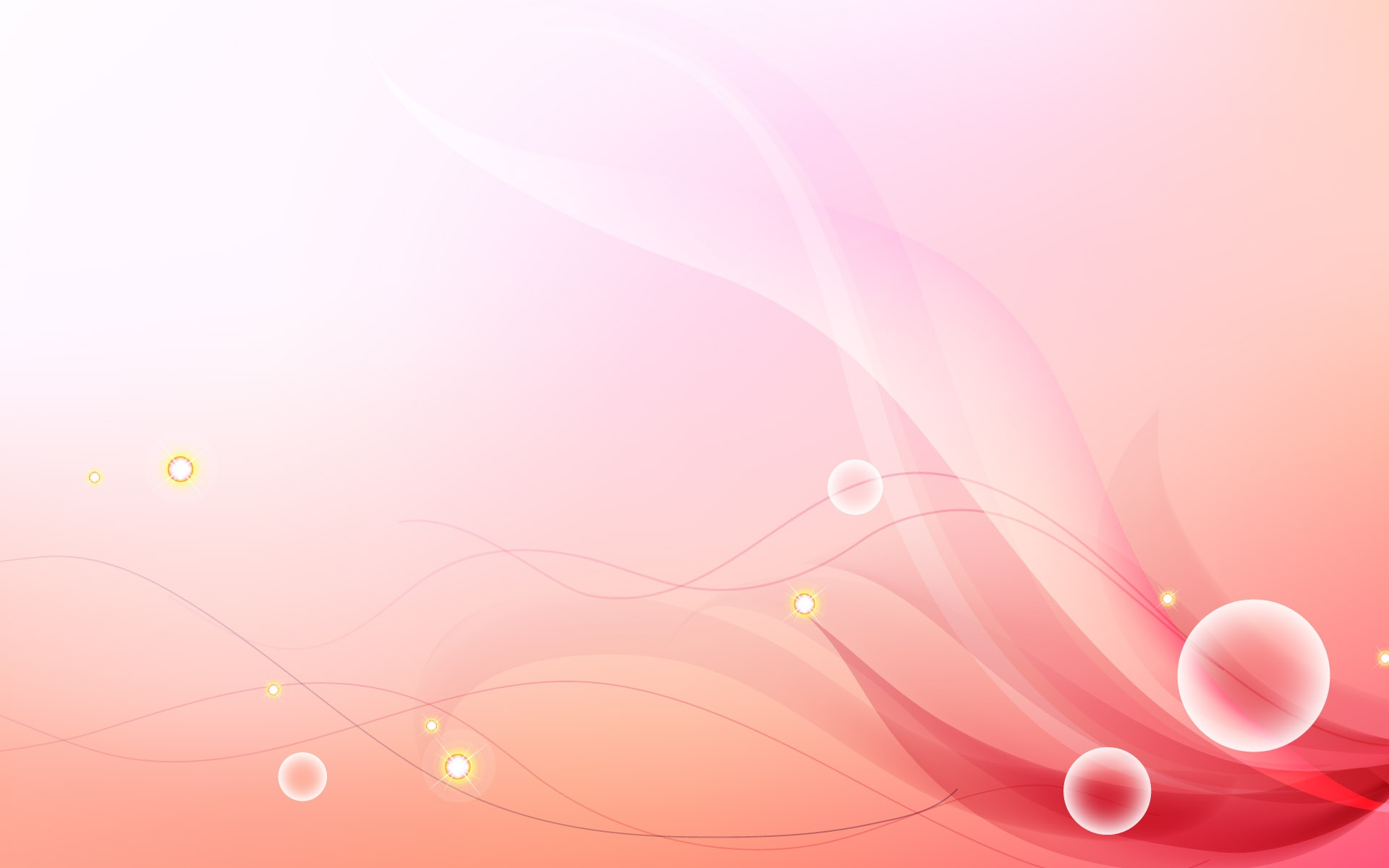 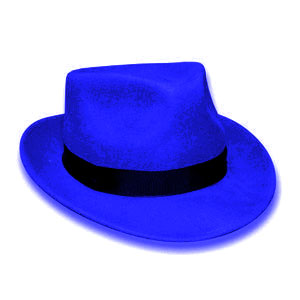 توجيه أصحاب القبعات الأخرى
التلخيص للآراء وتجميعها وبلورتها
يميل صاحبها لإدارة الاجتماع
يميل للاعتراف بأن الآراء الأخرى جيدة تحت الظروف المناسبة
يميل للتلخيص النهائي للموضوع
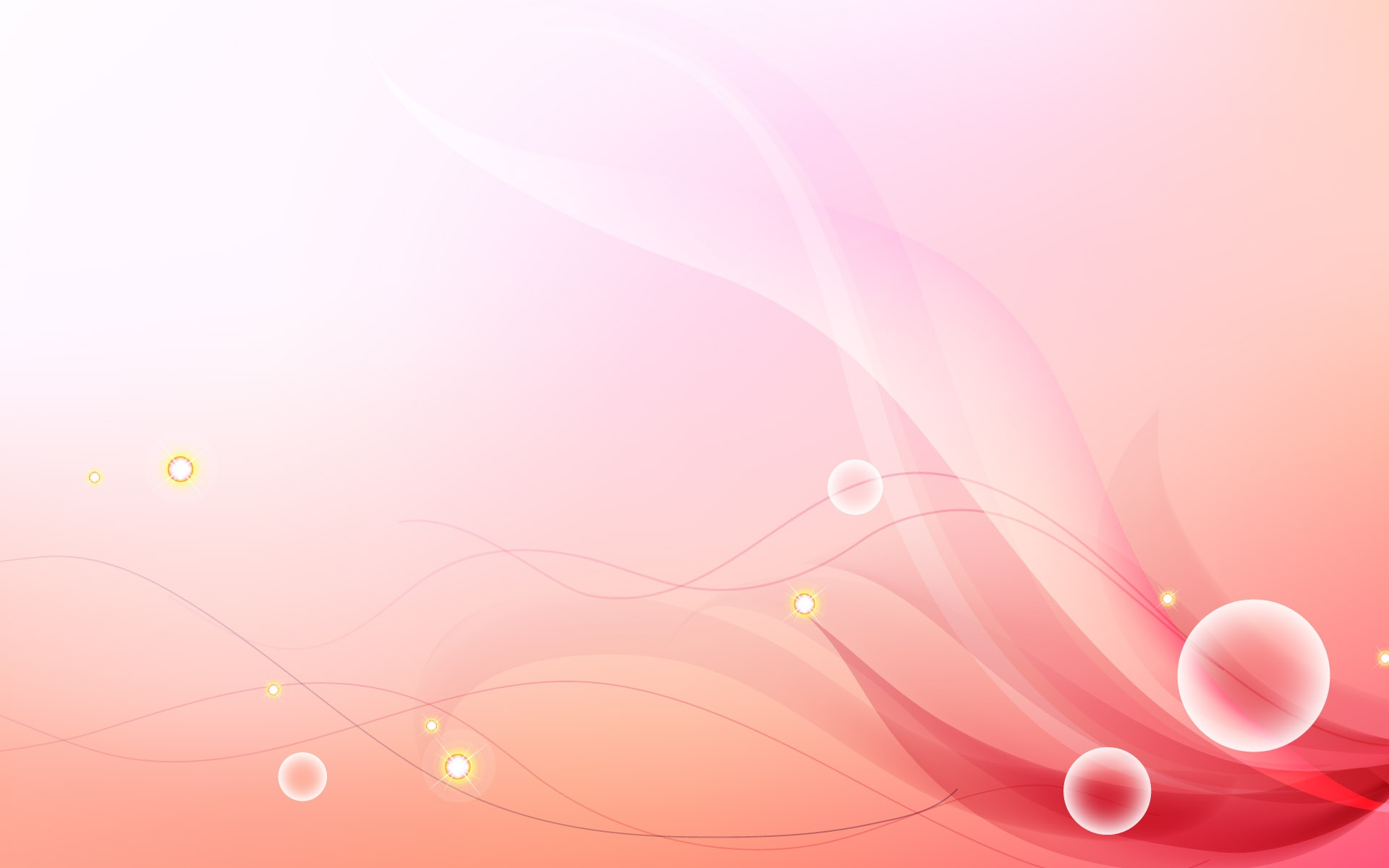 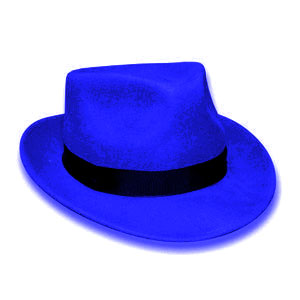 حاول أن ترتديها وخاصة عند نضج الموضوع
حاول أن تميز من يرتديها وساعده على عدم السيطرة
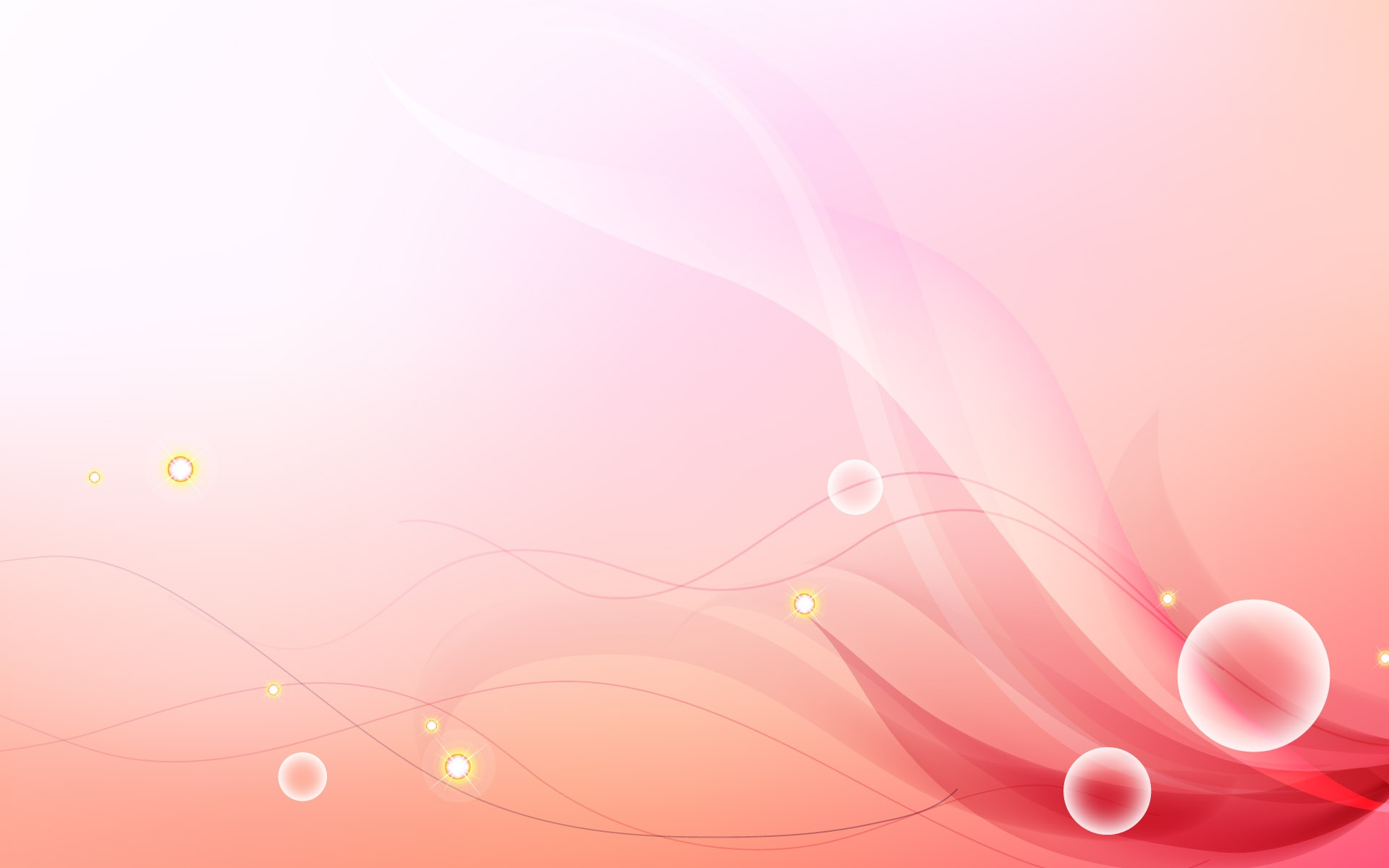 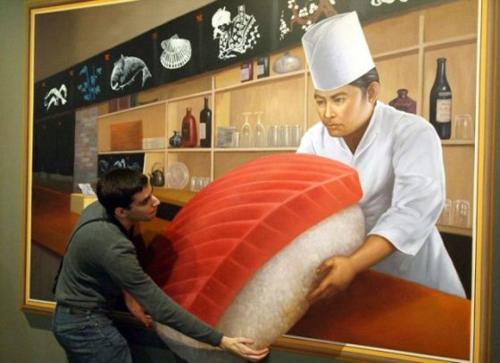 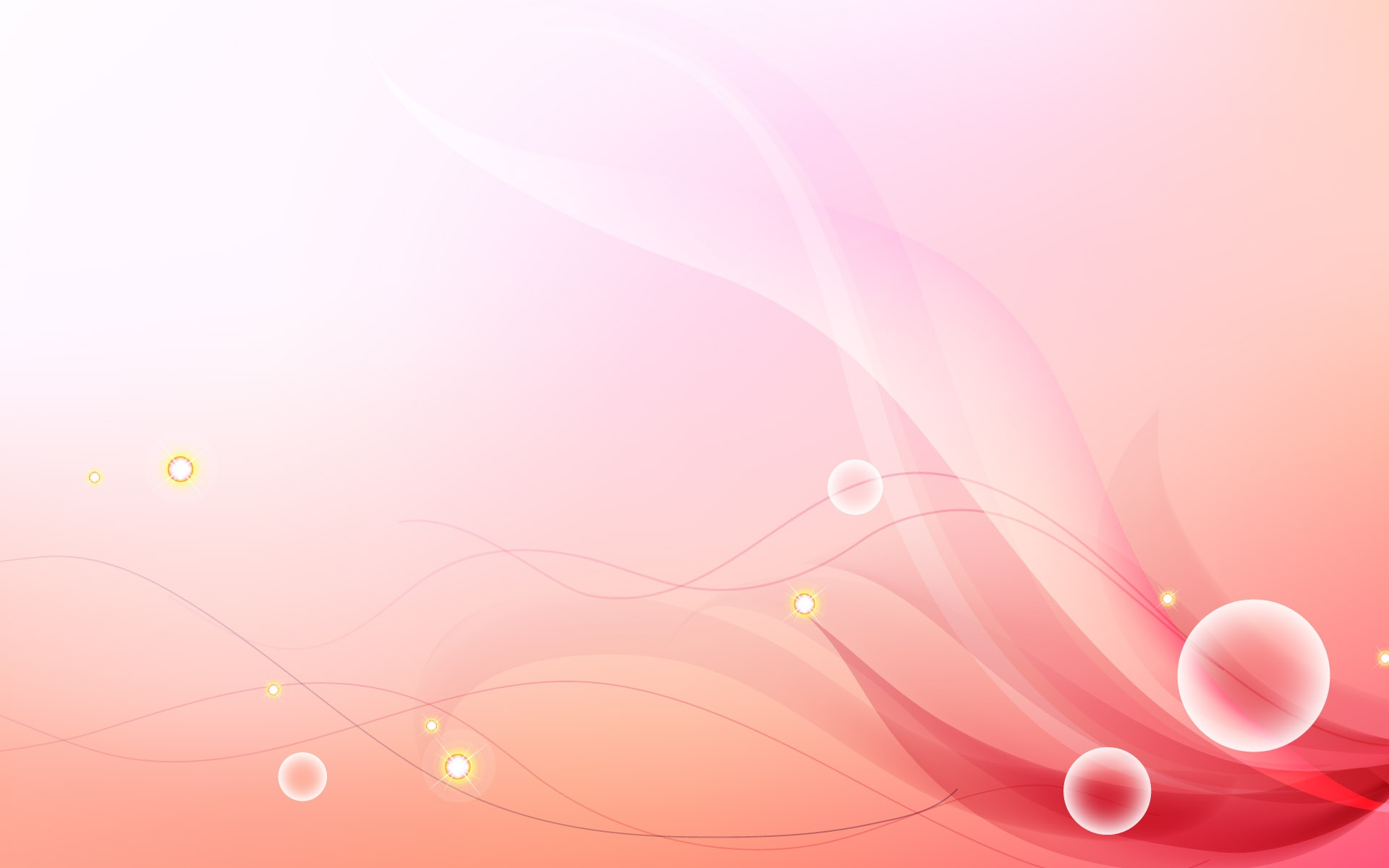 ما أهم استخدامات قبعات التفكير؟
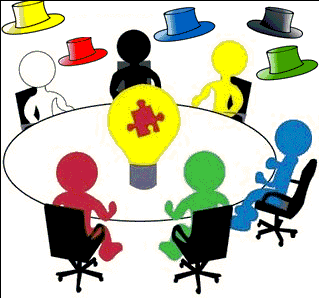 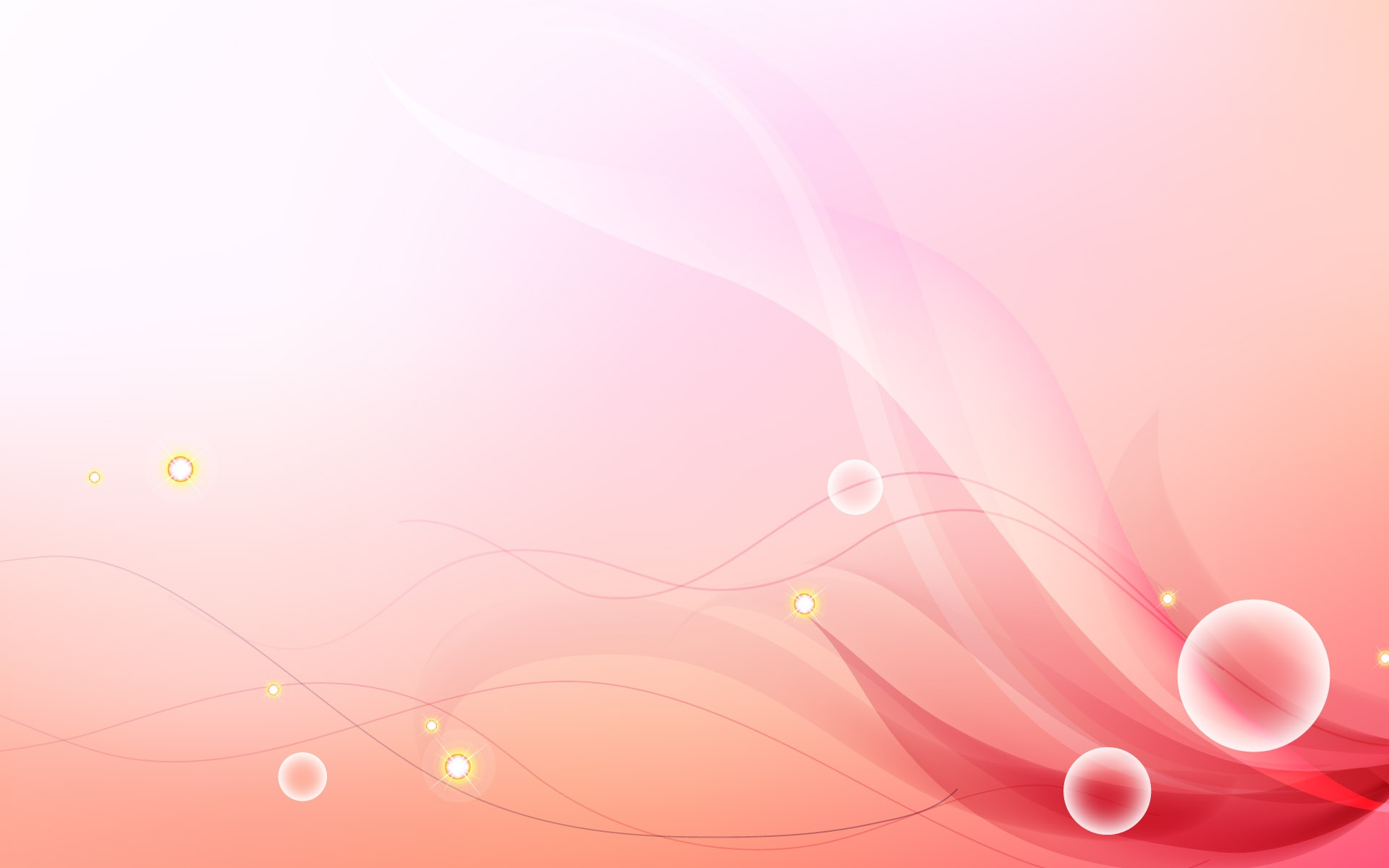 استخدام القبعات
هناك استخدامان اساسيان و عامان للقبعات : -
1 ) الاستخدام الفردي للقبعات : - 
تستخدم قبعة واحدة فرادا و لفترة محددة مـــــن الوقت لتبني نمط تفكير معين و ذلك لاغراض كتابة تقرير او تسيير اعمال اجتماع او في محادث . 

2 ) استخدام تسلسلي أو تتابعي : - 
هنا تستخدم القبعات الواحدة تلـــو الاخرى لبحث واستكشاف موضوع معين  .
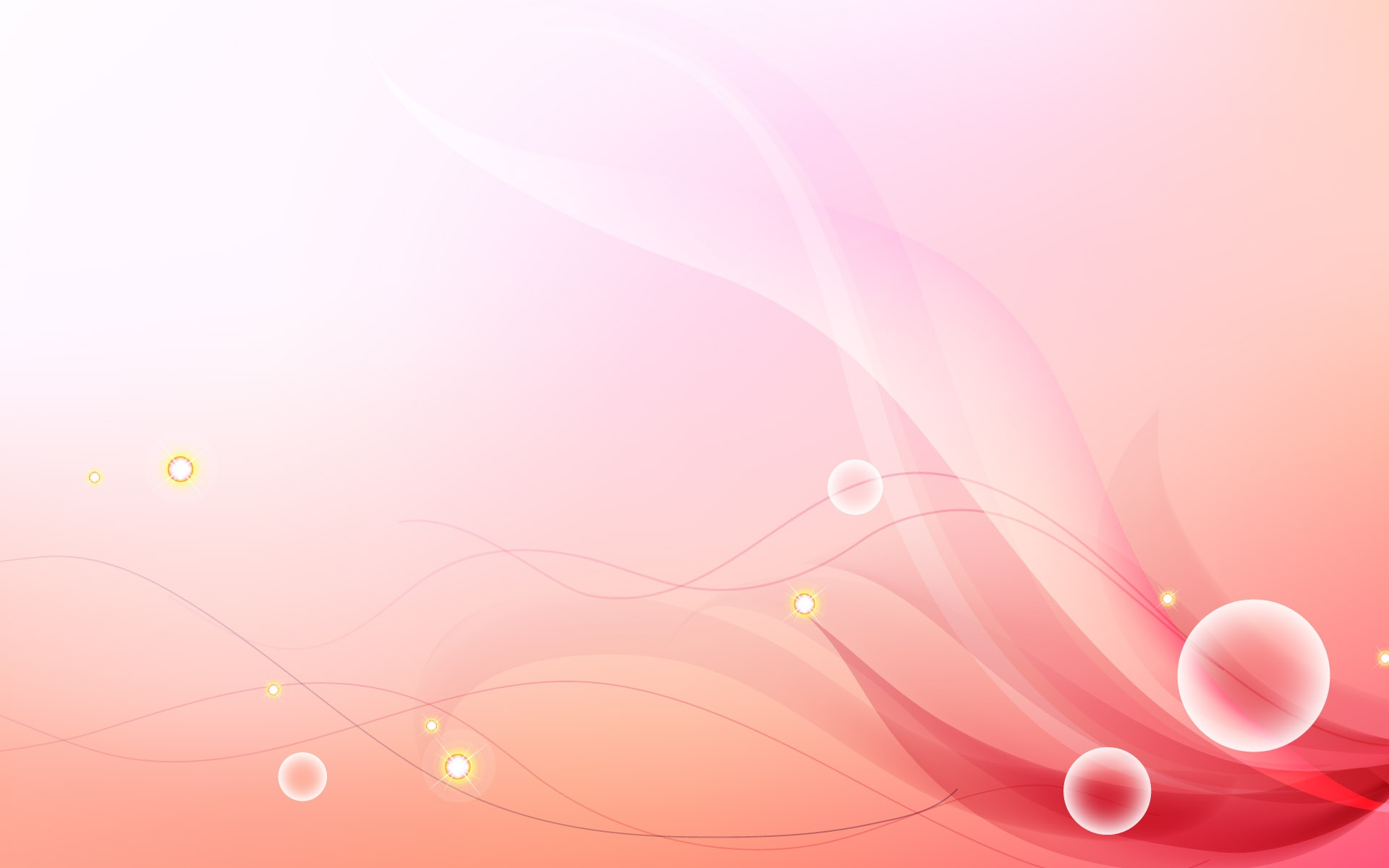 استخدامات أخرى
1 ) الاستخدام الشخصي : 
يحدد الشخص أي القبعات يستخدم تبعا للموقف المعين . 
2 ) الاستخدام اثناء التحدث : 
مفيدة للتخاطب و تبادل الرأي .
3 ) تستخدم في الاجتماعات : 
الجميع يحاول استخدام القبعات 
4 ) تستخدم القبعات في كتابة التقارير .
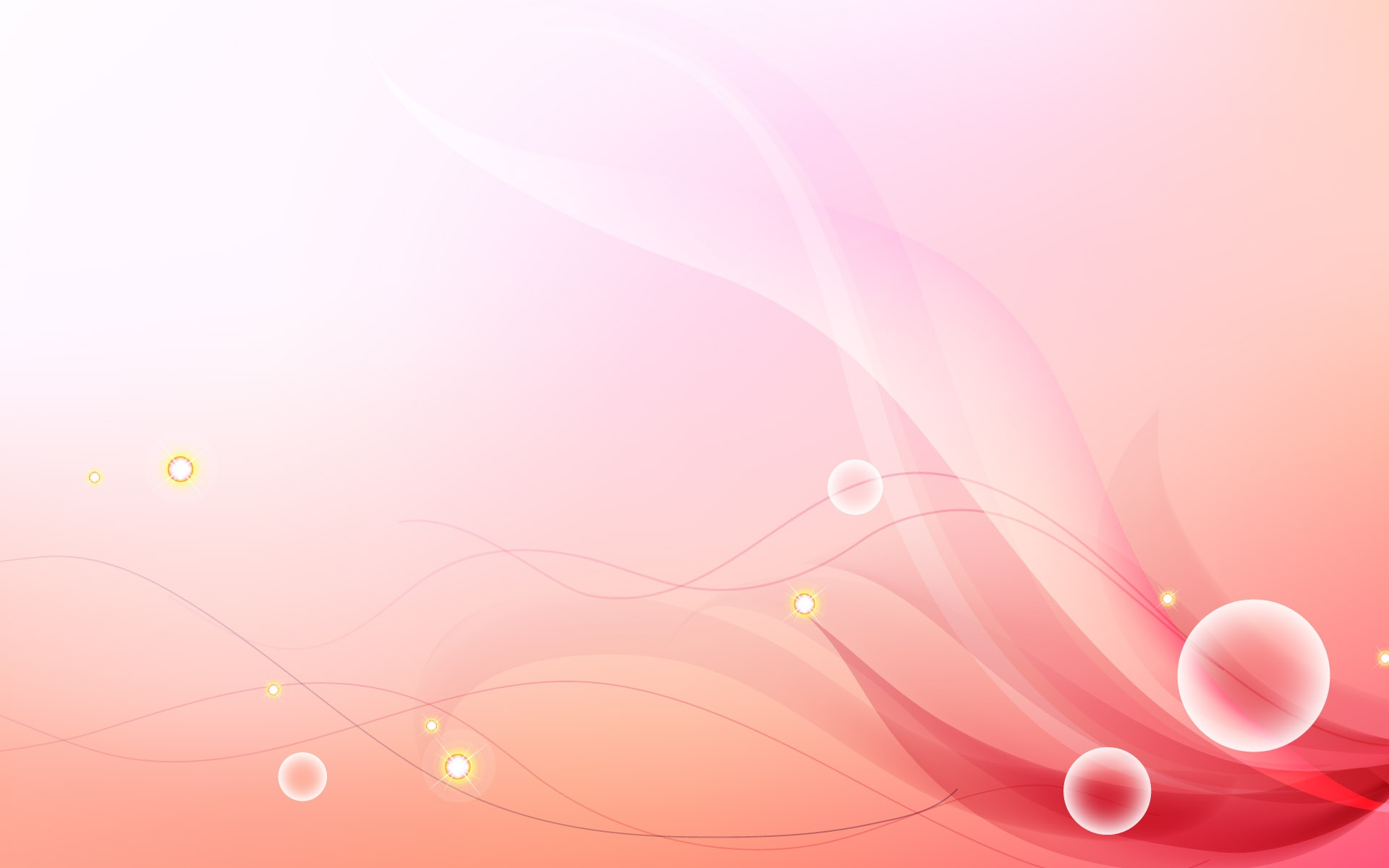 الاستخدام الفردي للقبعات
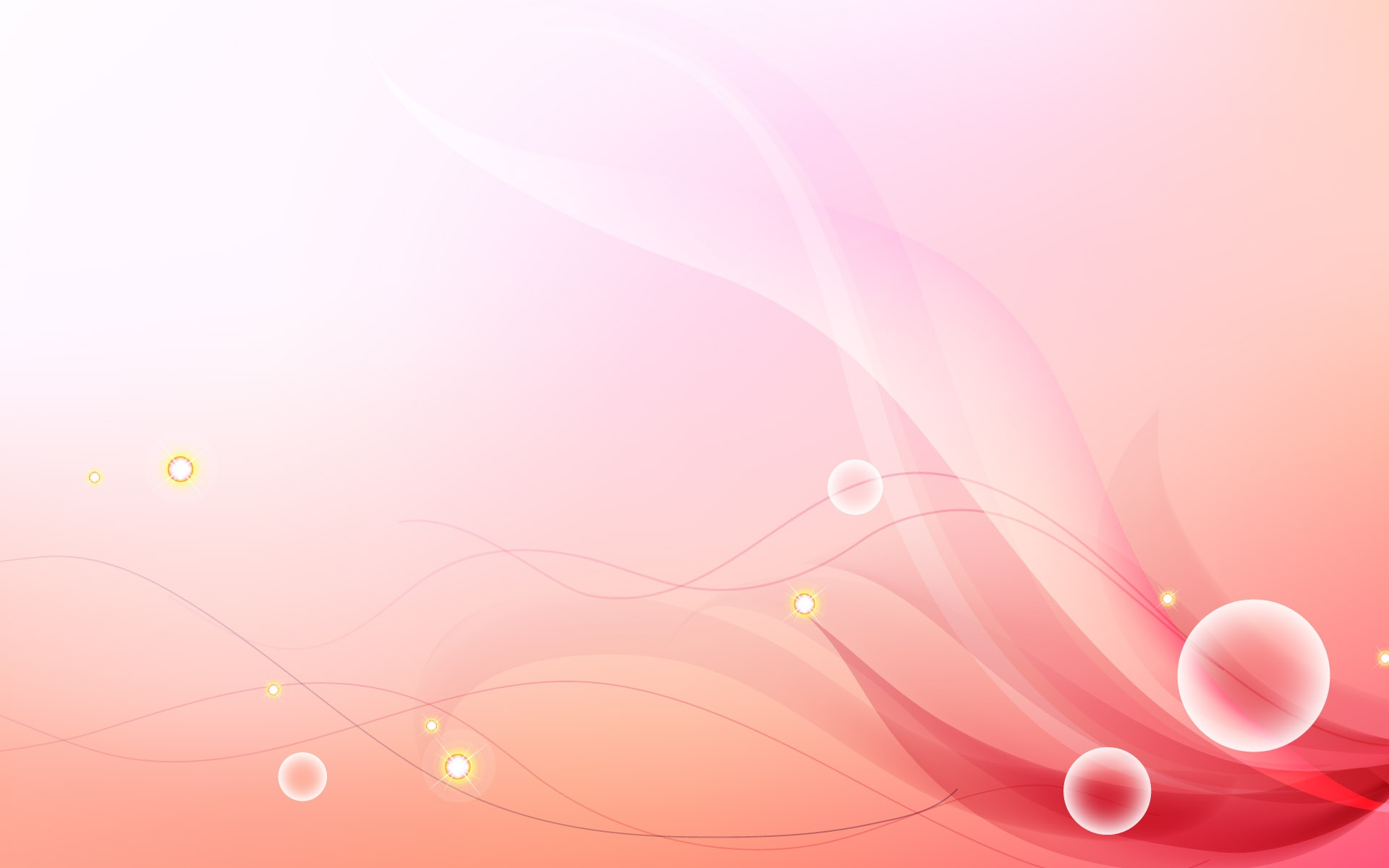 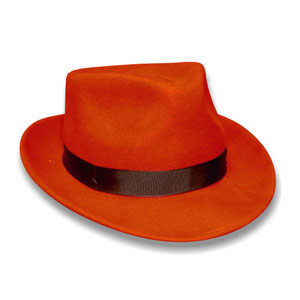 القبعة الحمراء
عند بحث فكرة قائمة تعتبر مثار للجدل
وجود تشاؤم او تفاؤل غير مبرر حول فكرة
لجس نبض المجموعة حول قرار تم اتخاذه
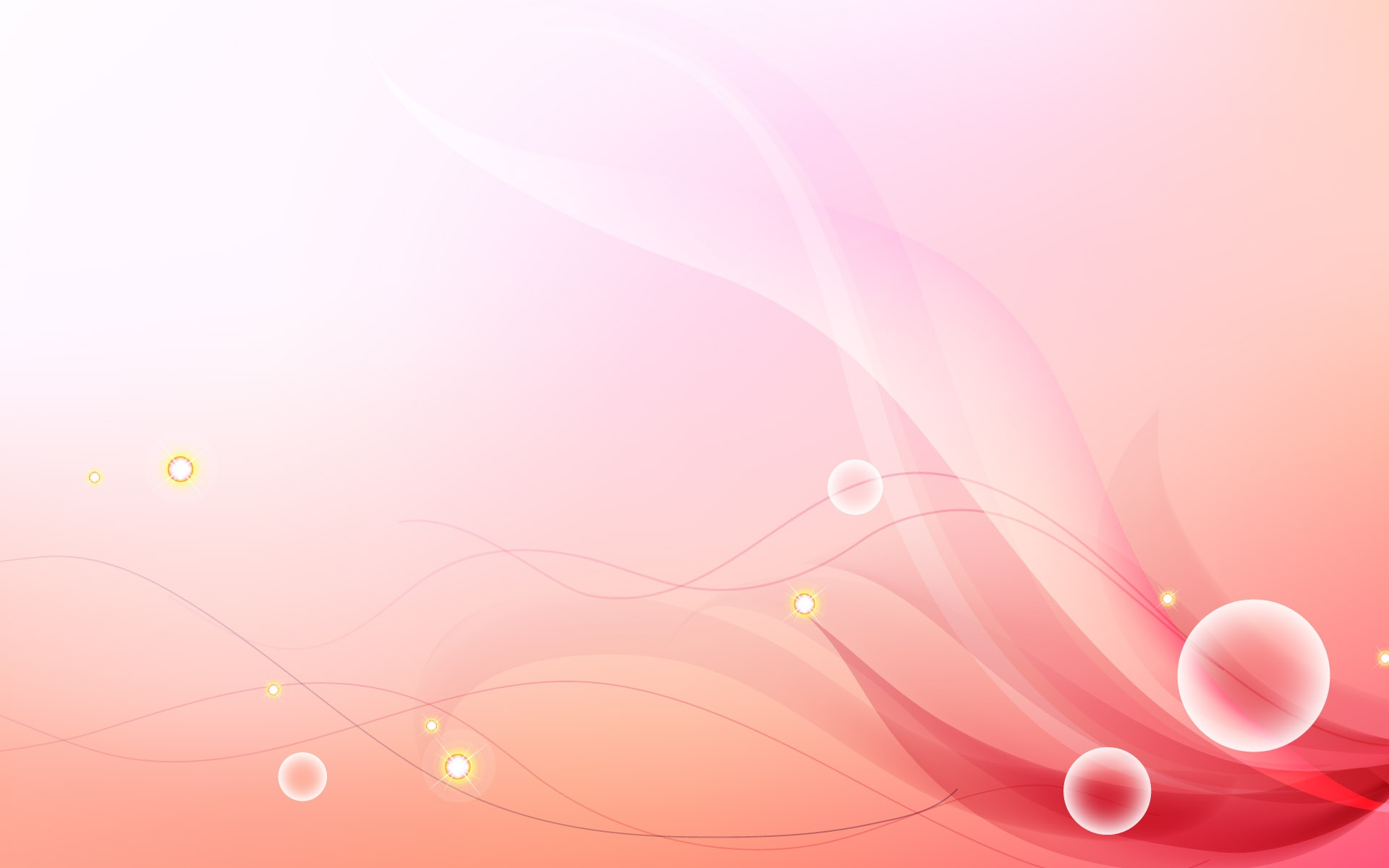 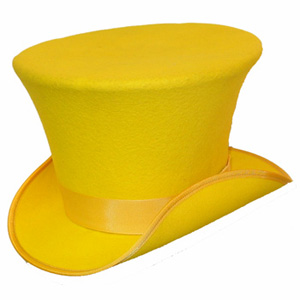 القبعة الصفراء
لدى طرح فكرة جديدة
عند حدوث تغيير او تعديل اساسي
عندما ينظر الى فكرة ما باسلوب سلبي
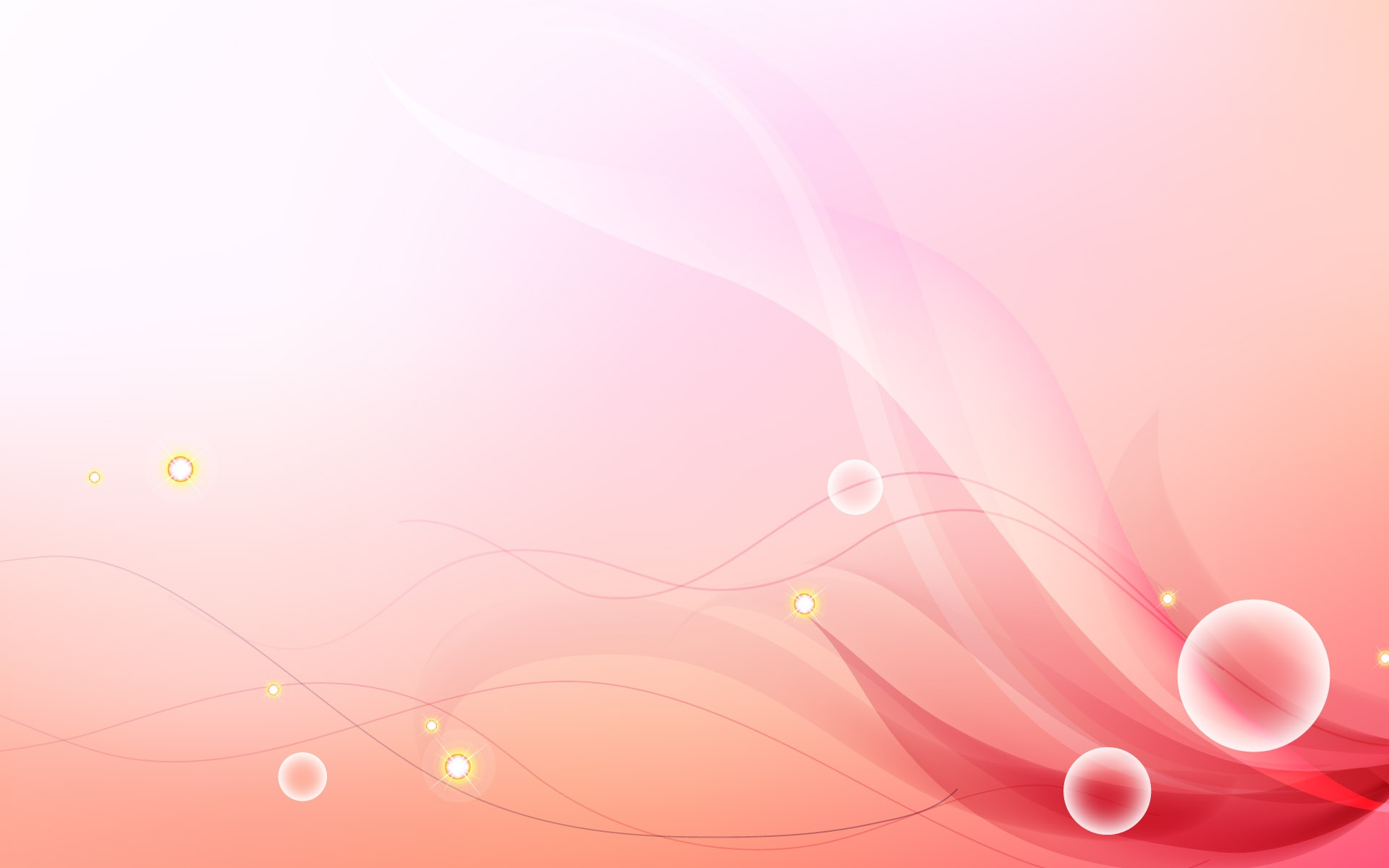 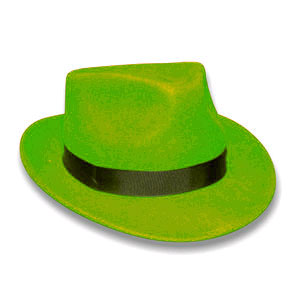 القبعة الخضراء
عندما يصبح التطور و التحسين شيئا مهما
عندما تتواجد ضرورة لطرح بدائل و خيارات
عندما تتواجد ضرورة لطرح افكار جديدة
لطرح رؤية مختلفة تجاه امر ما
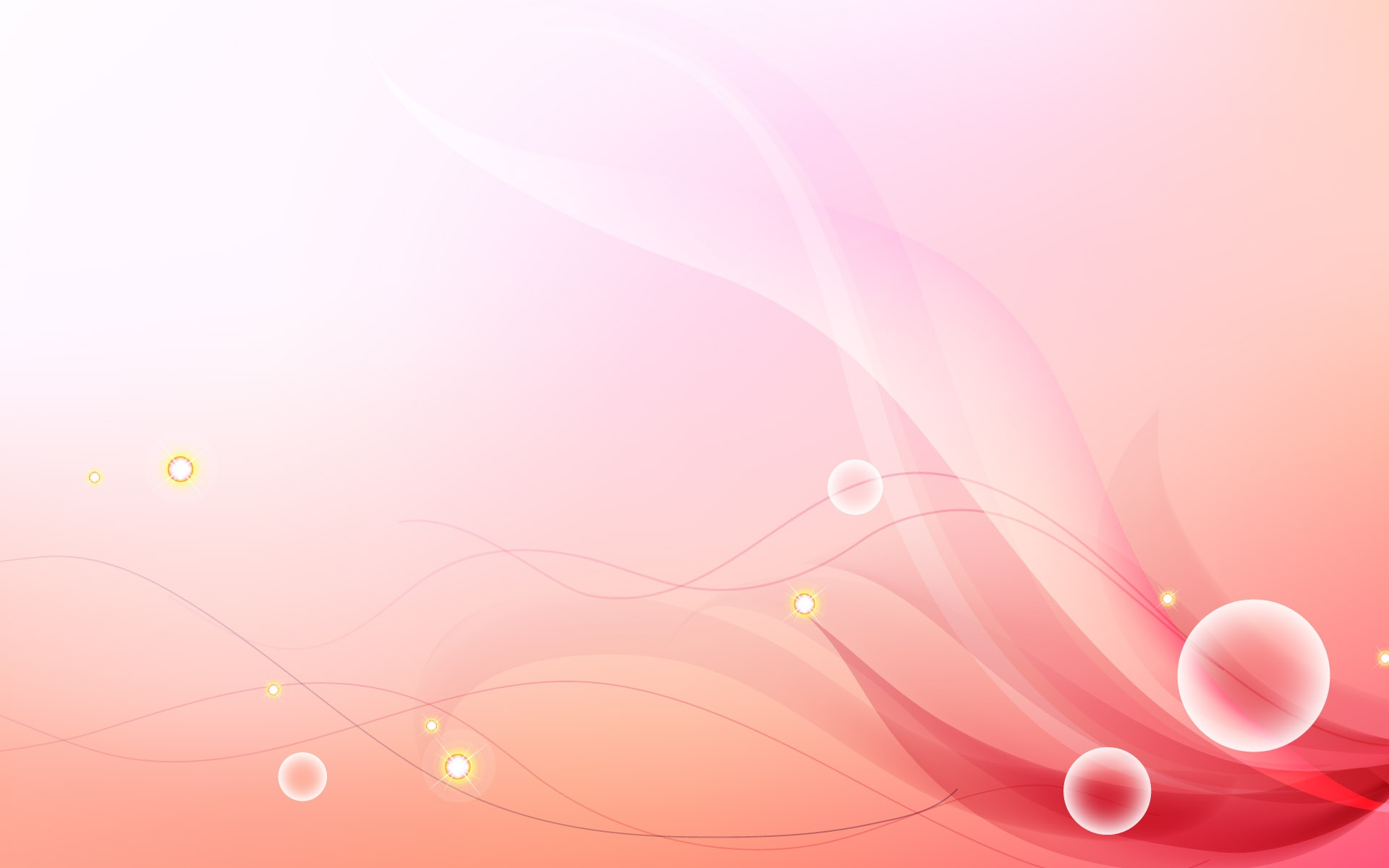 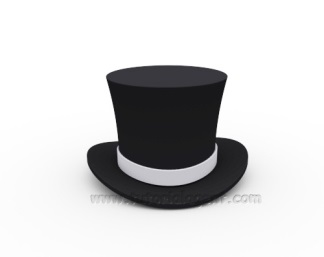 القبعة السوداء
عند دراسة مشروع او فكرة ما
عندما تبدو فكرة ما جذابة
بعد أن تعرف القبعة الصفراء على المزايا و الايجابيات
عندما يحدث تغير في البيئة المحيطة
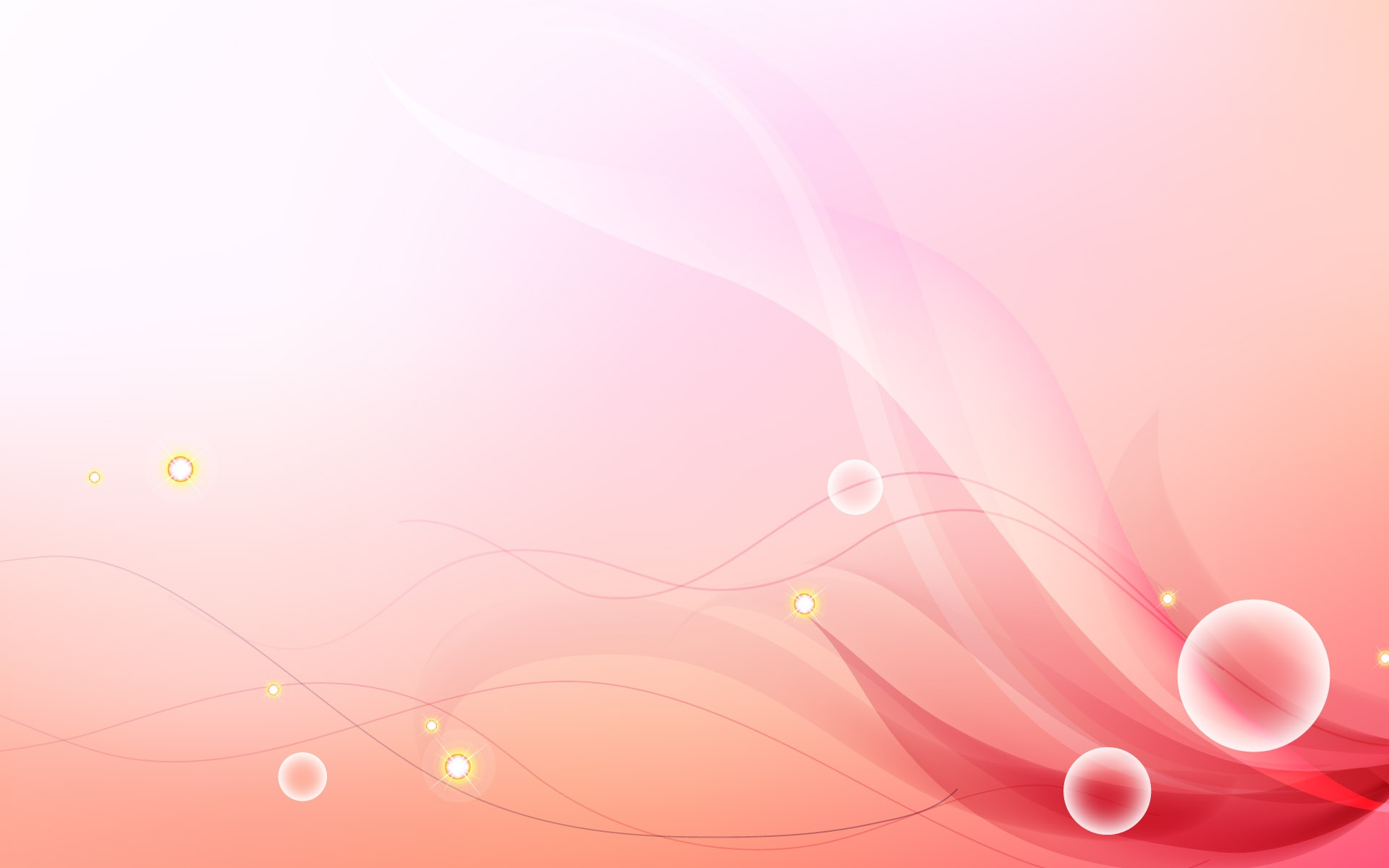 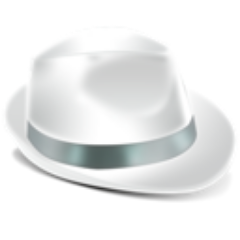 القبعة البيضاء
عندما يطرح موقف جديد
لدى اتخاذ قرار
عندما يصبح التفكير غير واقعي
عند تسوية خلافات و اراء متباينة
عند تدارس عرض ما او مفاوضته
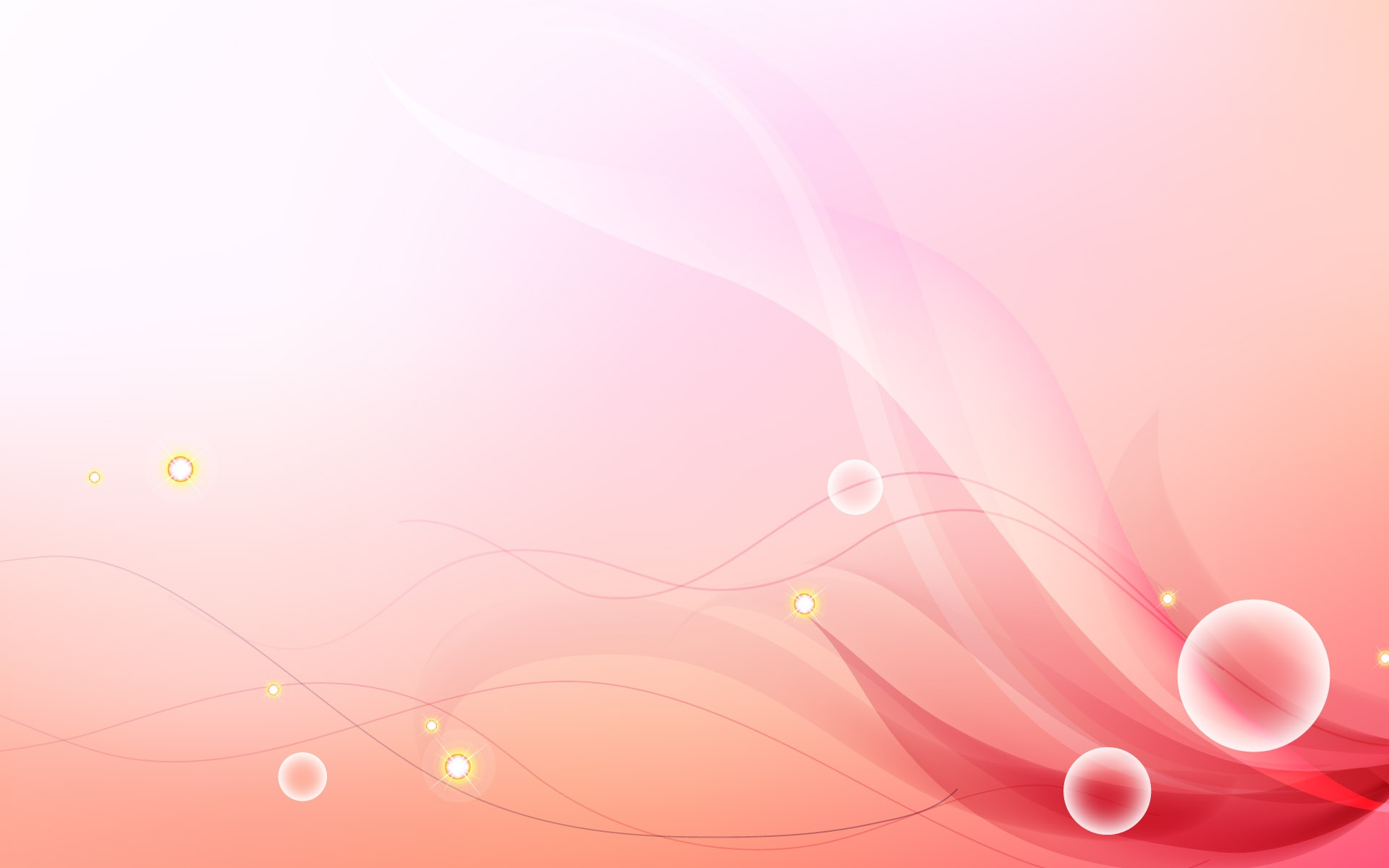 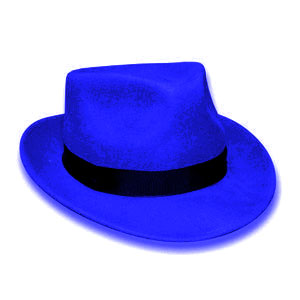 القبعة الزرقاء
عند نشوب نزاع او اختلاف
عندما يصبح من الضروري اتخاذ قرار
عندما يصبح الوقت عامل حاسم
لوجود ضرورة لبحث و استقصاء امر ما
عندما يصبح التفكير غير مركزا
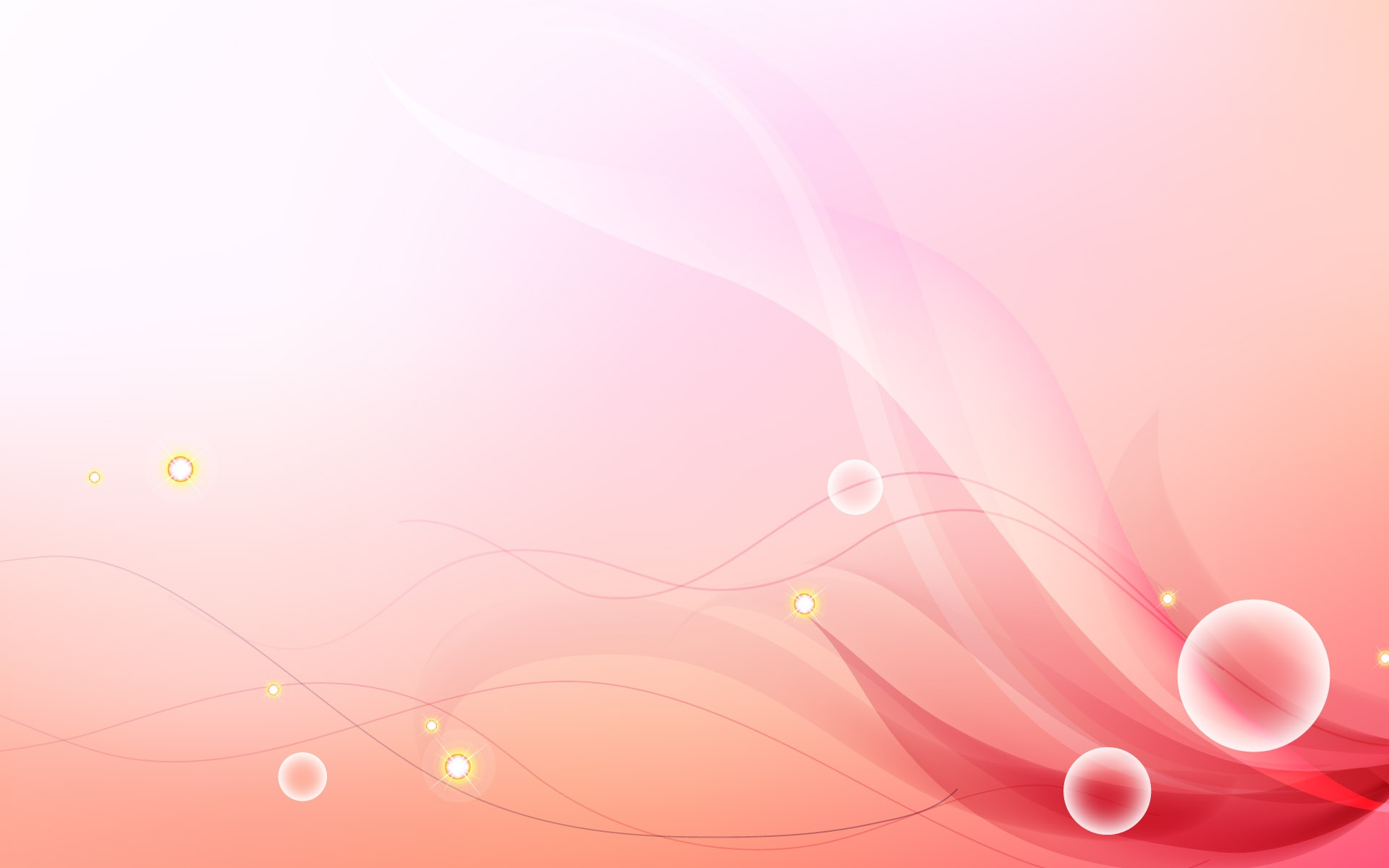 الاستخدام التسلسلي
يستخدم عندما يكون 
* الوقت قصير . 
* التفكير عشوائيا و غير موجه . 
* هناك معتقدات و افكار مختلفة و متباينة و متضاربة .
و تذكر انه 
* لا يوجد تسلسل واحد صحيح بعينه .
* ليس من الضروري استخدام كل القبعات في كل تسلسل .
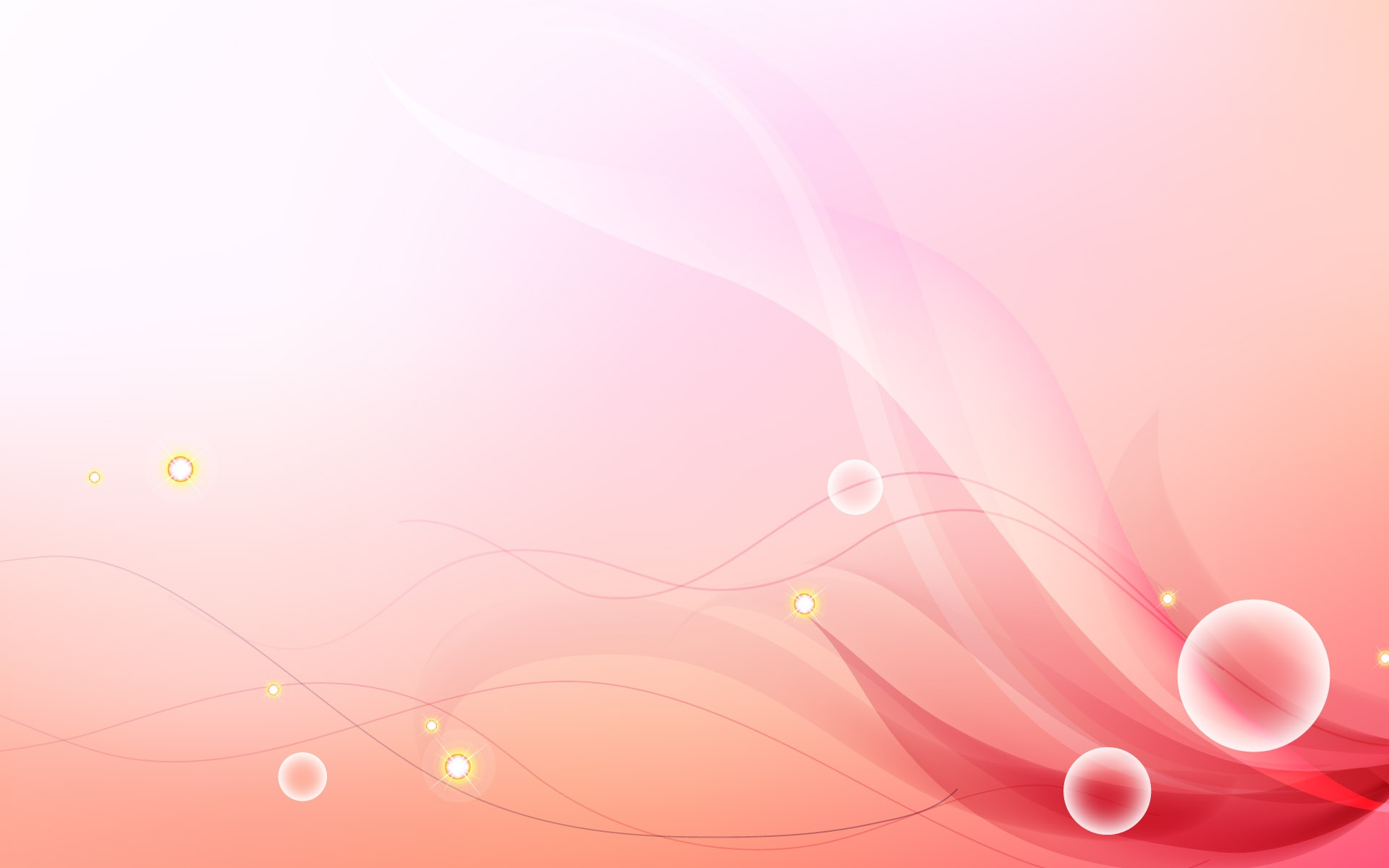 أنواع التسلسل
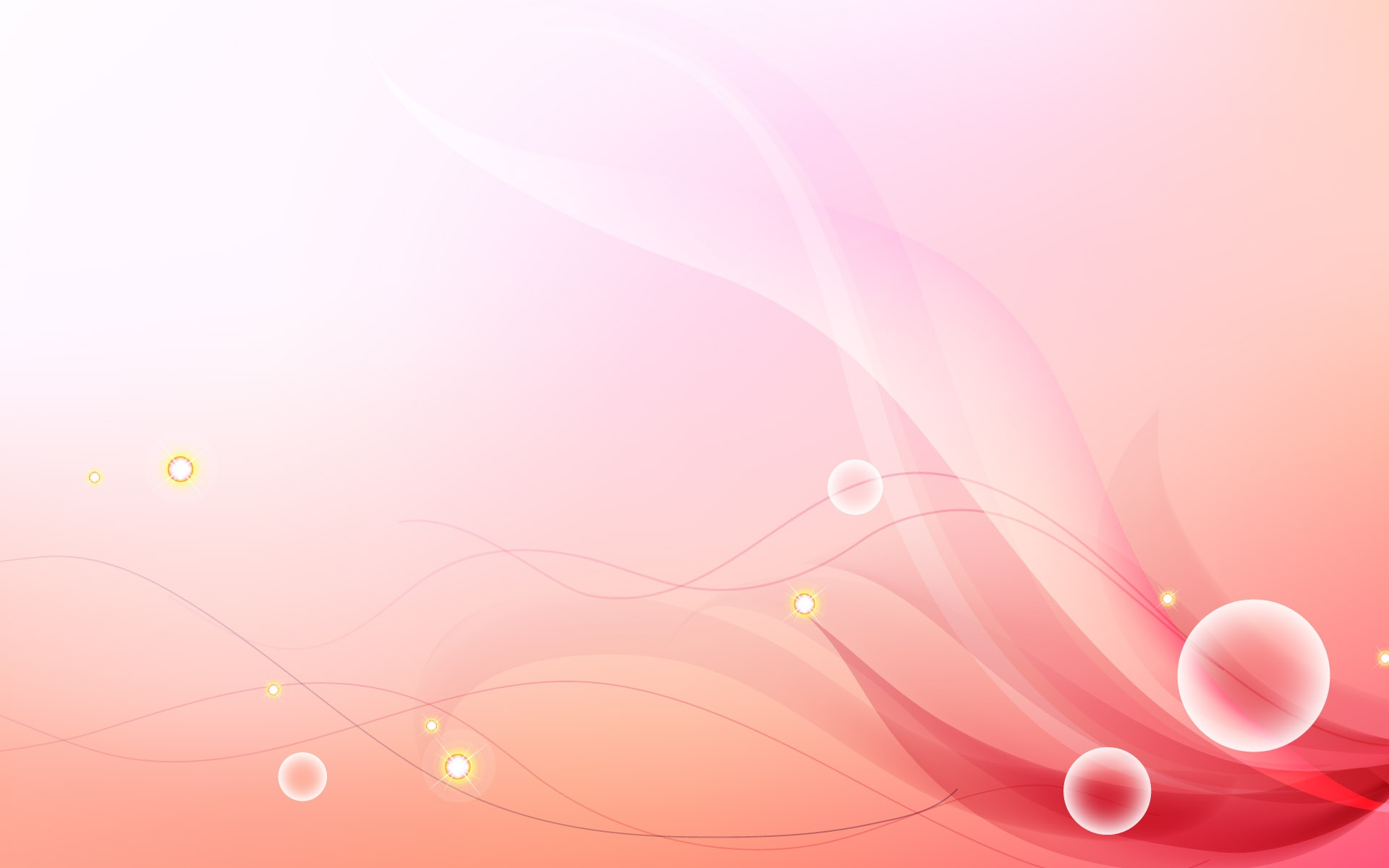 التسلسل الثابت
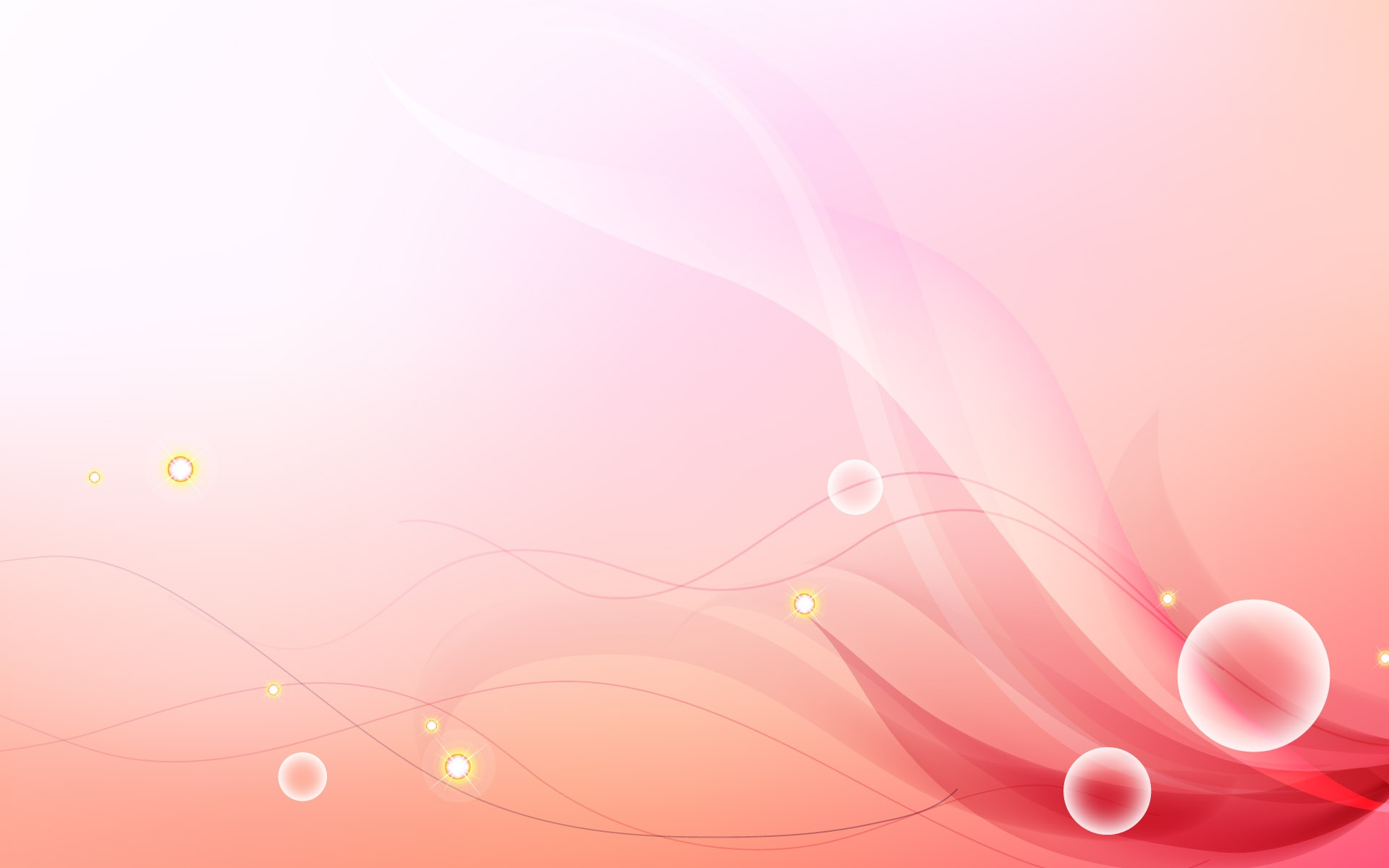 التسلسل المرن
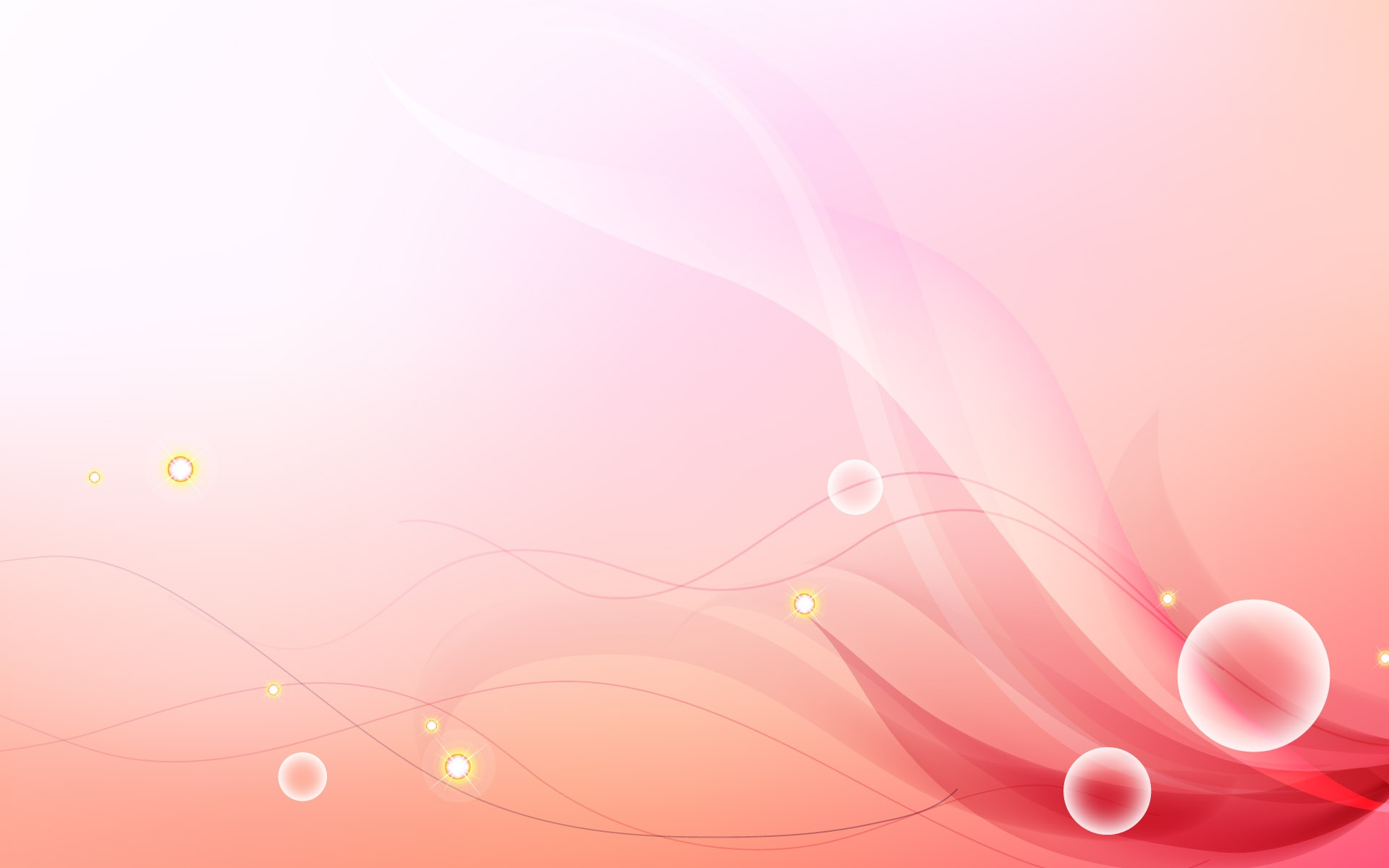 التسلسل المتغير
؟
؟
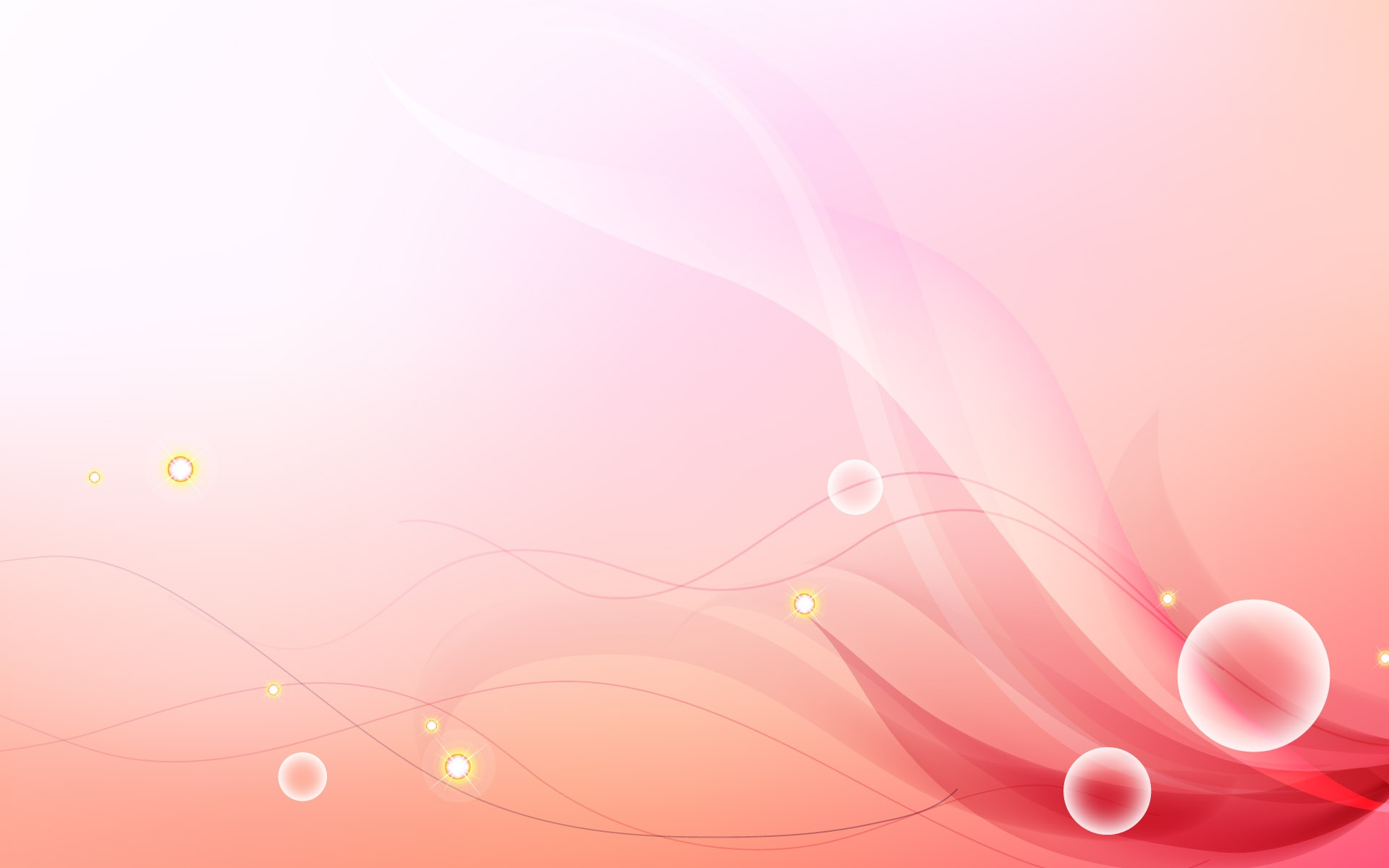 الزمن
* يسمح بثلاث (3 ) الى اربعة (4 ) دقائق لكل قبعة . 
* اعلن الوقت المحدد لكل قبعة .
* يجوز تمديد الوقت اذا توالت الافكار المقترحة .
* يسمح بثلاثين (30 ) ثانية فقط للقبعة الحمراء كحد اقصى.
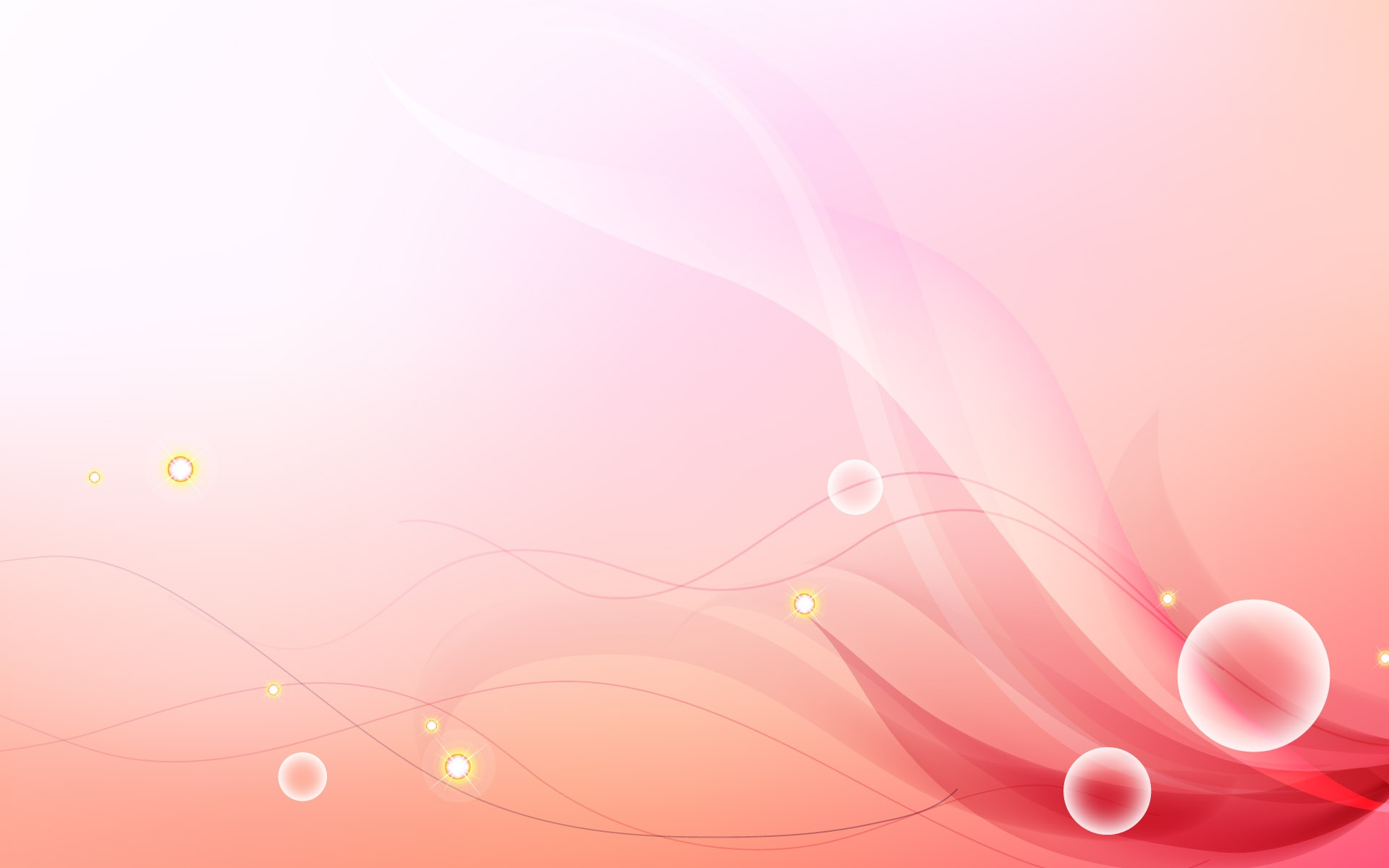 ماذا قالو عن القبعات ..
* يمكن استخدامها بمختلف الدرجات و الوظائف. 
* تحسن من التواصل و العلاقات عامة .  
* تقلل من النزاعات و الخلافات .
* تشجع الابداع .
* ترتقي بنوعية و كفاءة التفكير .
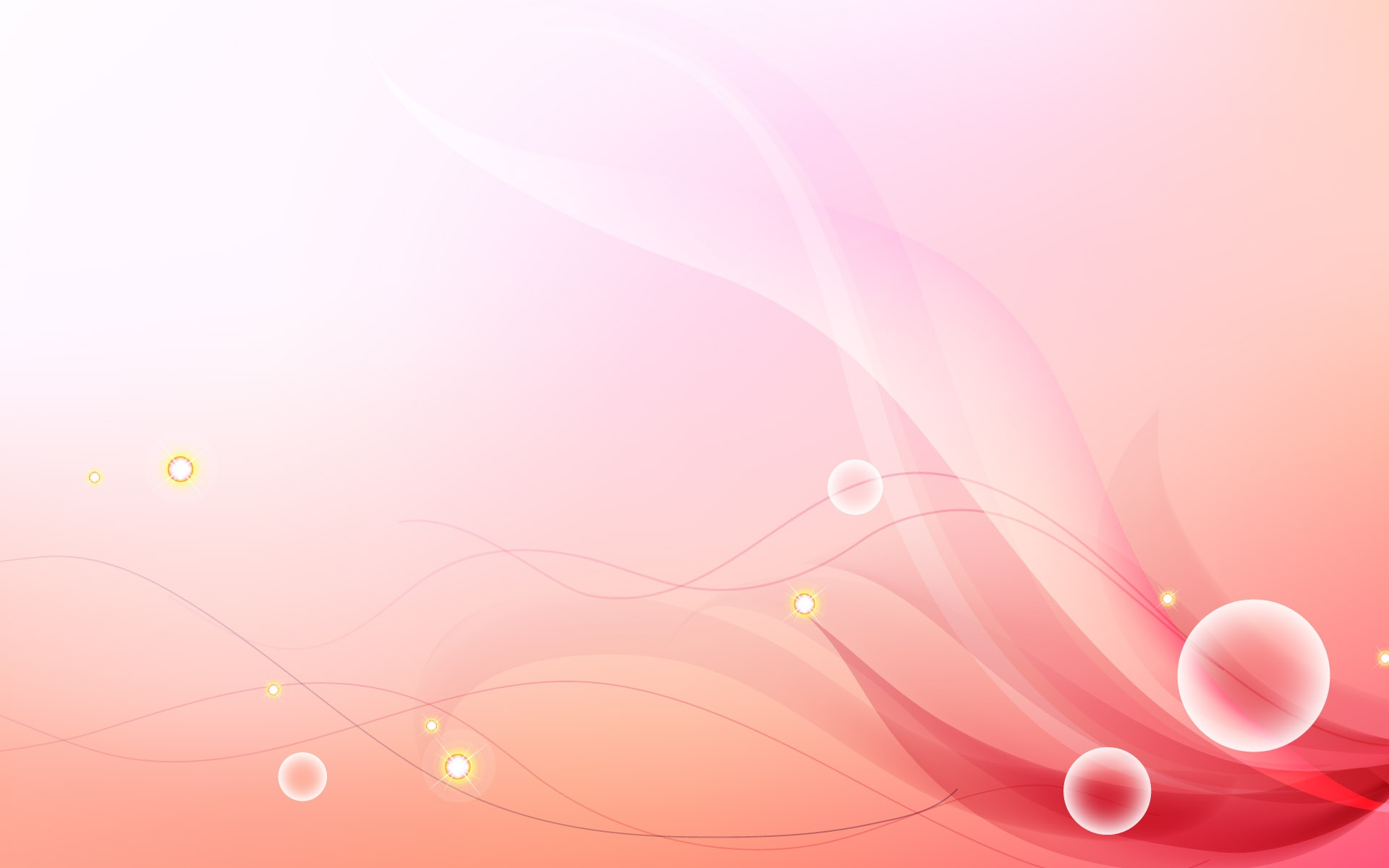 هل لها فوائد ؟
* تساهم في بناء نظم الجودة : ادارة الجودة الشاملة .
* تقلل من الصراعات و الخلافات . 
* تساهم في بناء فرق عمل فعالة . 
* تجعل من الاجتماعات اكثر فعالية.
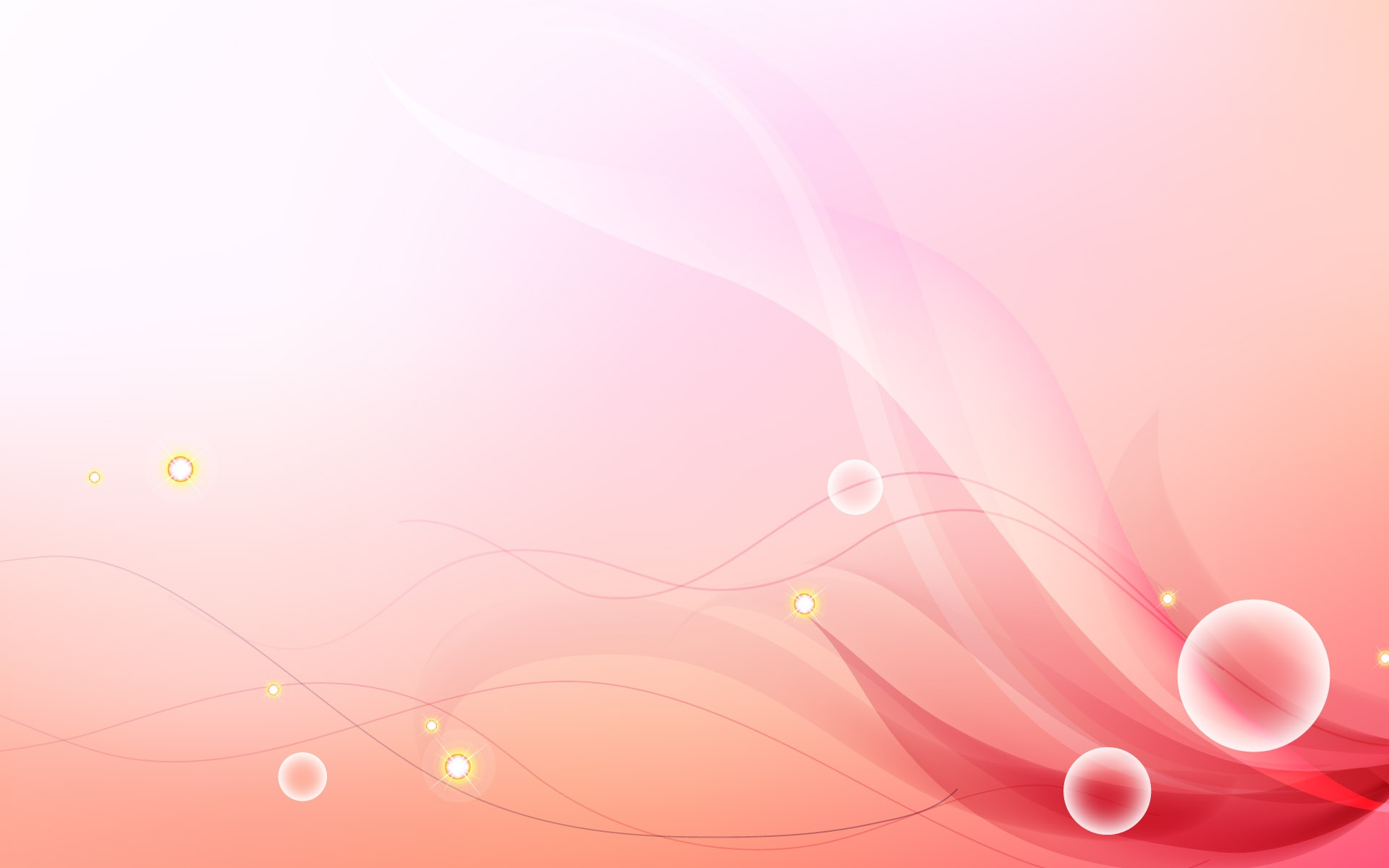 الخلاصة
هي عبارة عن ستة أنماط تمثل أكثر أنماط التفكير الشائعة عند الناس،
* فالقبعة البيضاء تمثل التفكير الرقمي، الذي يؤمن بلغة الأرقام والوثائق والإثباتات، 
* القبعة الصفراء تمثل نمط التفكير المتفائل الحالم الذي يركز على الإيجابيات، 
* القبعة الحمراء تمثل نمط التفكير العاطفي الذي يفعَّل العاطفة وخياراتها بشكل أكبر وفي كل المواقف،
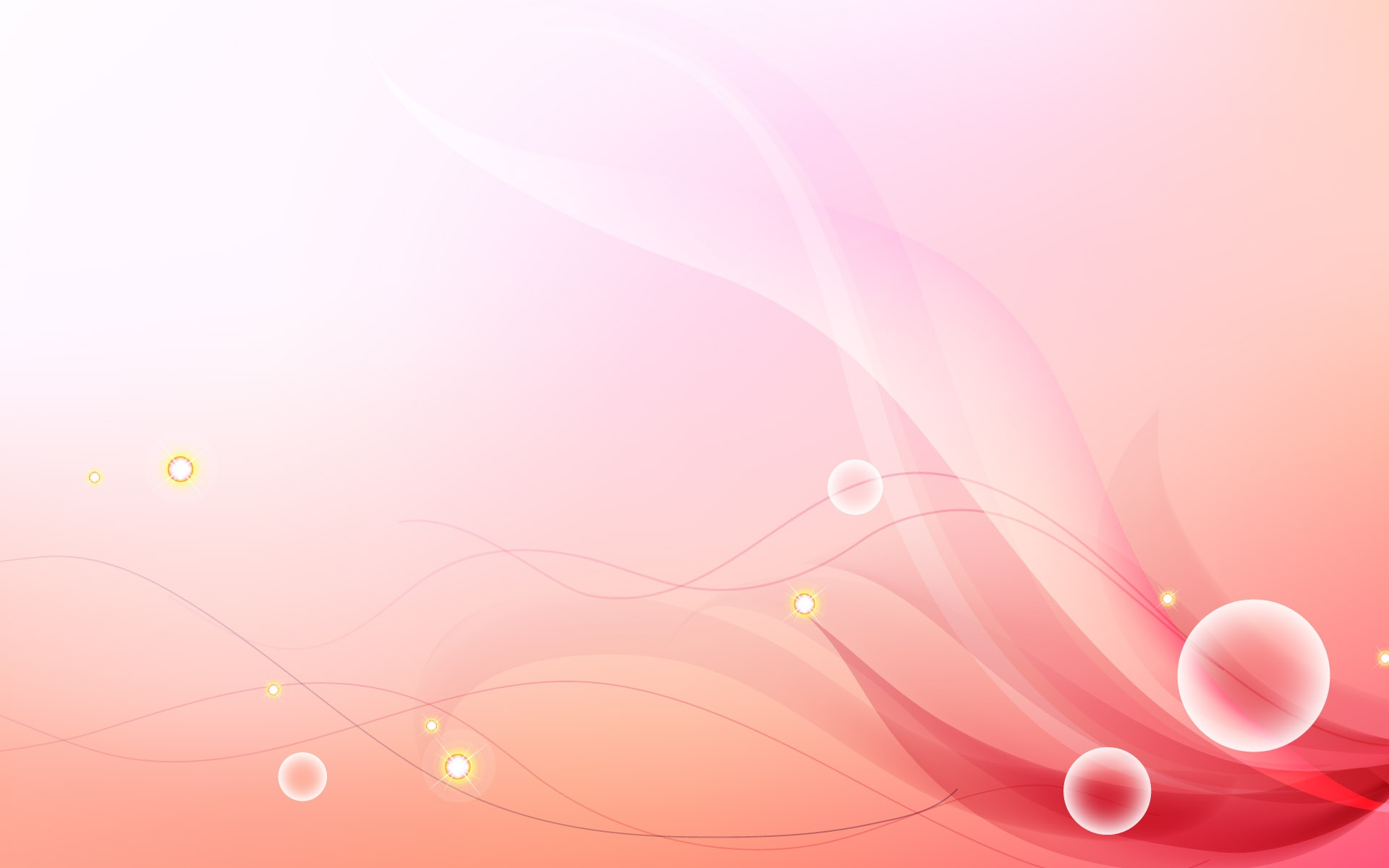 * القبعة السوداء تمثل نمط التفكير المتشائم الذي يركز على السلبيات 
* القبعة الخضراء تمثل نمط التفكير الإبداعي، الذي 
يهتم بالبحث عن البدائل الأخرى، والتفكير بالأمور بطريقة غير مألوفة وجديدة، أو يعطي الكلمات دائماً مفهوماً معاكساً
* وأخيراً القبعة الزرقاء، التي تسمى قبعة التحكم العمليات، وتمثل نمط التفكير الذي يدير ويضع جدول الأعمال ويخطط ويرتب وينظم باقي العمليات
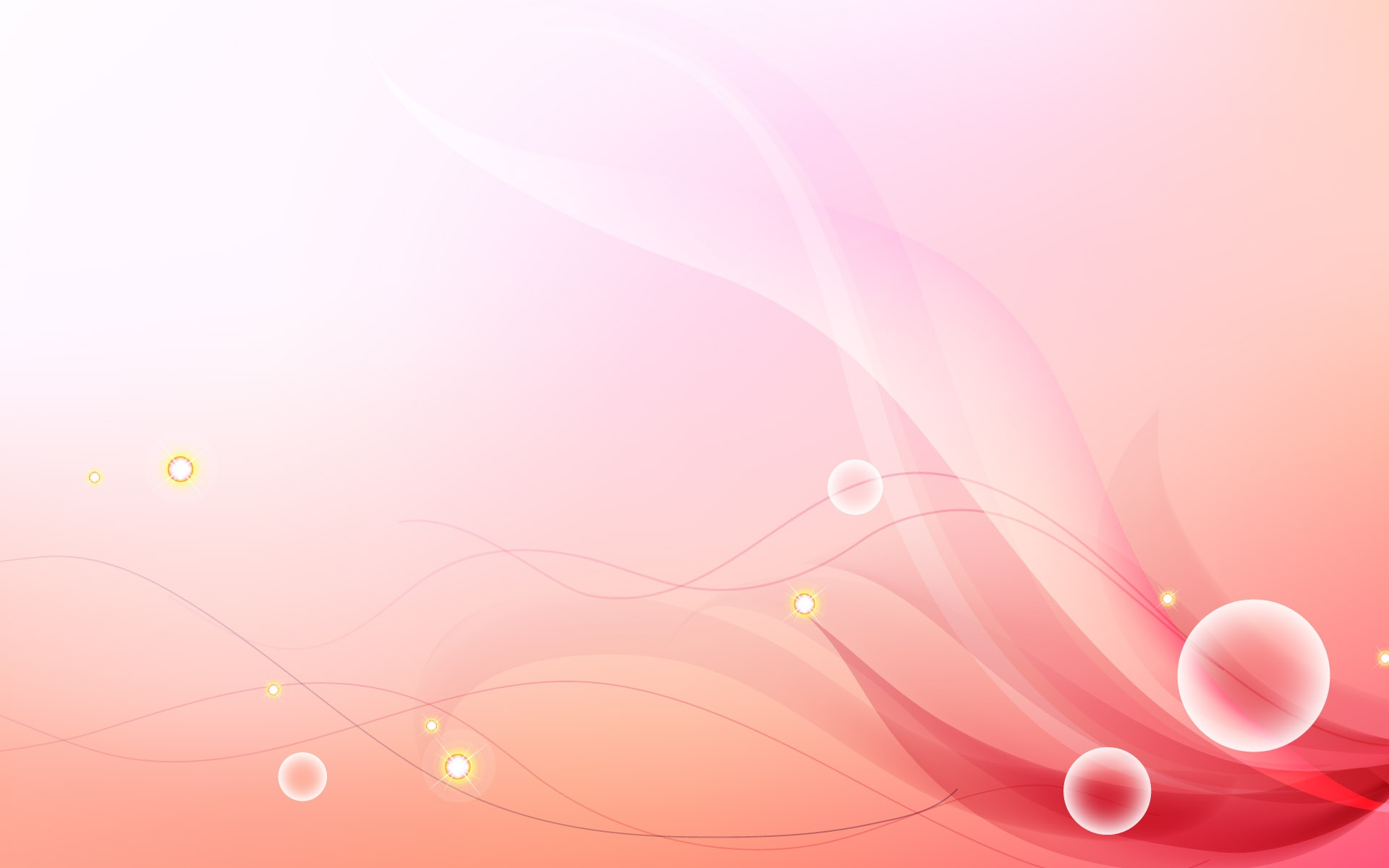 اللهم صلى على سيدنا محمد 
وعلى آله وصحبه أجمعين
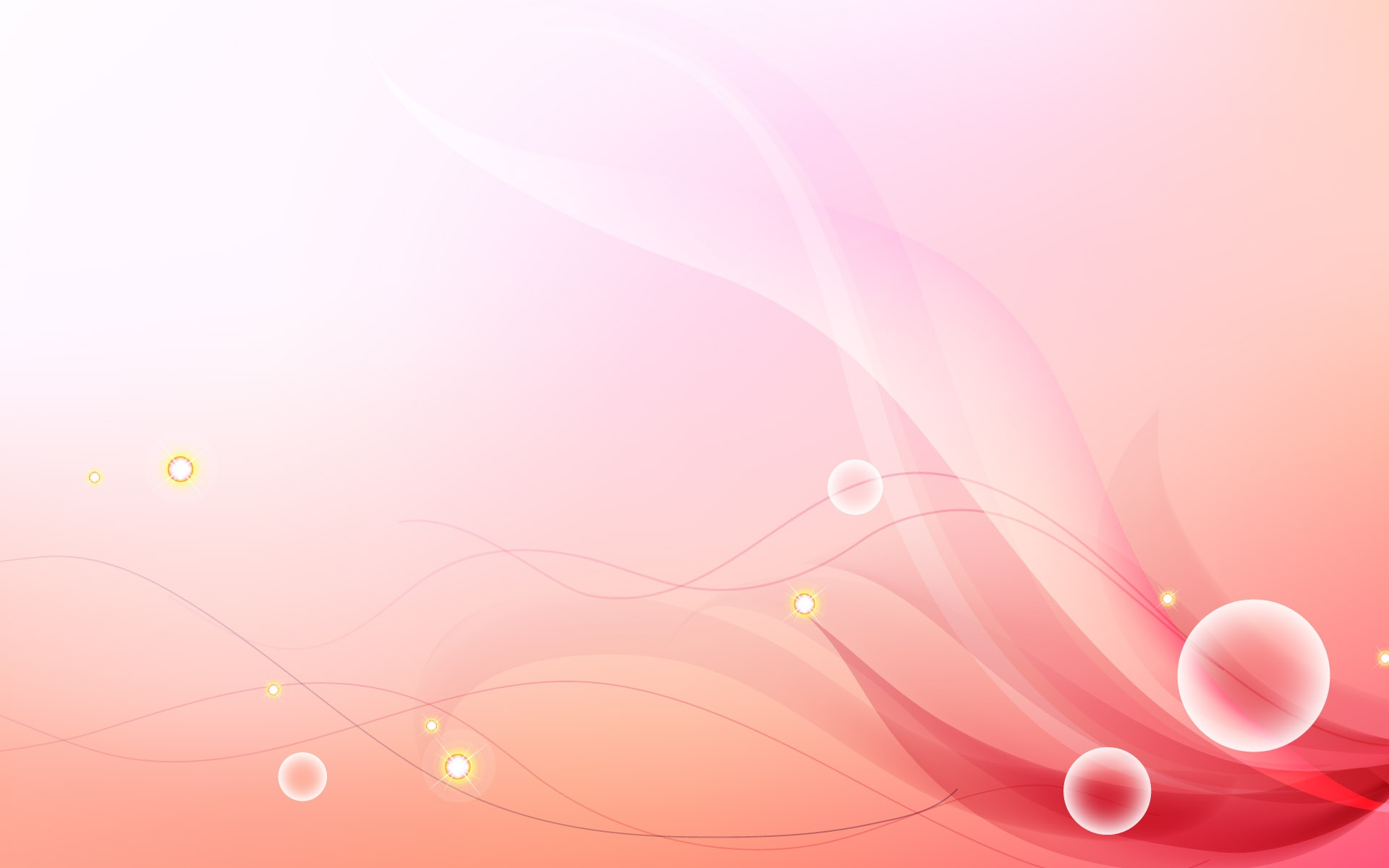 سبحانك اللهم وبحمد،
 نشهد أن لاإله إلا أنت، نستغفرك ونتوب إليك، 
إنا كنا من الظالمين